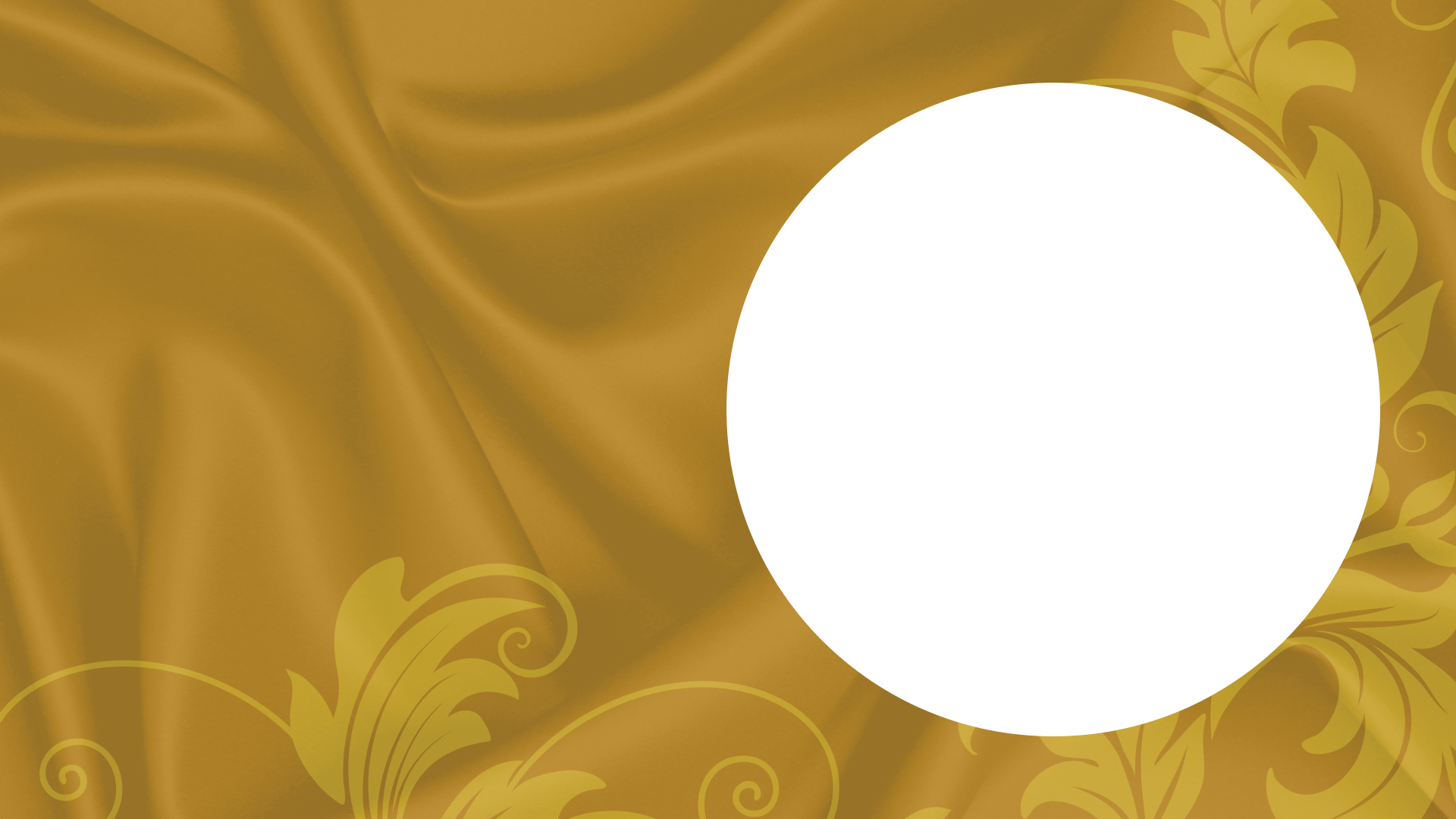 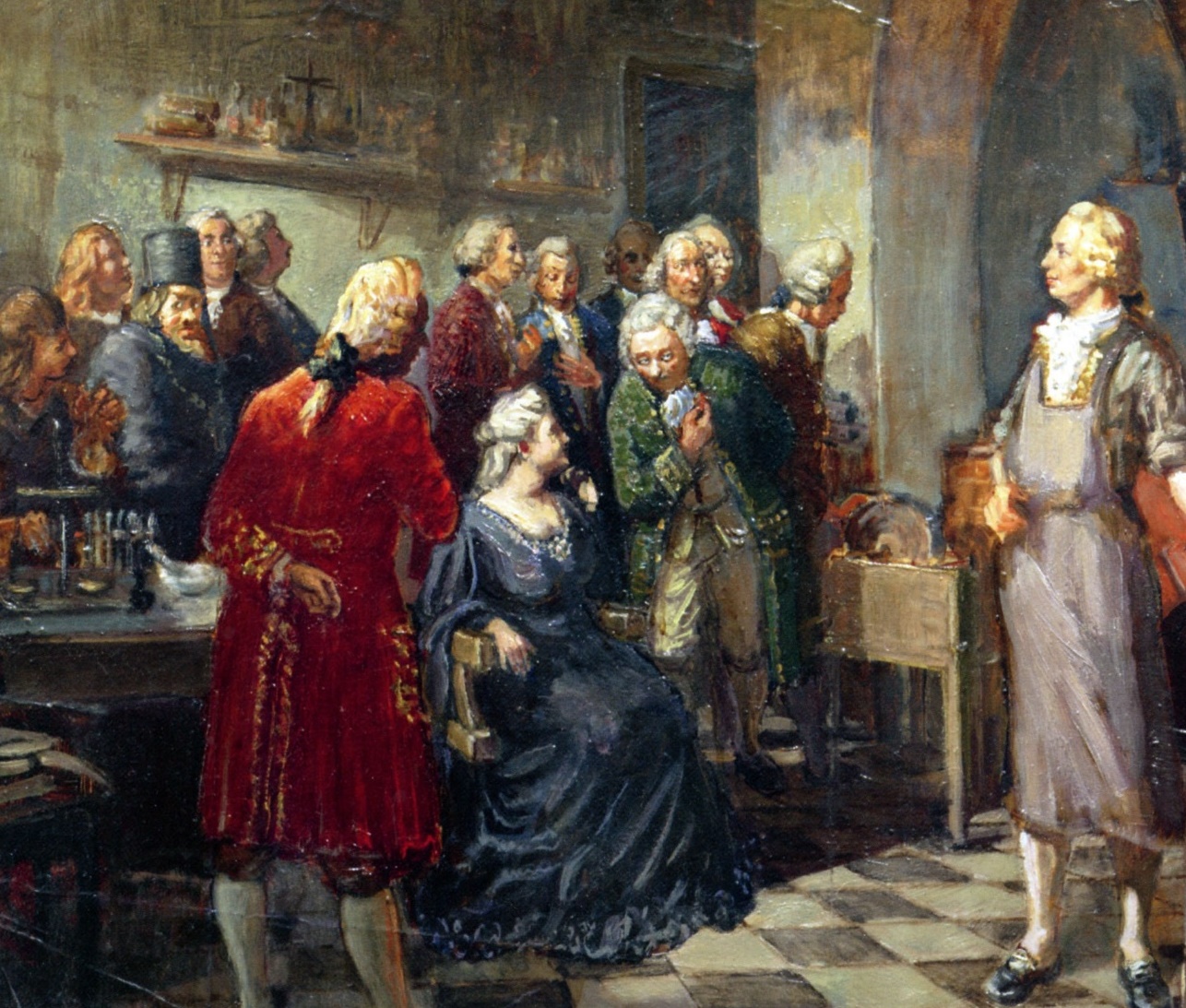 Общественная мысль, публицистика, литература, пресса
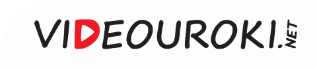 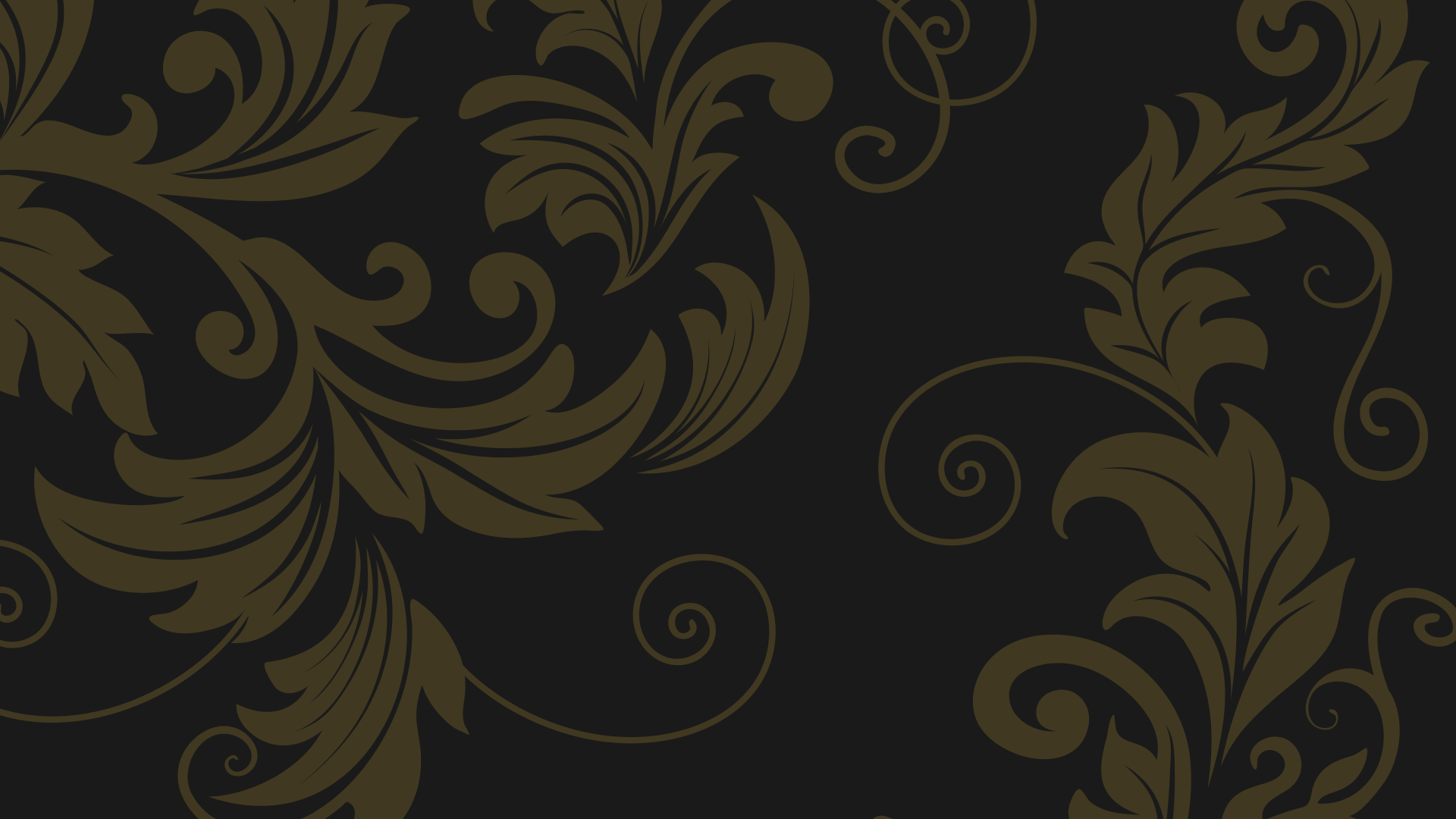 «Чудище обло, озорно, огромно, стозевно и лаяй».
Александр Николаевич Радищев
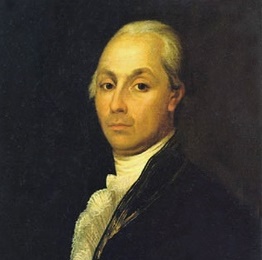 1749–1802
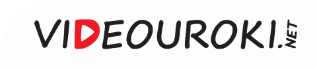 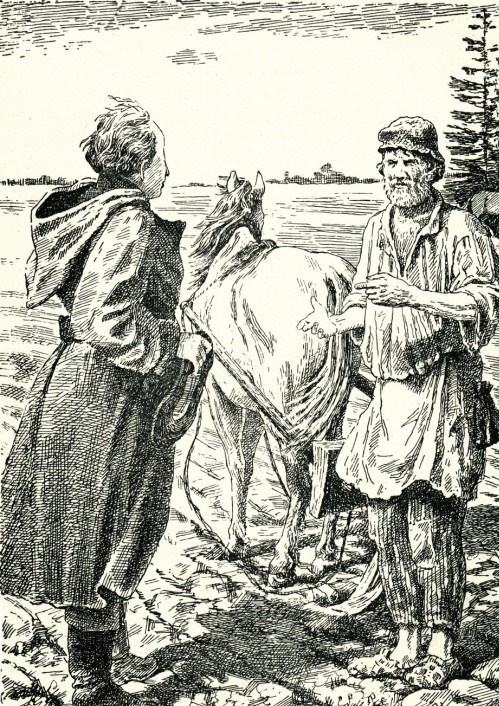 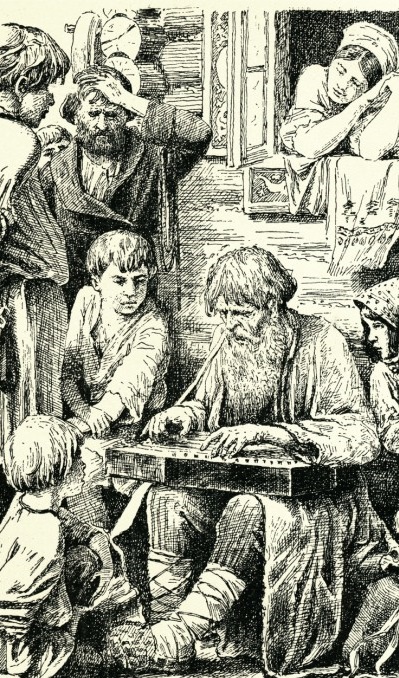 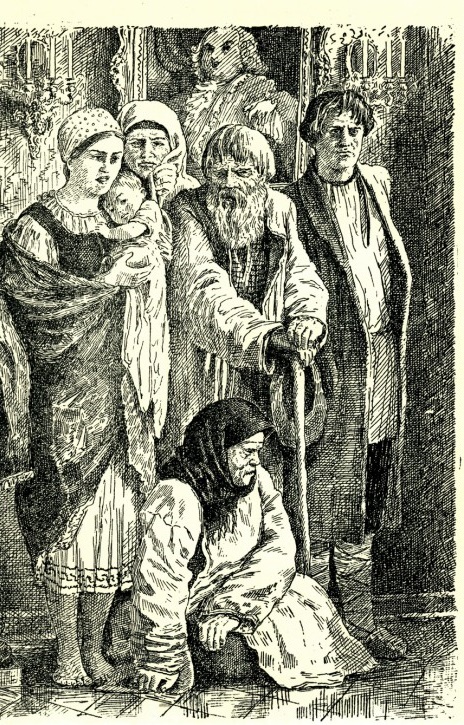 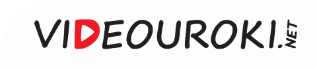 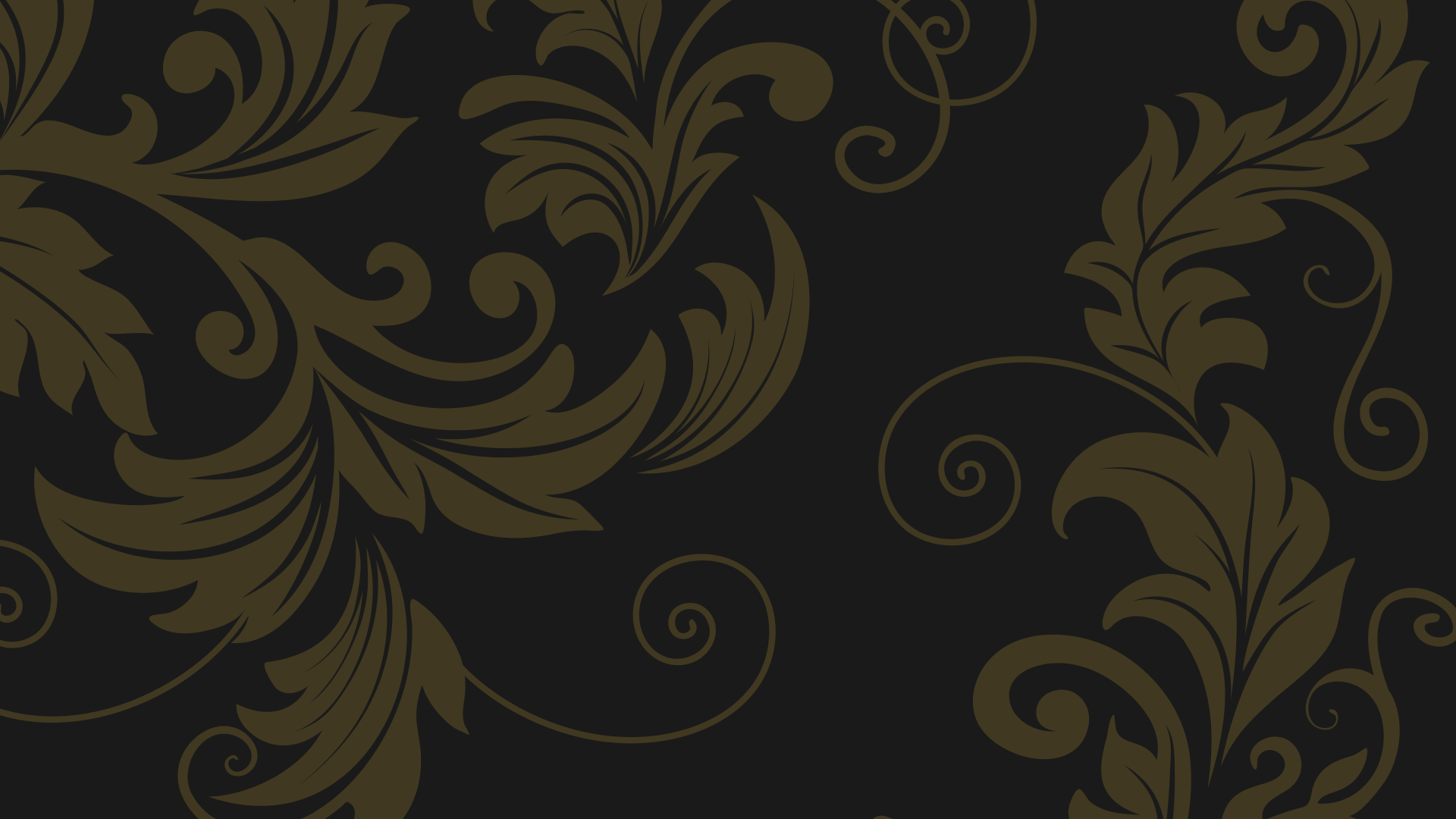 «Чудище обло, озорно, огромно, стозевно и лаяй (чудовище тучное, гнусное, огромное, со ста пастями и лающее)».
Александр Николаевич Радищев
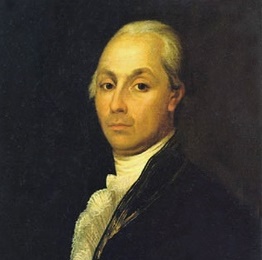 1749–1802
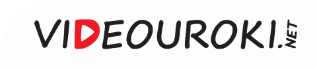 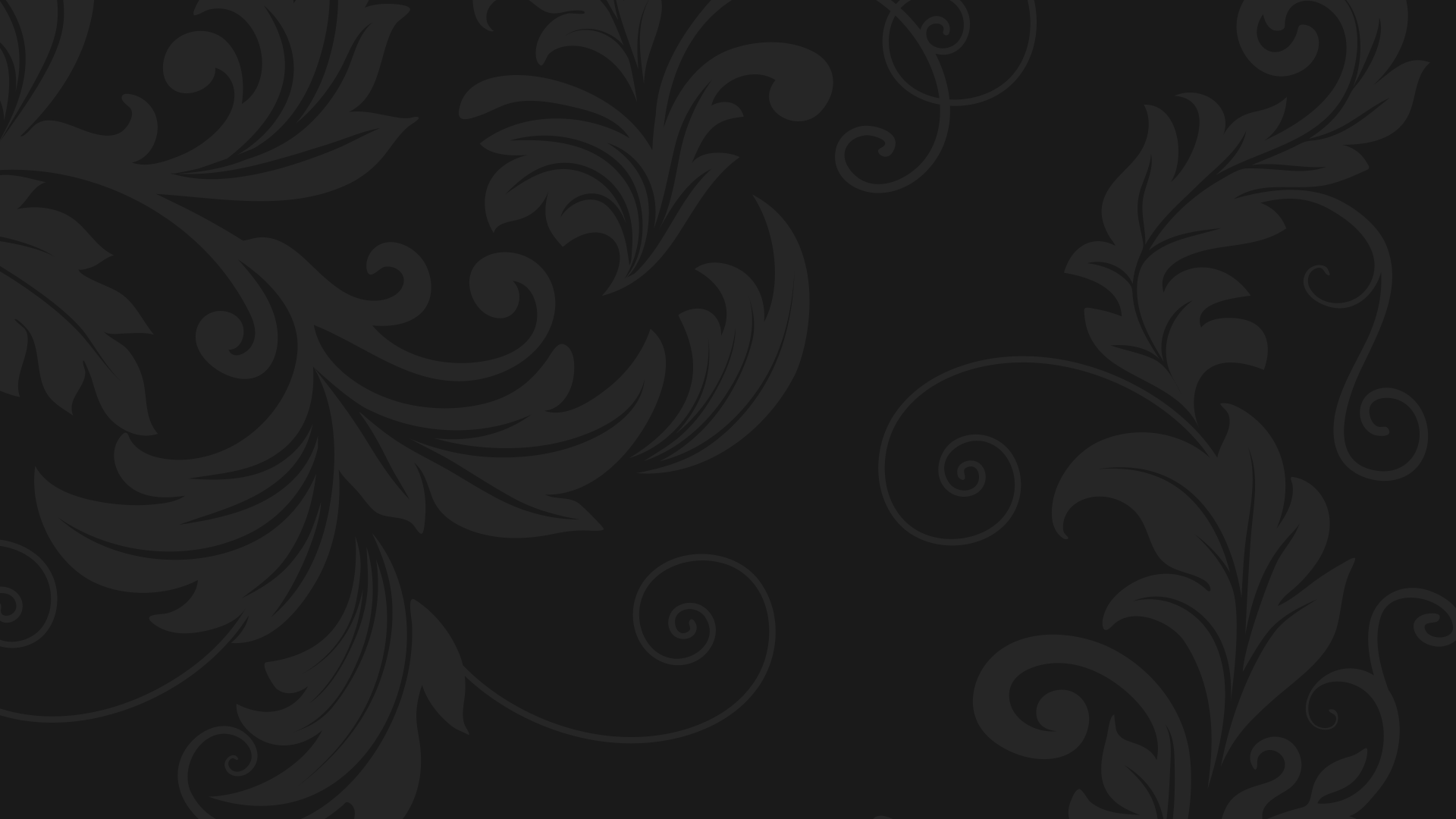 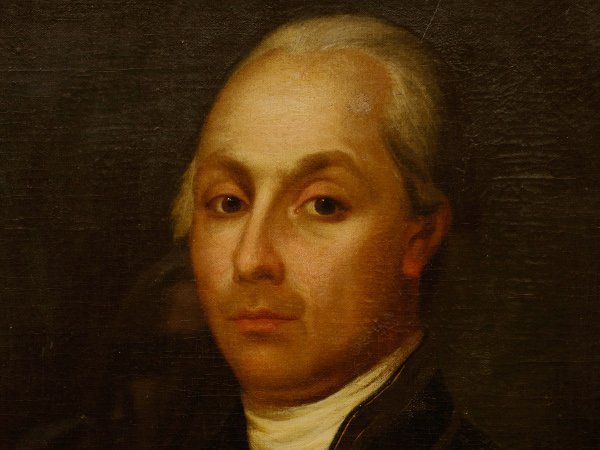 «Путешествие из Петербурга в Москву»
Фраза Радищева – это видоизменённый стих из поэмы Василия Тредиаковского, который под «тризевным» чудовищем имел в виду пса Цербера.
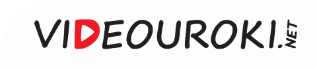 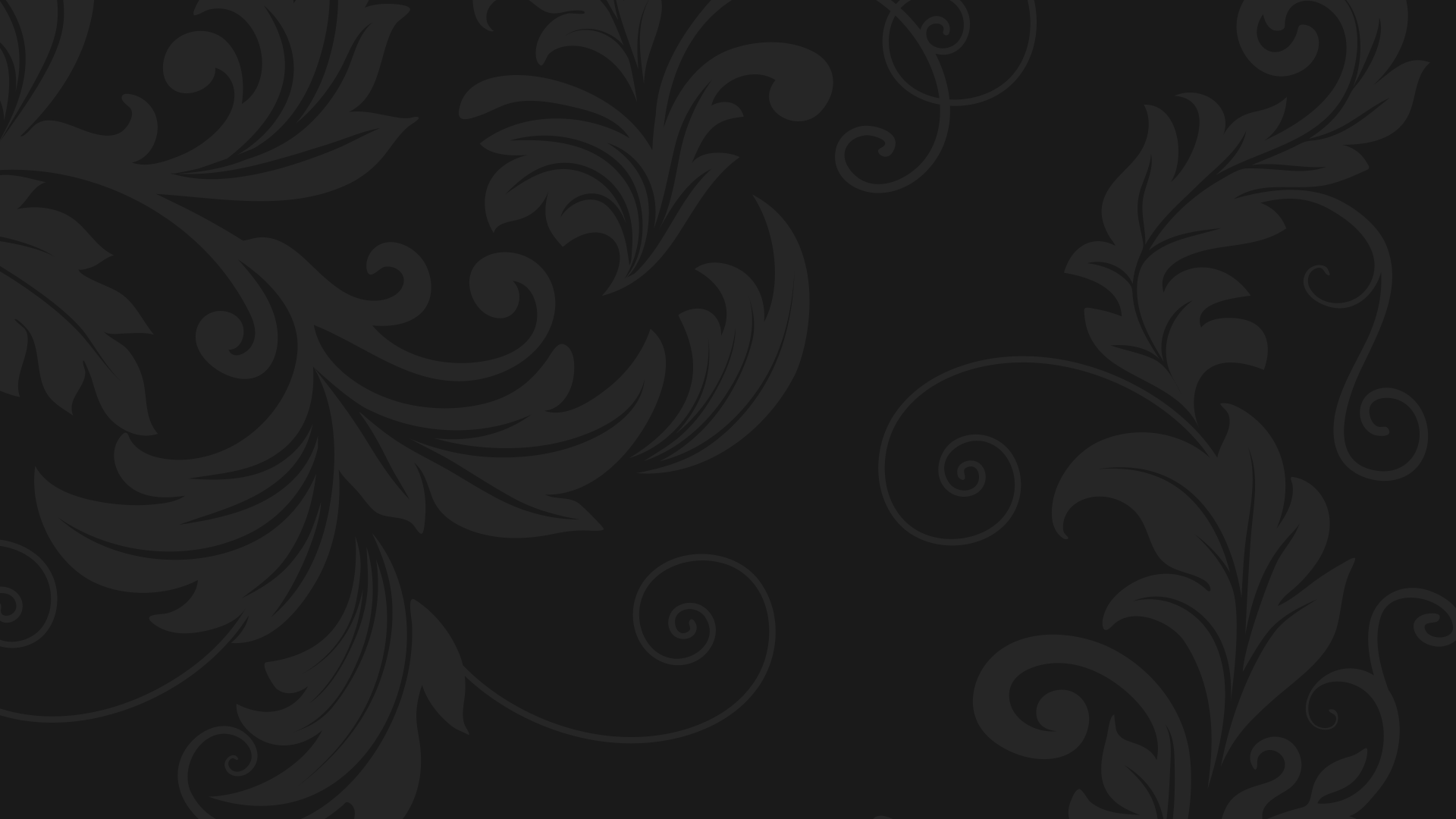 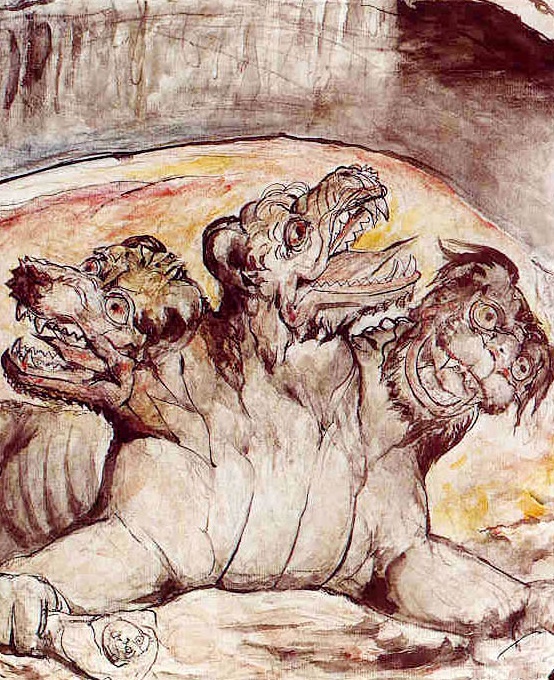 В поэме Тредиаковского порочные цари, злоупотреблявшие властью, попадают в ад. 


Там они вынуждены постоянно смотреться в зеркало, в котором отражается их истинная сущность в виде чудовищных псов.
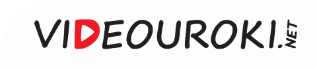 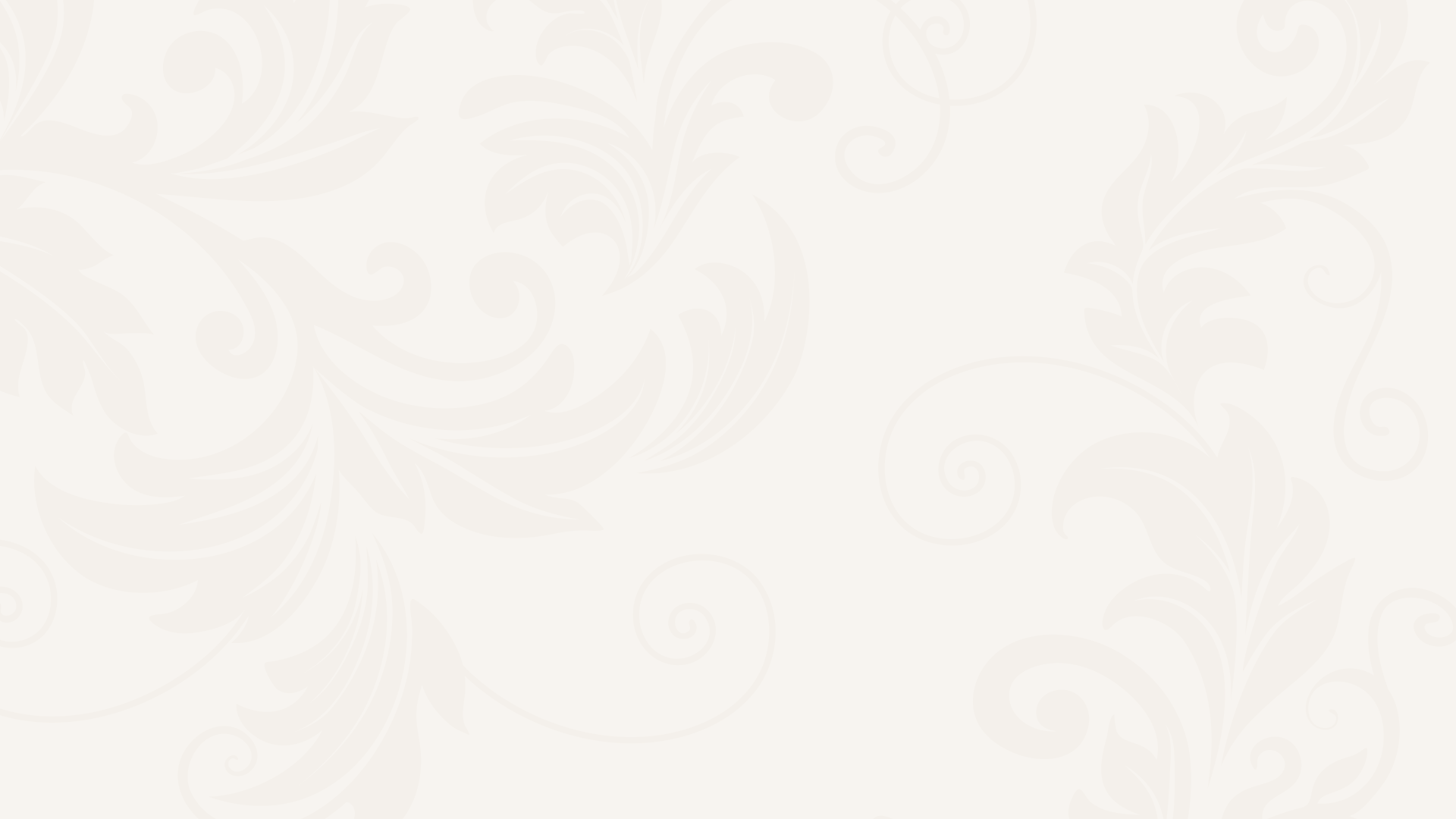 «Путешествие из Петербурга в Москву»
1
2
3
Использование Радищевым образа Цербера
Олицетворение господствовавших в России порядков
Выступление против самодержавия и крепостничества
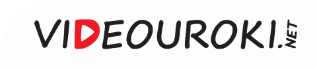 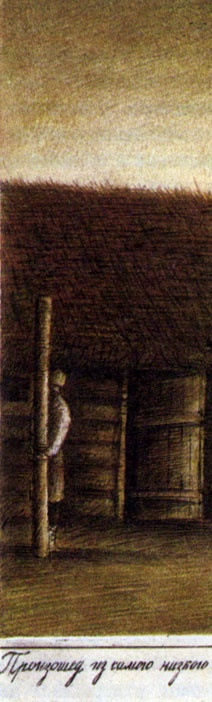 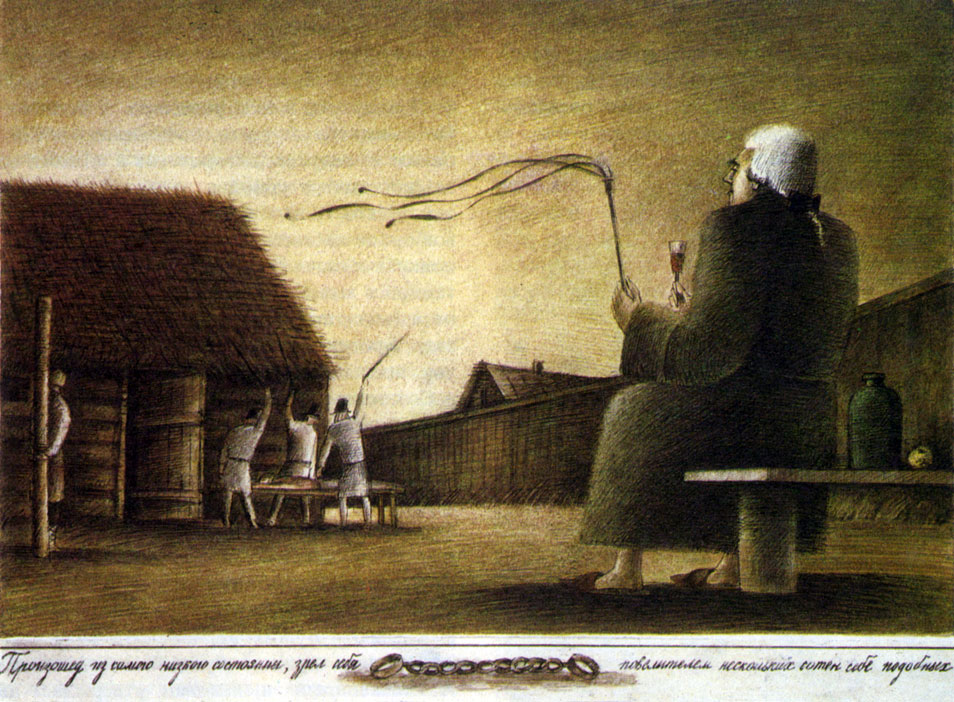 Сто пастей у чудовища означают многоликость того зла, описанию которого была посвящена книга Радищева.
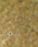 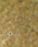 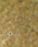 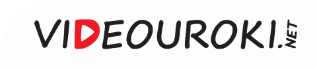 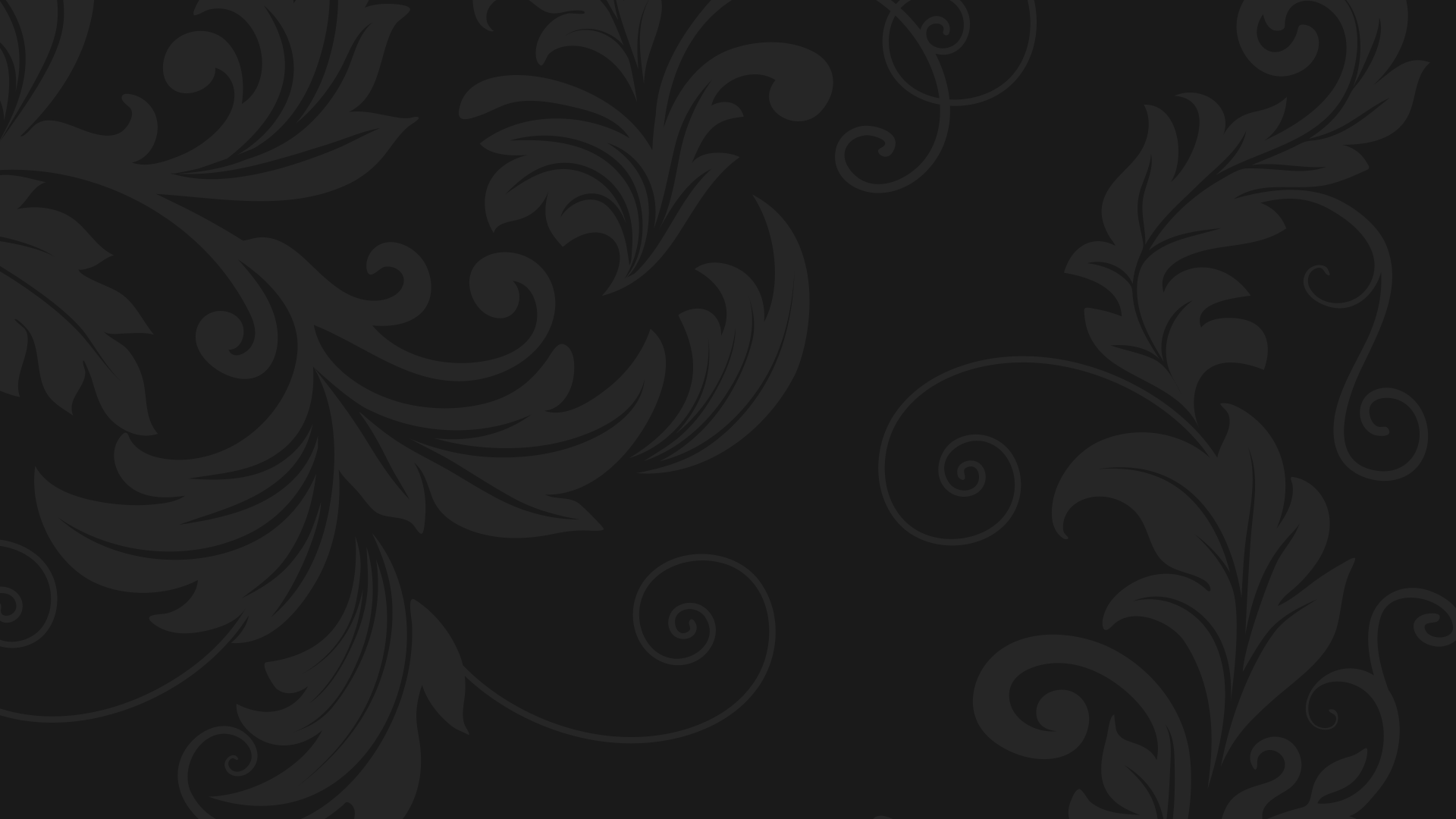 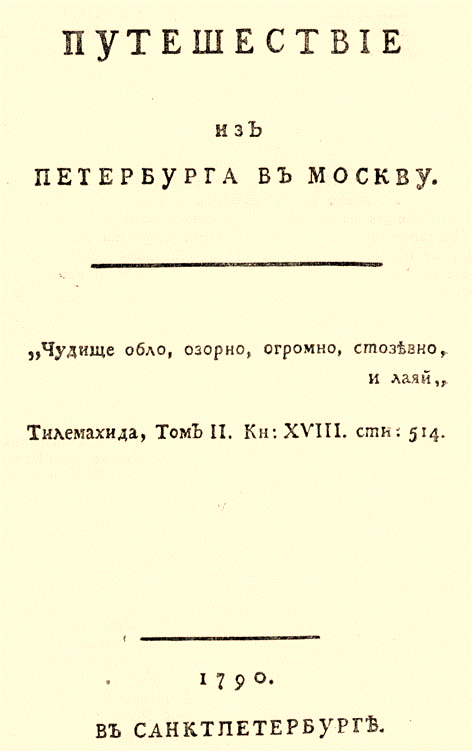 «Чудище обло, озорно, огромно, стозевно и лаяй»
Эпиграф к «Путешествию» стал крылатым выражением, которое обозначало крайне негативное отношение автора к тому или иному общественному явлению.
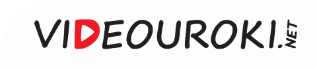 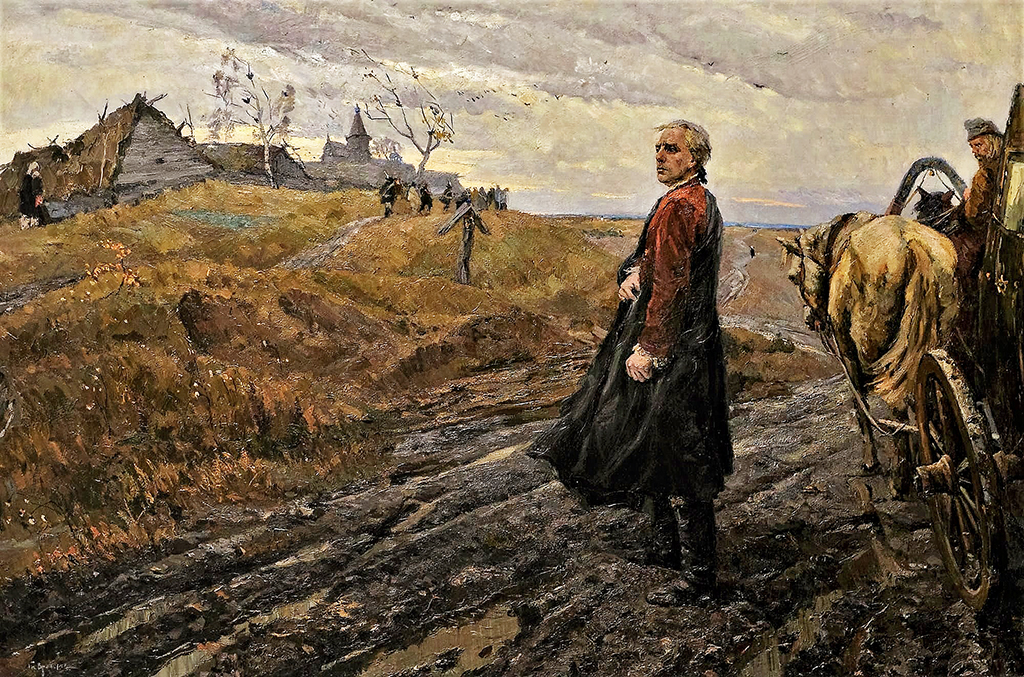 В. Н. Гаврилов. Радищев Александр Николаевич. 1951
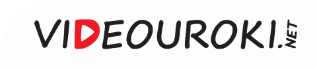 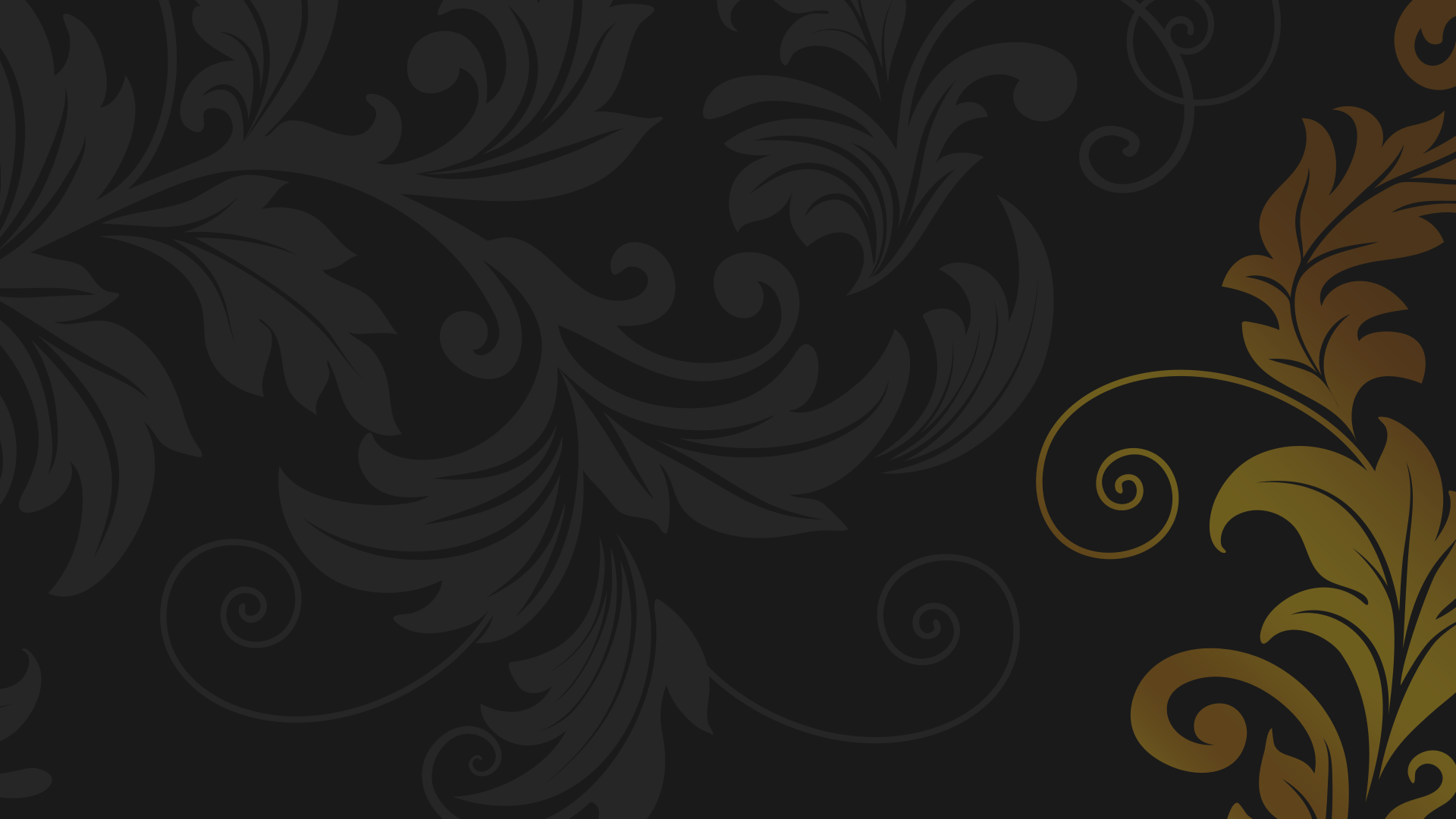 Вопросы занятия
1
Влияние идей Просвещения на общественную мысль России.
2
Особенности развития отечественной художественной культуры.
3
Развитие русской художественной литературы.
4
Произведения политической литературы и публицистики.
5
Роль прессы в политической борьбе.
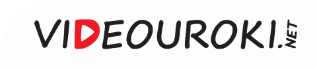 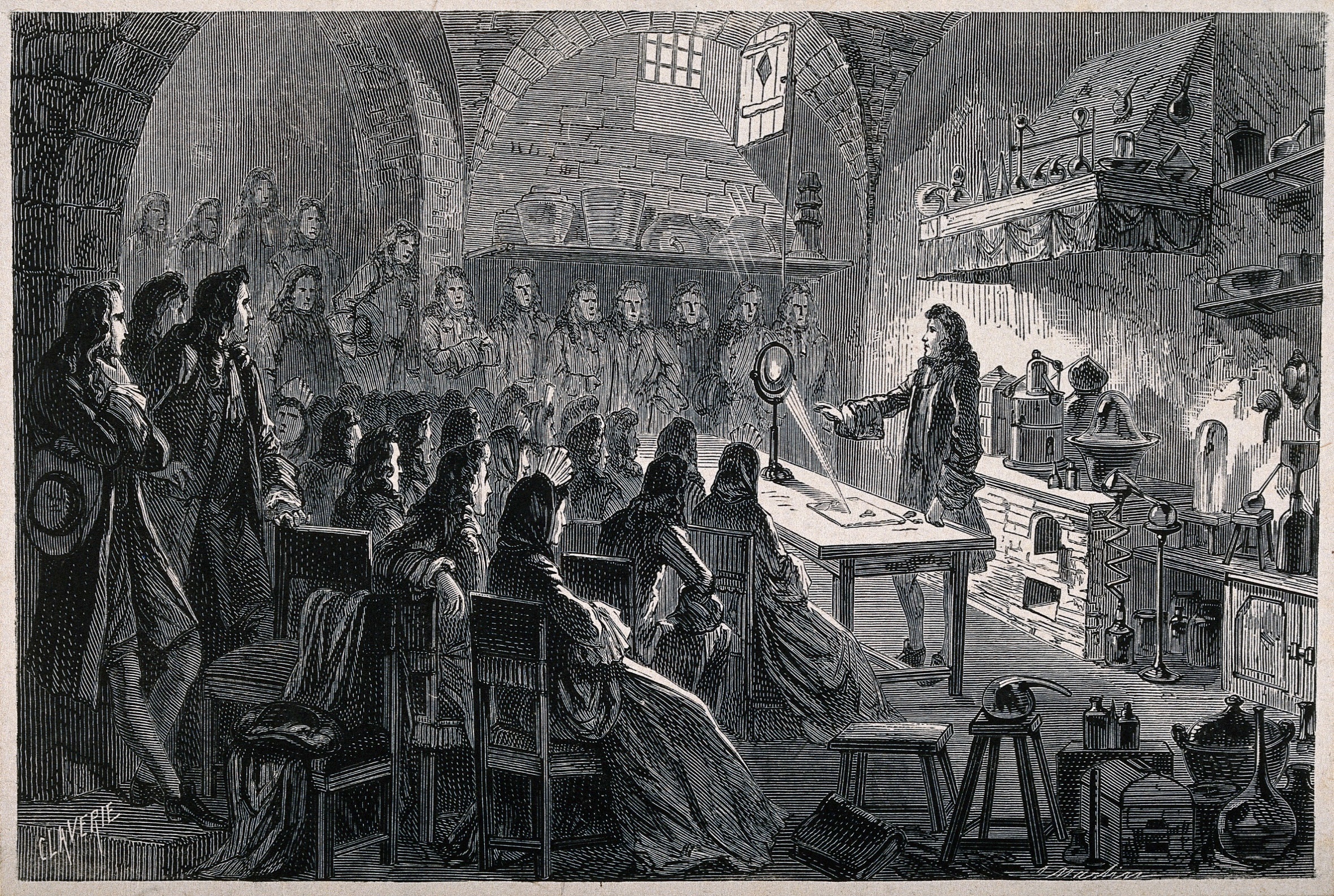 Демонстрация опытов Исааком 
Ньютоном
Эпоха Просвещения стала продолжением научной революции конца XVII века.
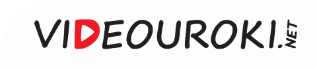 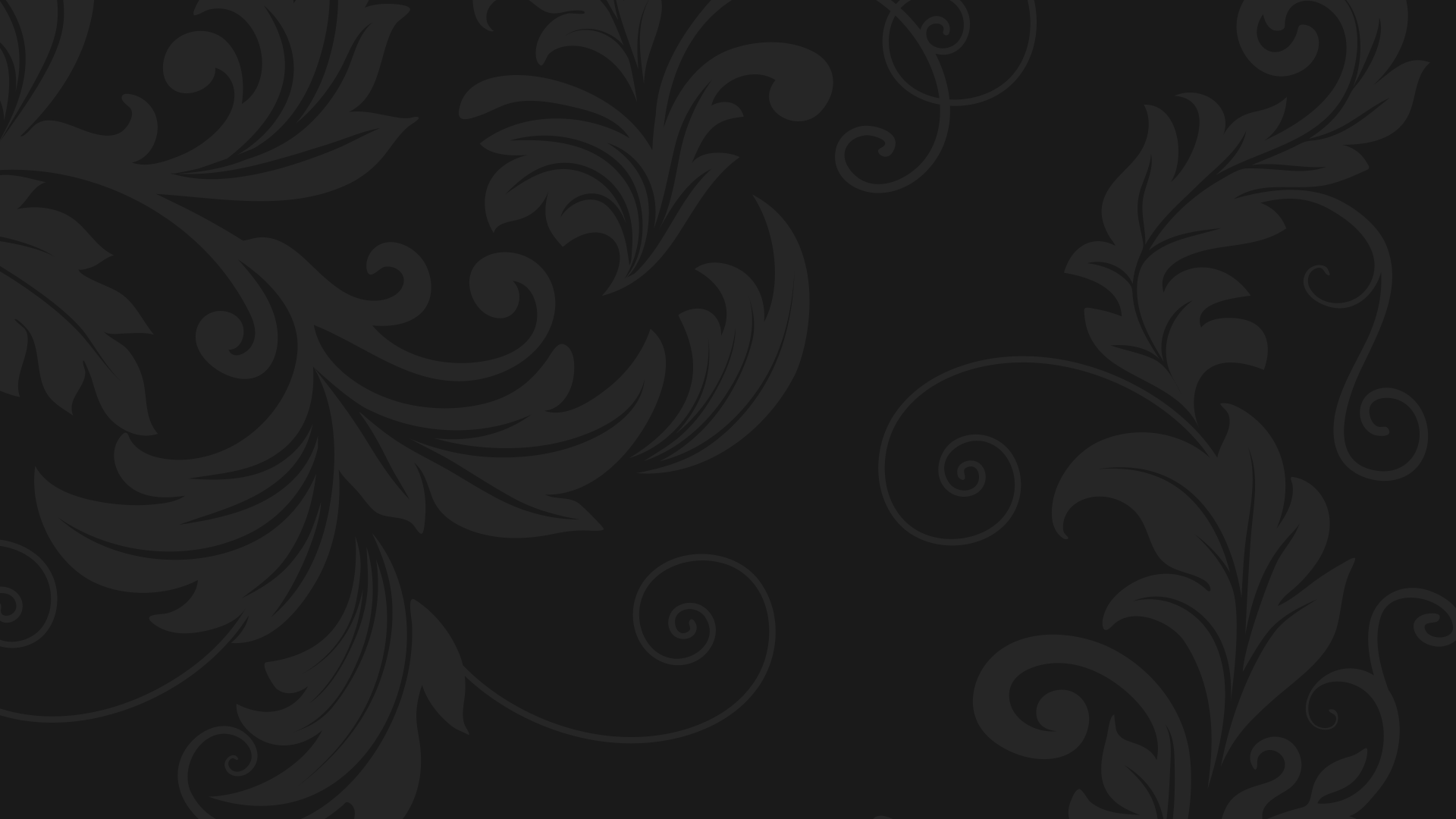 Черты научной революции конца XVII века
Идея того, что достижения науки можно использовать в интересах общественного развития.
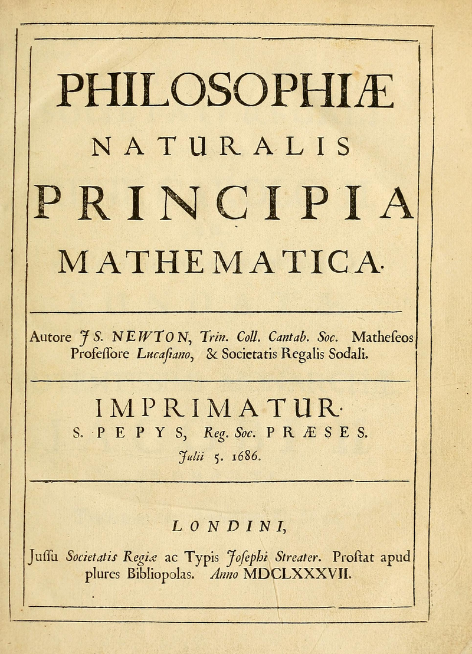 1
Стремление распространять знание среди широких масс, сделать его доступным для всех.
2
Идея о том, что знание должно иметь практическую пользу.
3
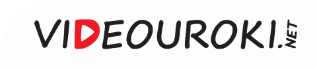 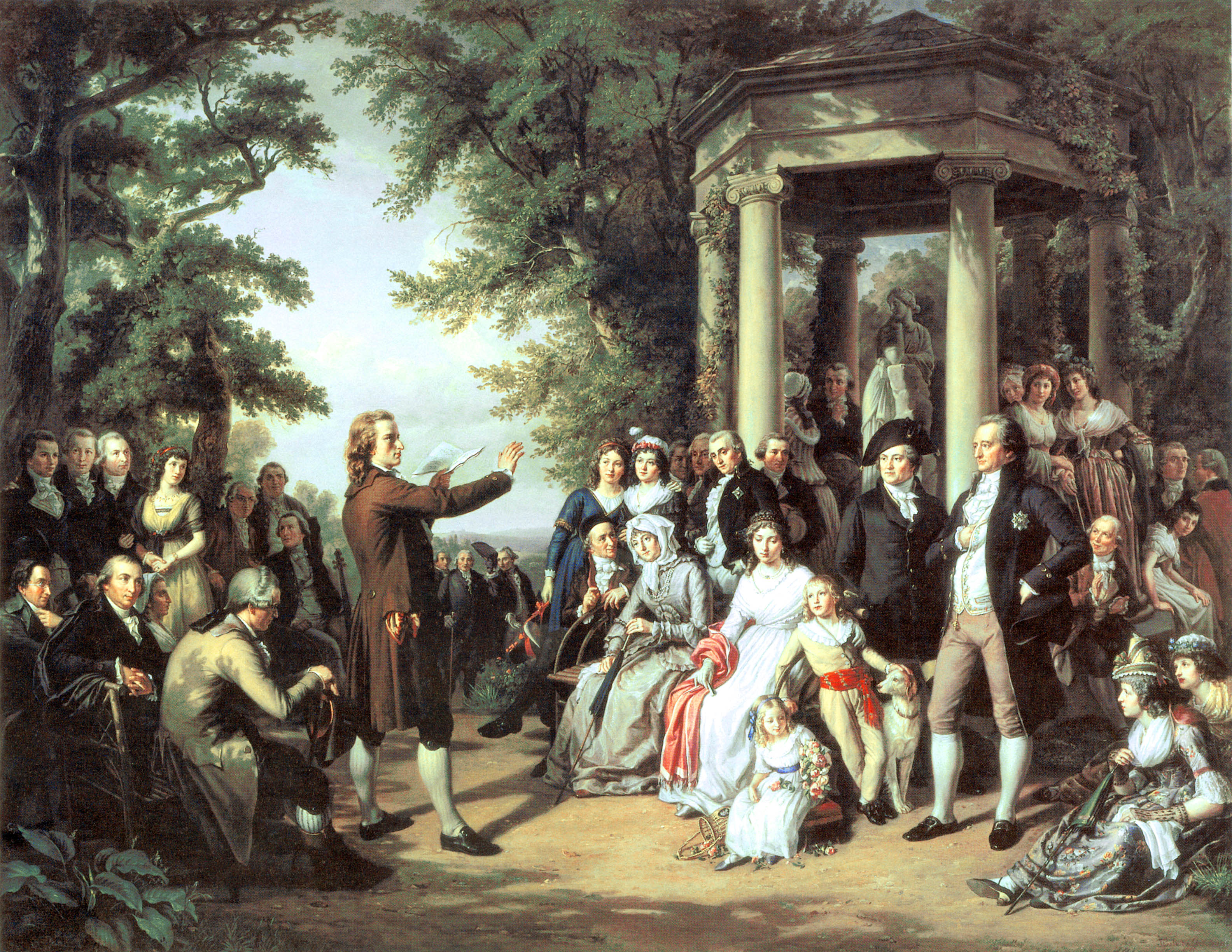 Теобальд Оер. Веймарское придворное общество.1860
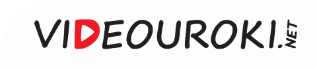 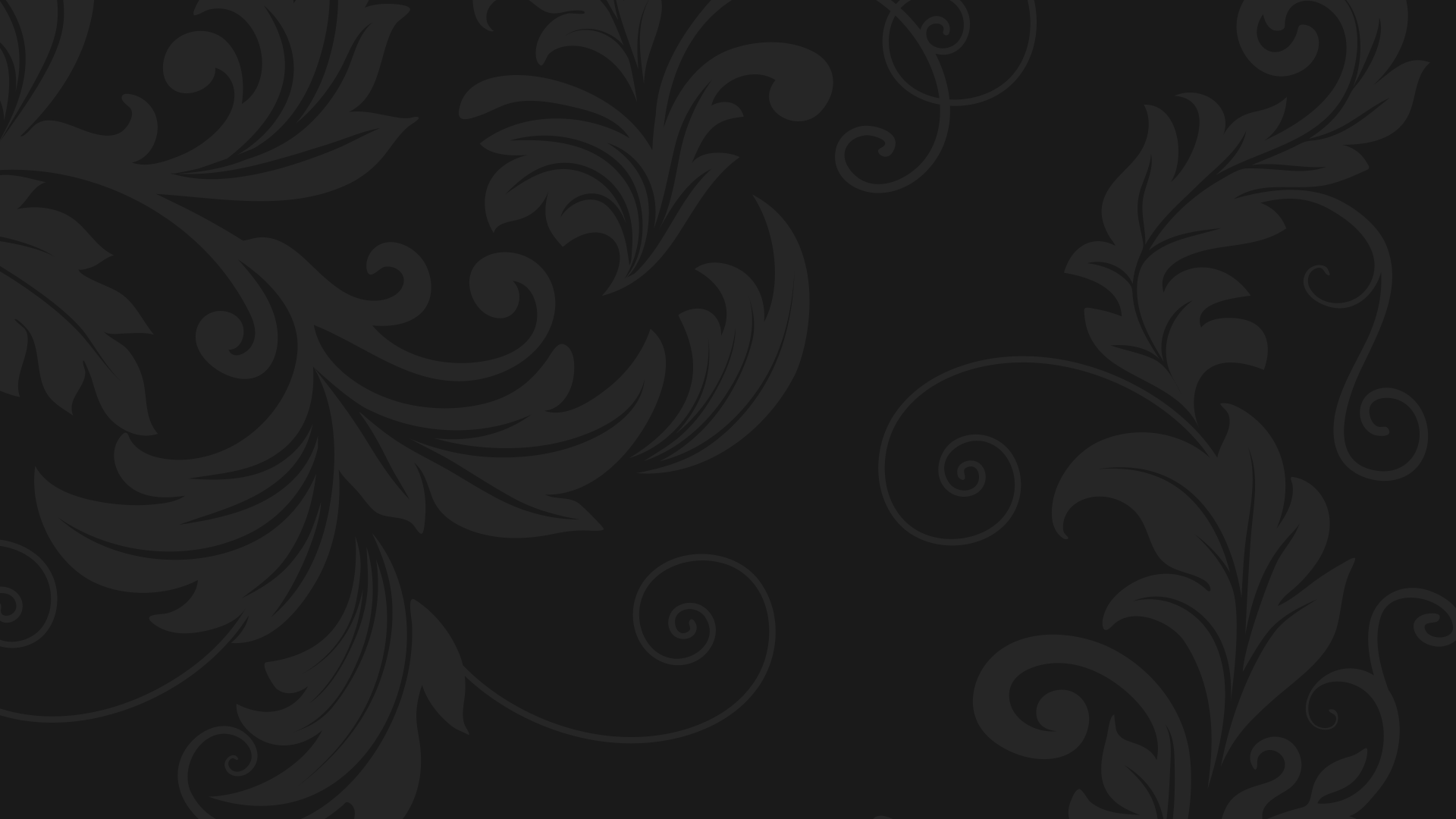 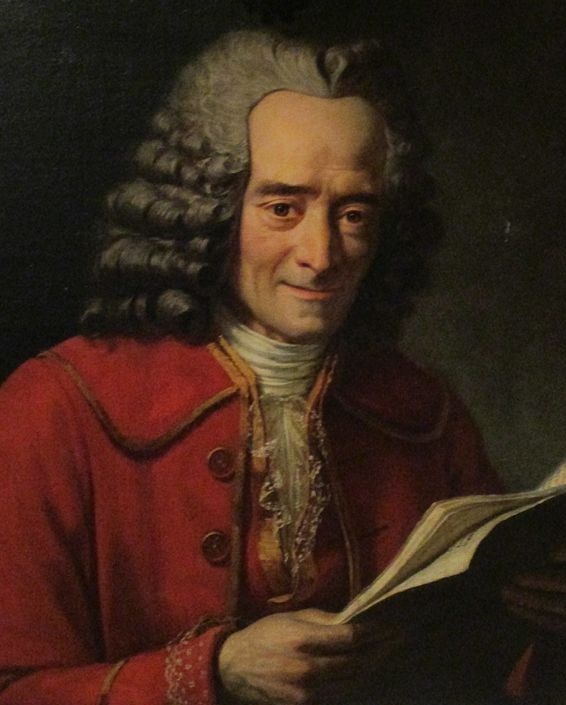 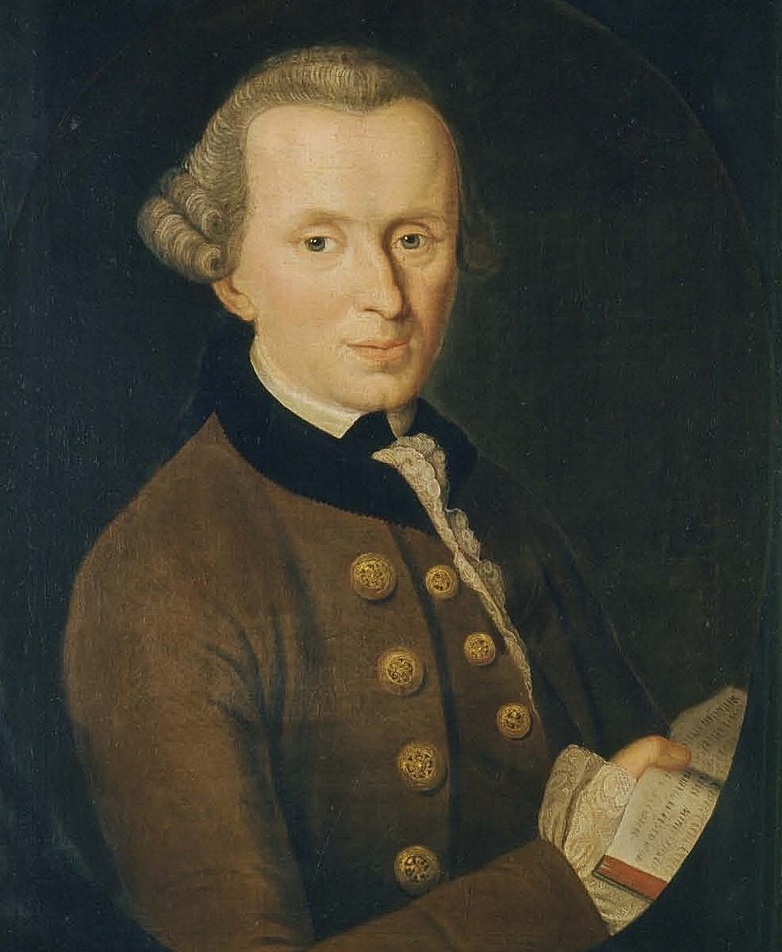 Вольтер
И. Кант
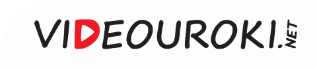 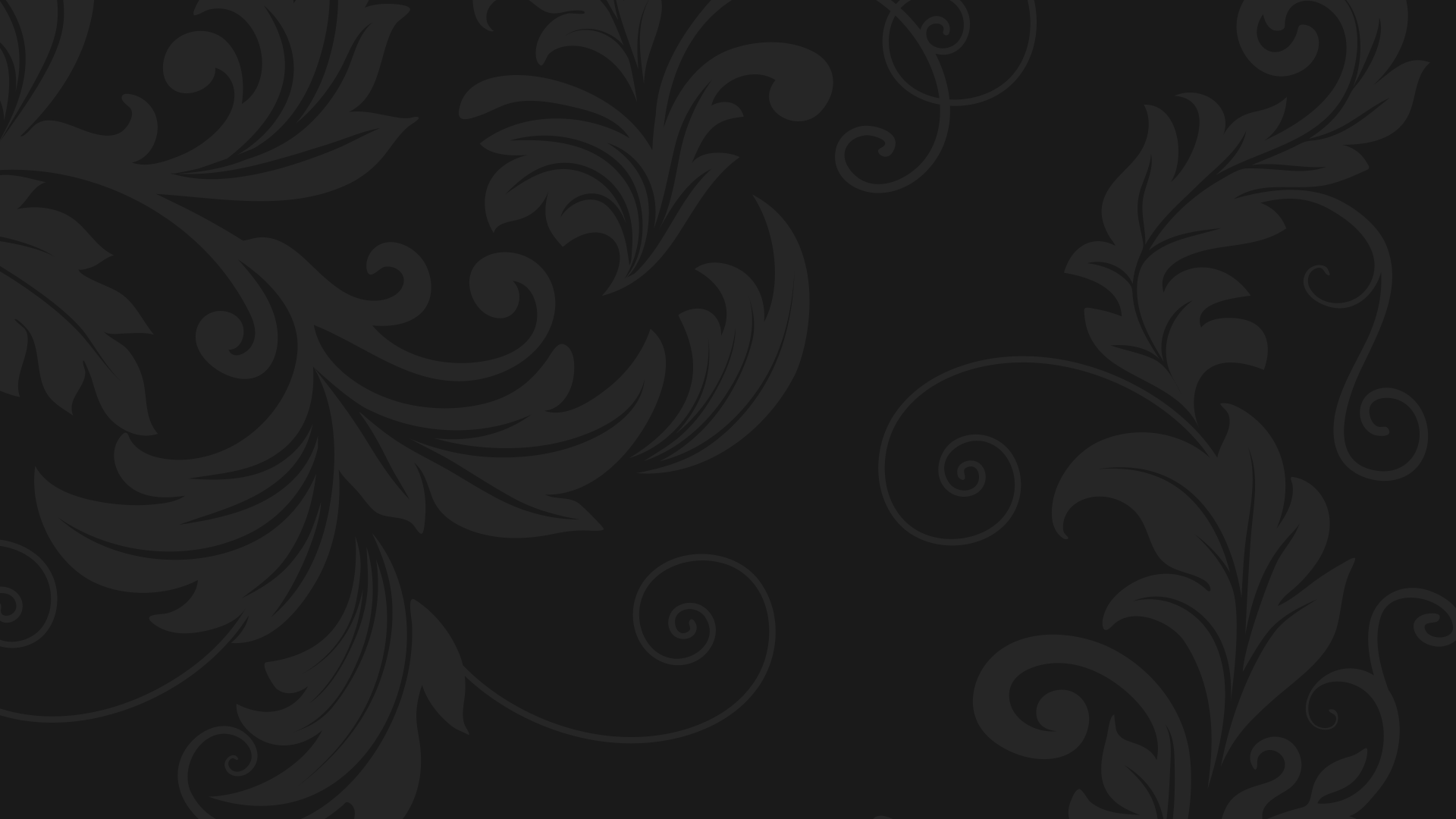 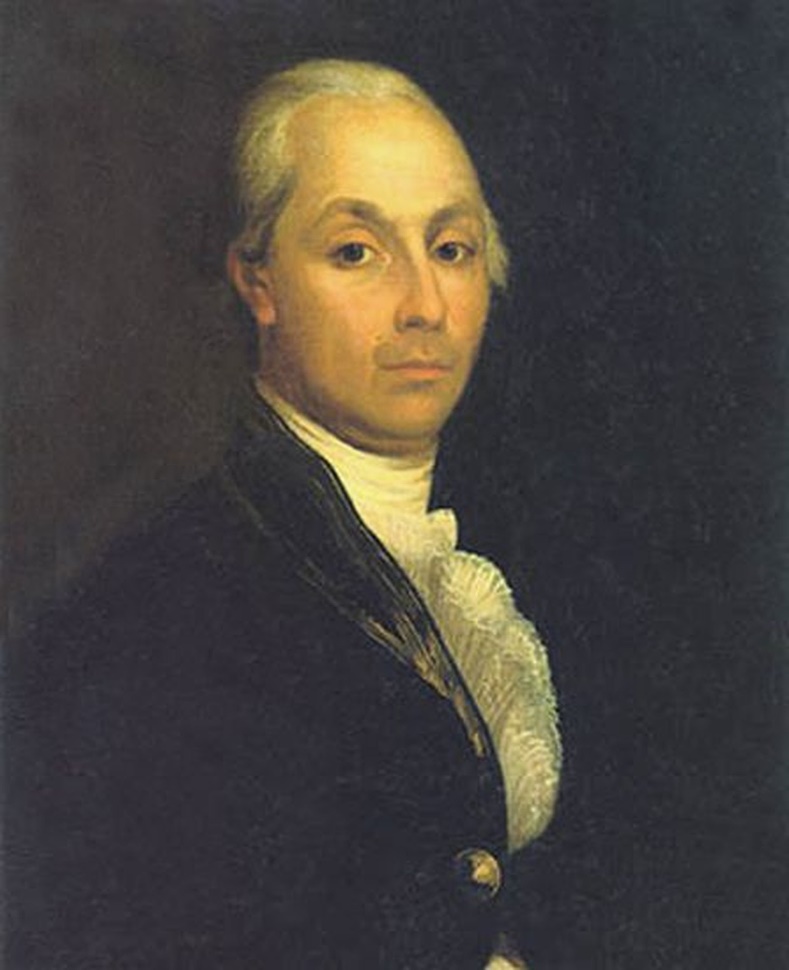 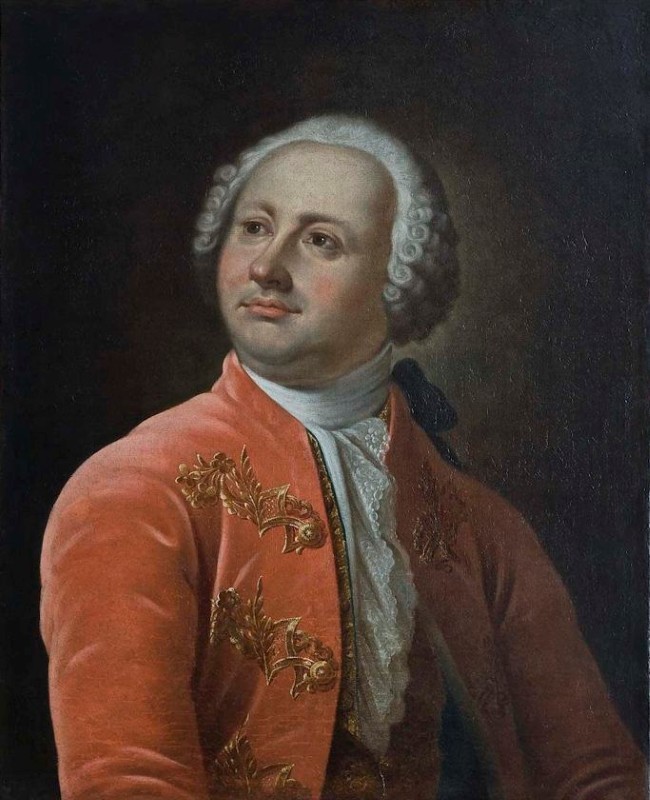 М. В. Ломоносов
А. Н. Радищев
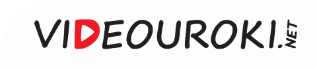 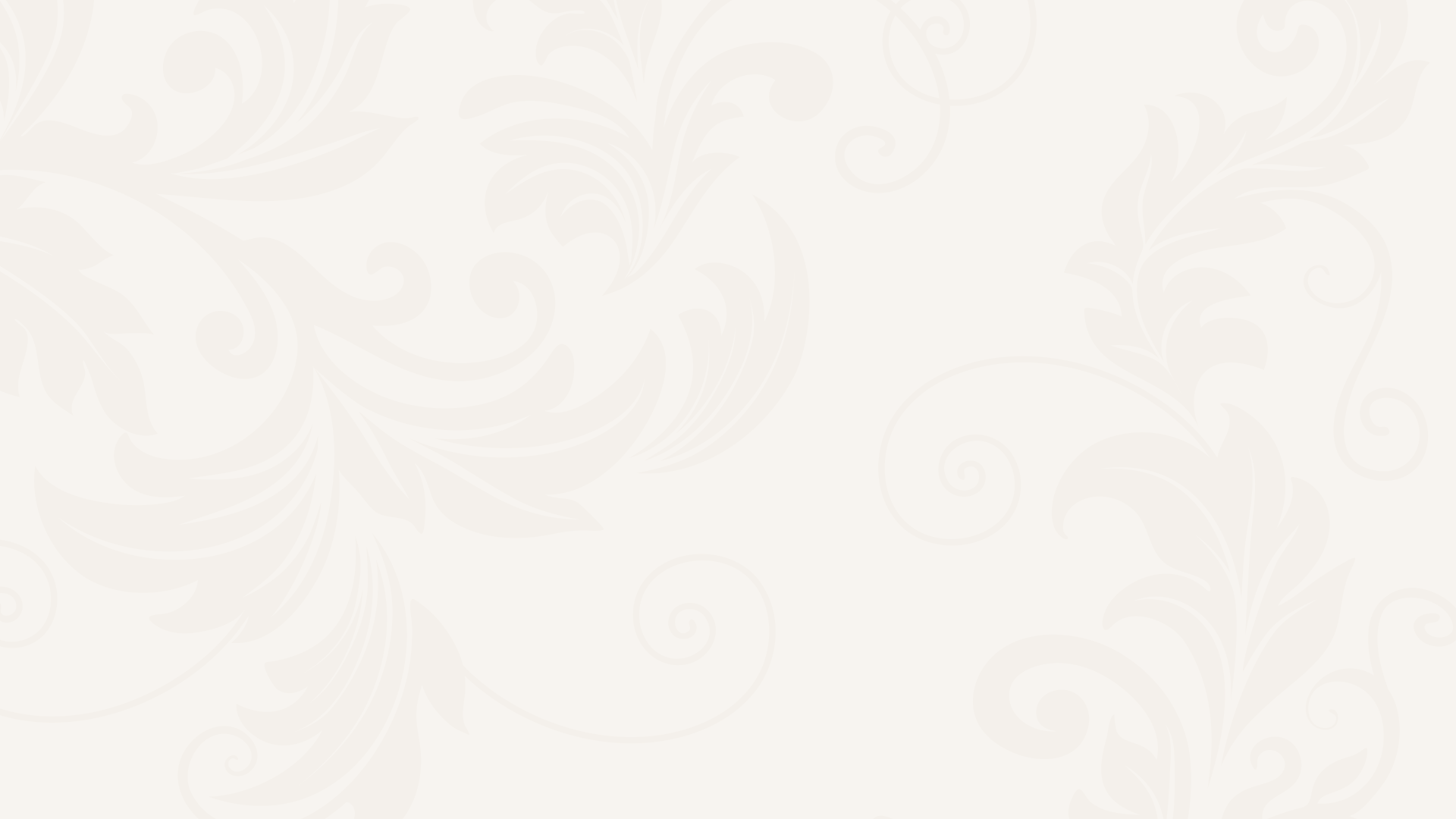 Эпоха Просвещения
1
2
3
Открытия в естественных науках
Переосмысление существующей картины мира
Доказательство развития мира не по Божественным законам
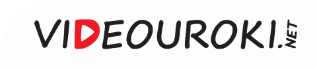 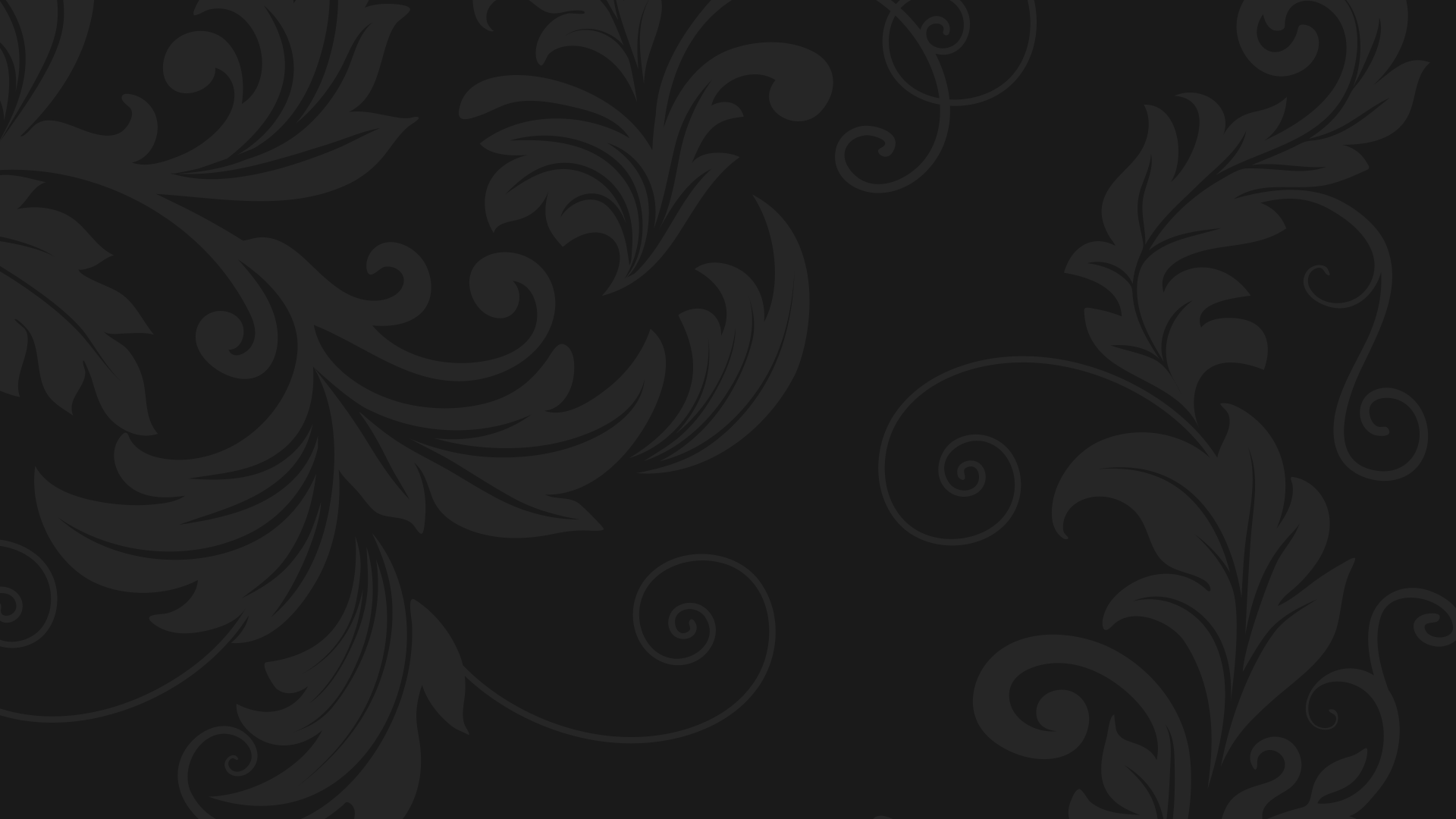 Миропонимание в эпоху Просвещения
Превращение разума в единственный критерий познания человека.
1
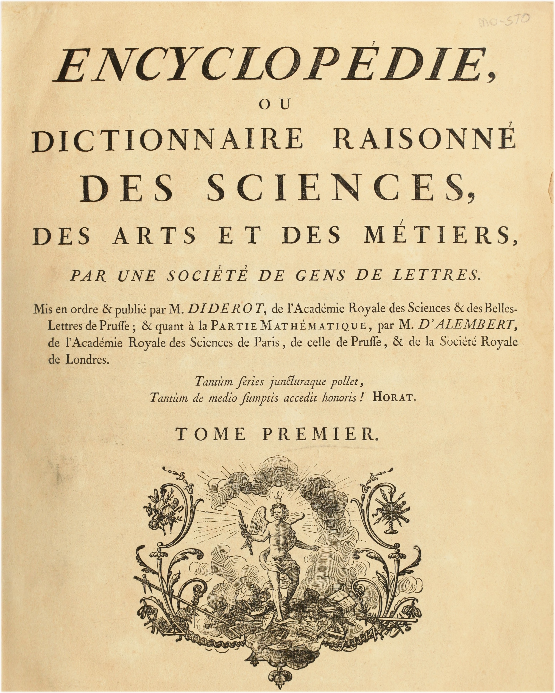 Изучение современного им общества философами и учёными.
2
Отказ от традиционных взглядов церкви на общественные порядки.
3
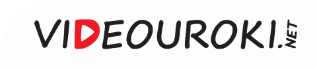 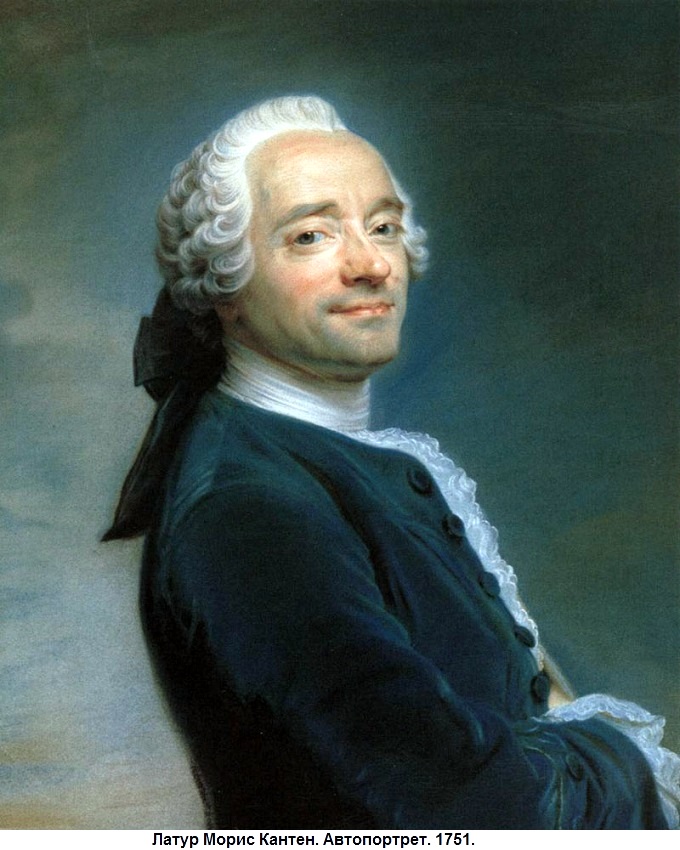 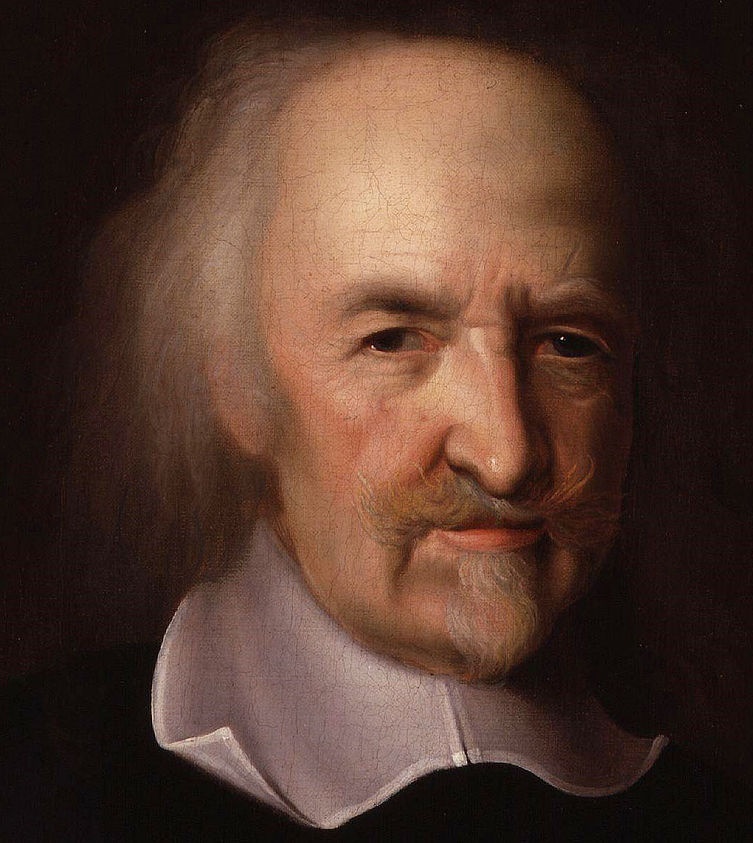 Томас Гоббс (слева) и Вольтер
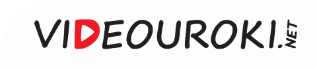 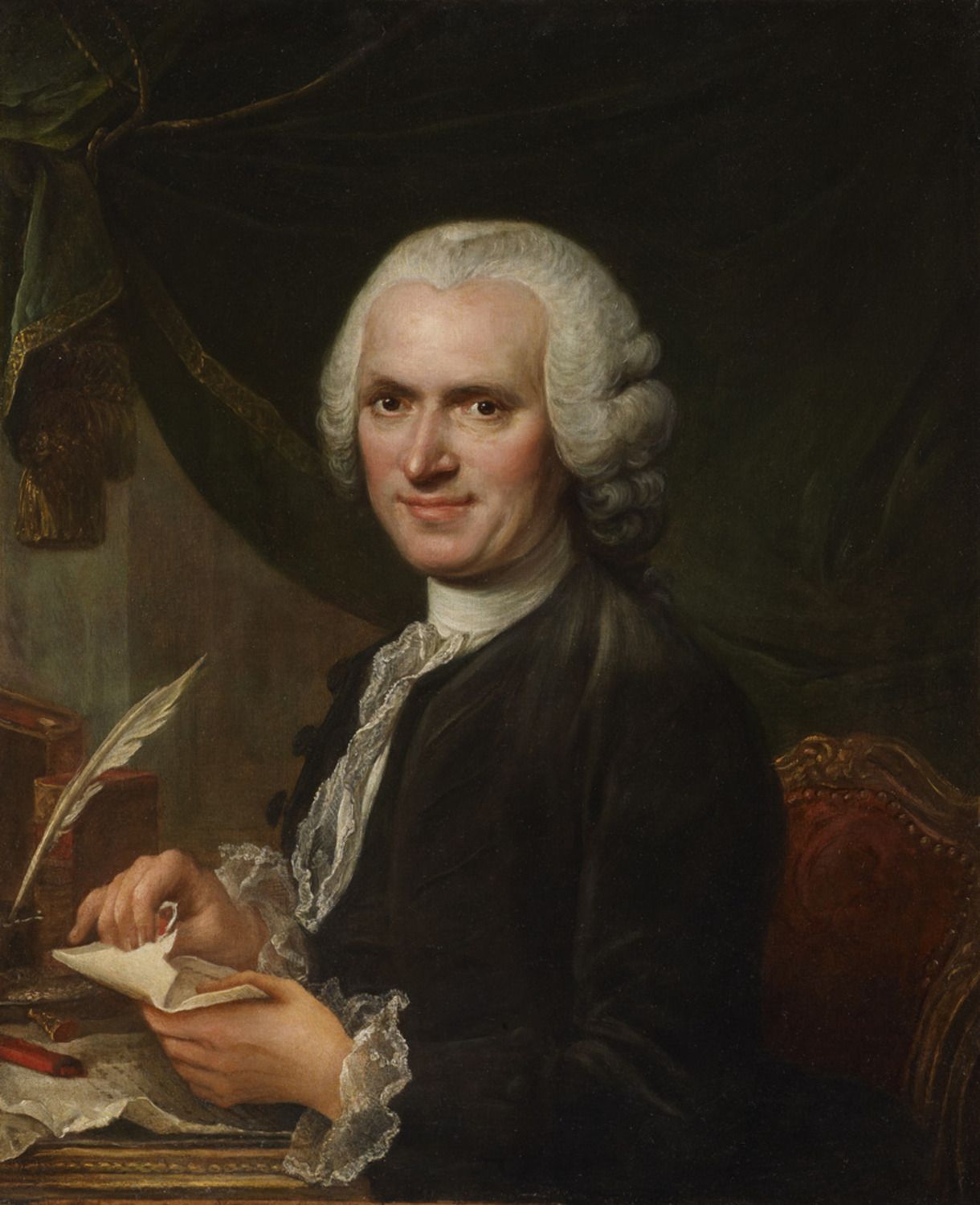 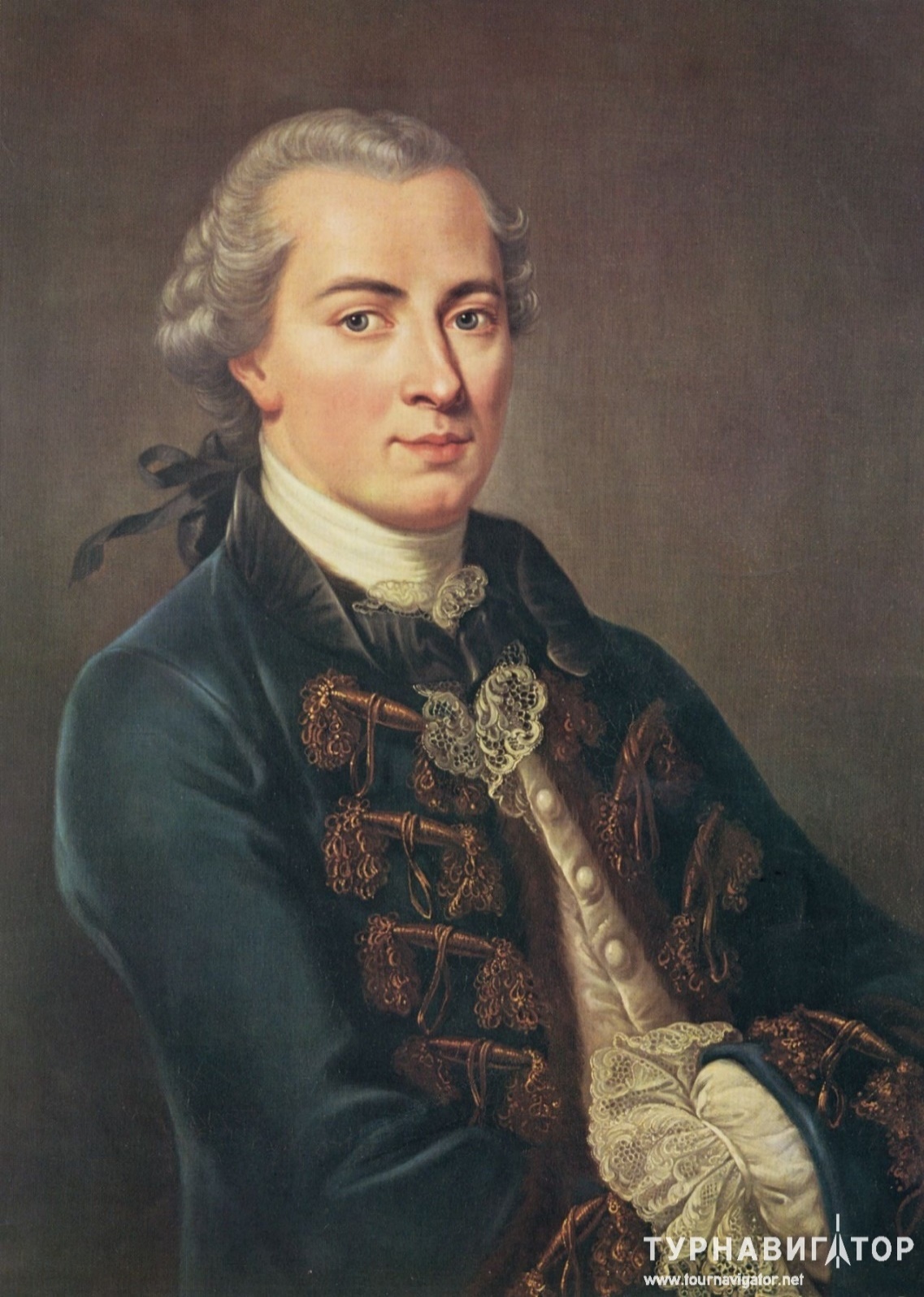 Жан-Жак Руссо и Иммануил Кант
(справа)
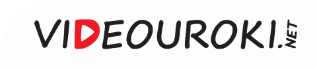 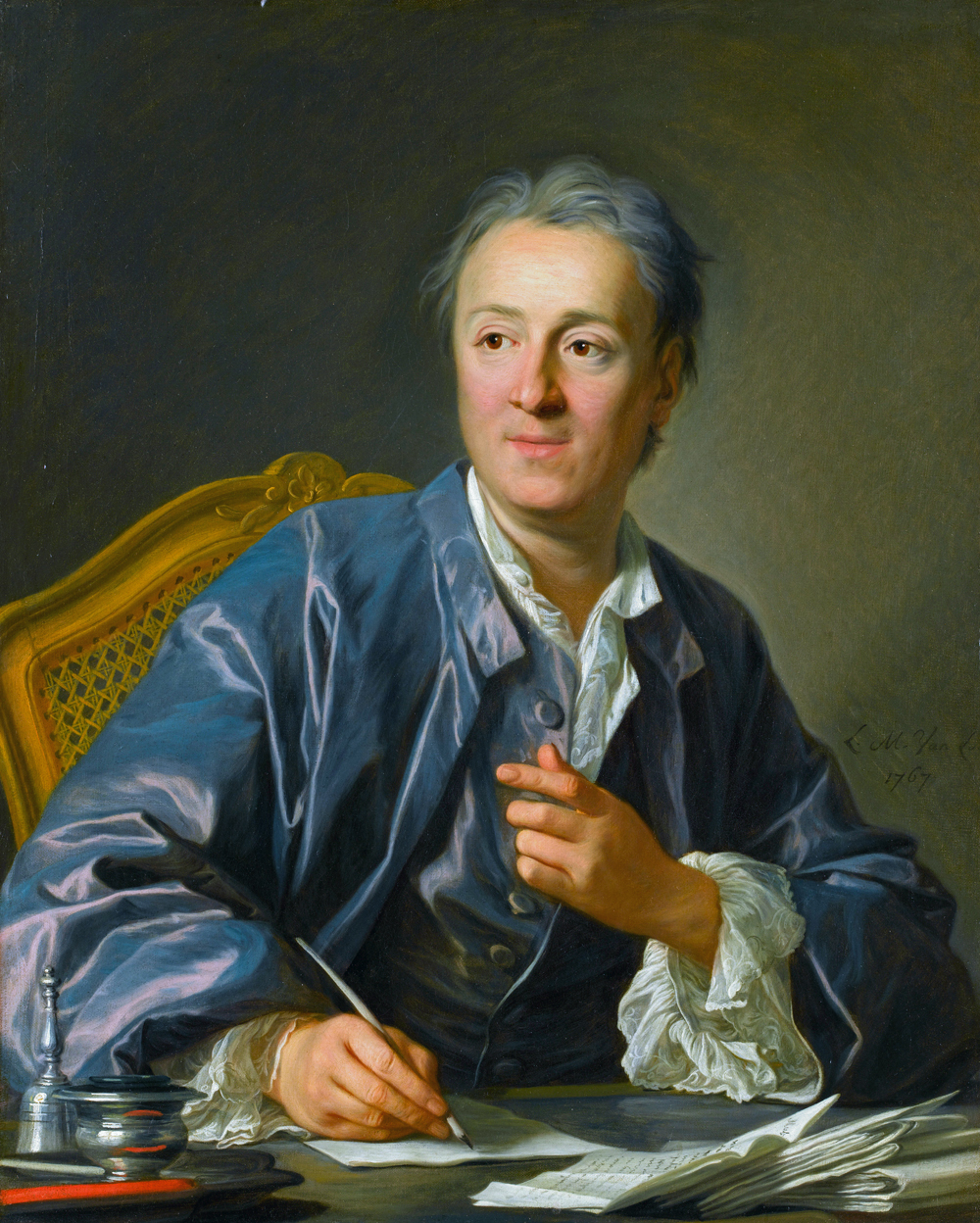 Луи-Мишель ван Лоо. Портрет 
Дени Дидро. 1767
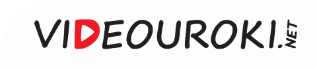 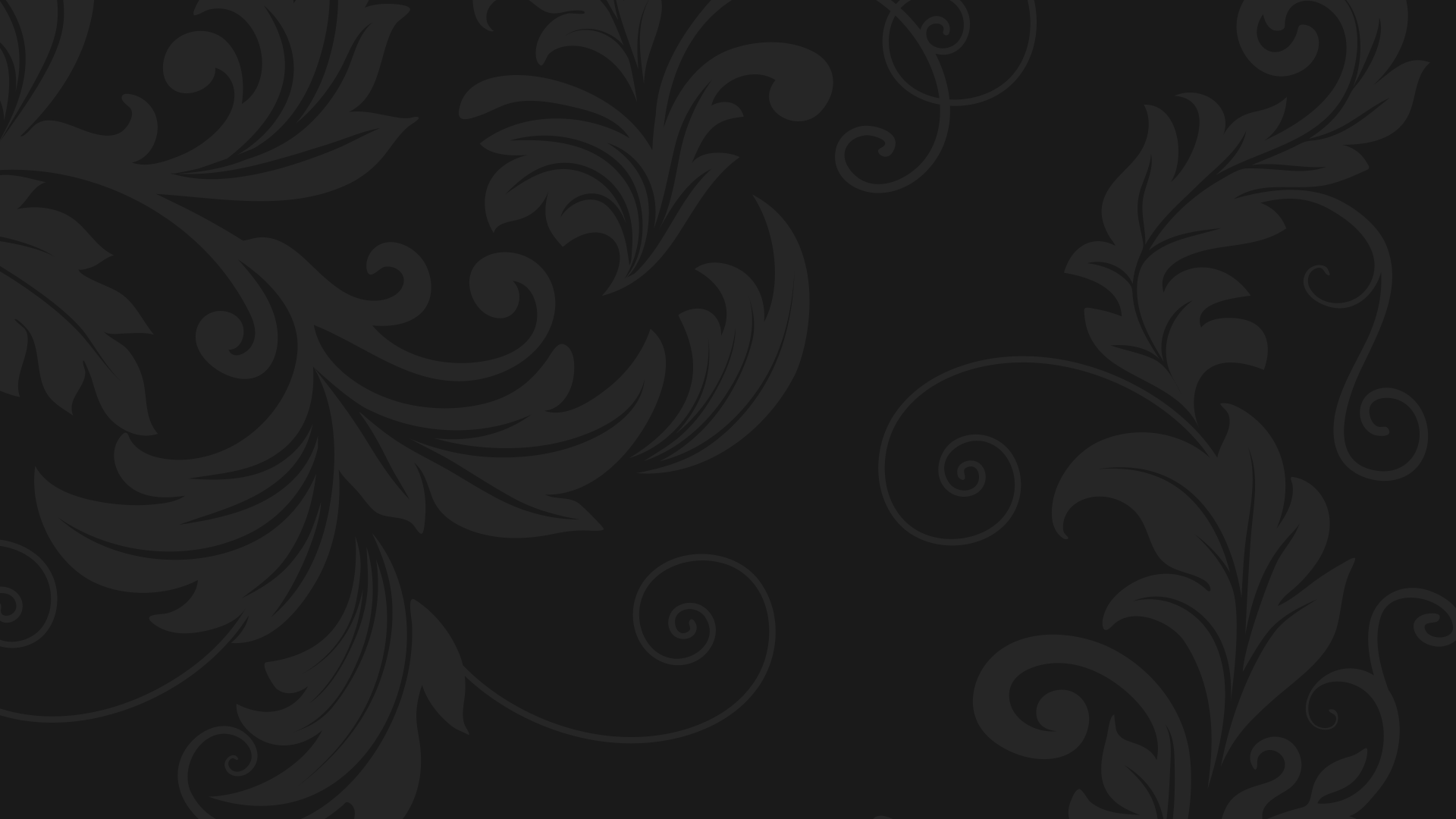 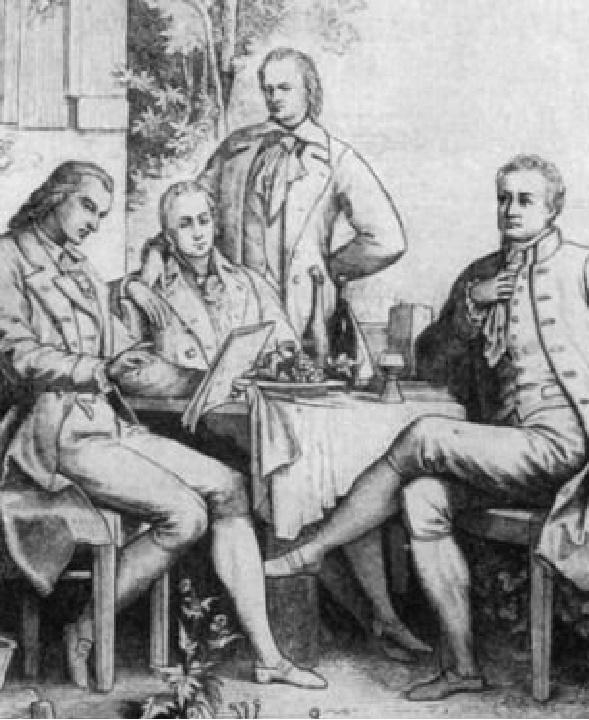 Мыслители Европы заговорили о правах человека, которые даны ему природой.



Они были уверены, что необходимо менять порядки в своих странах.
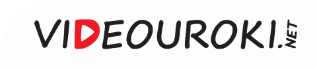 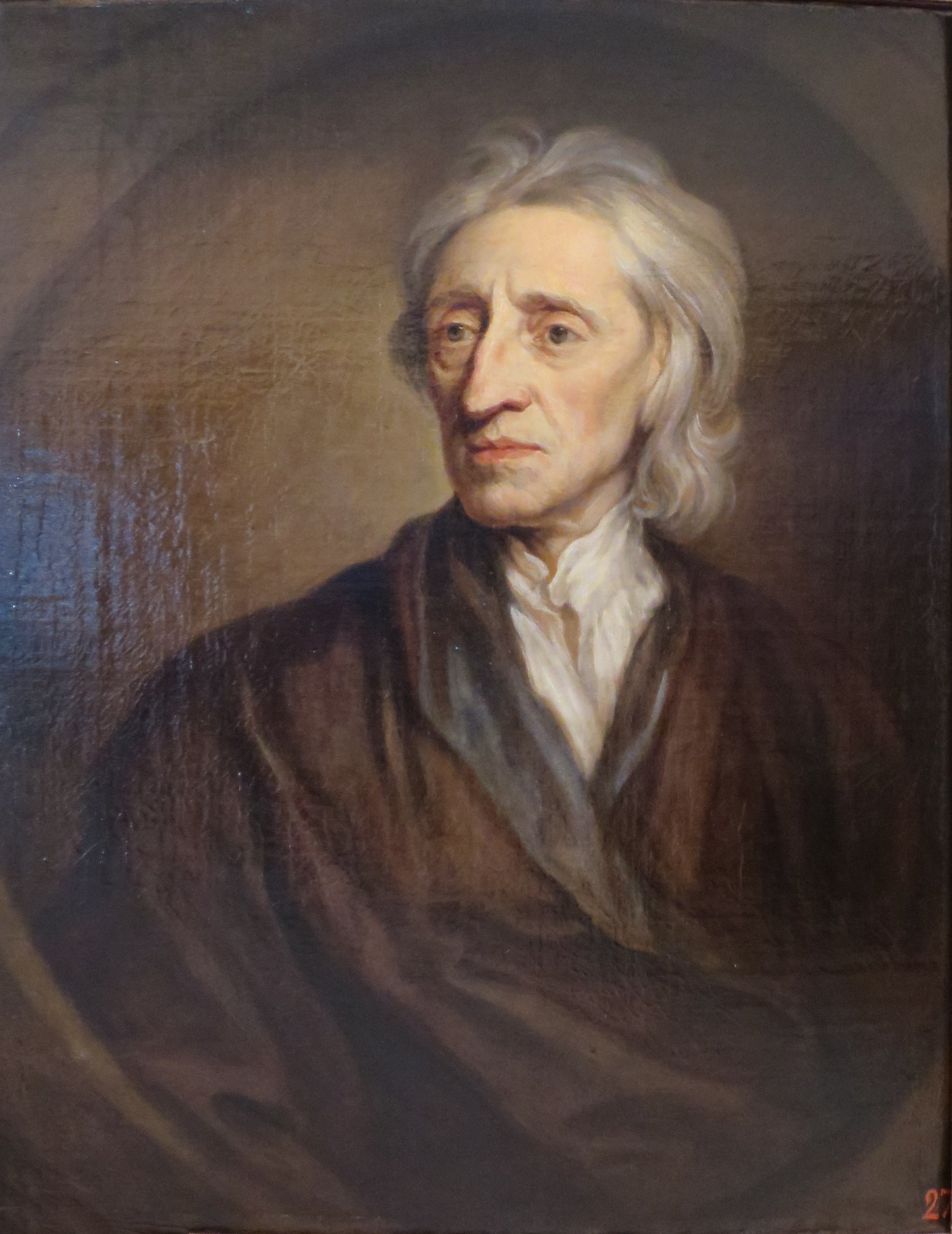 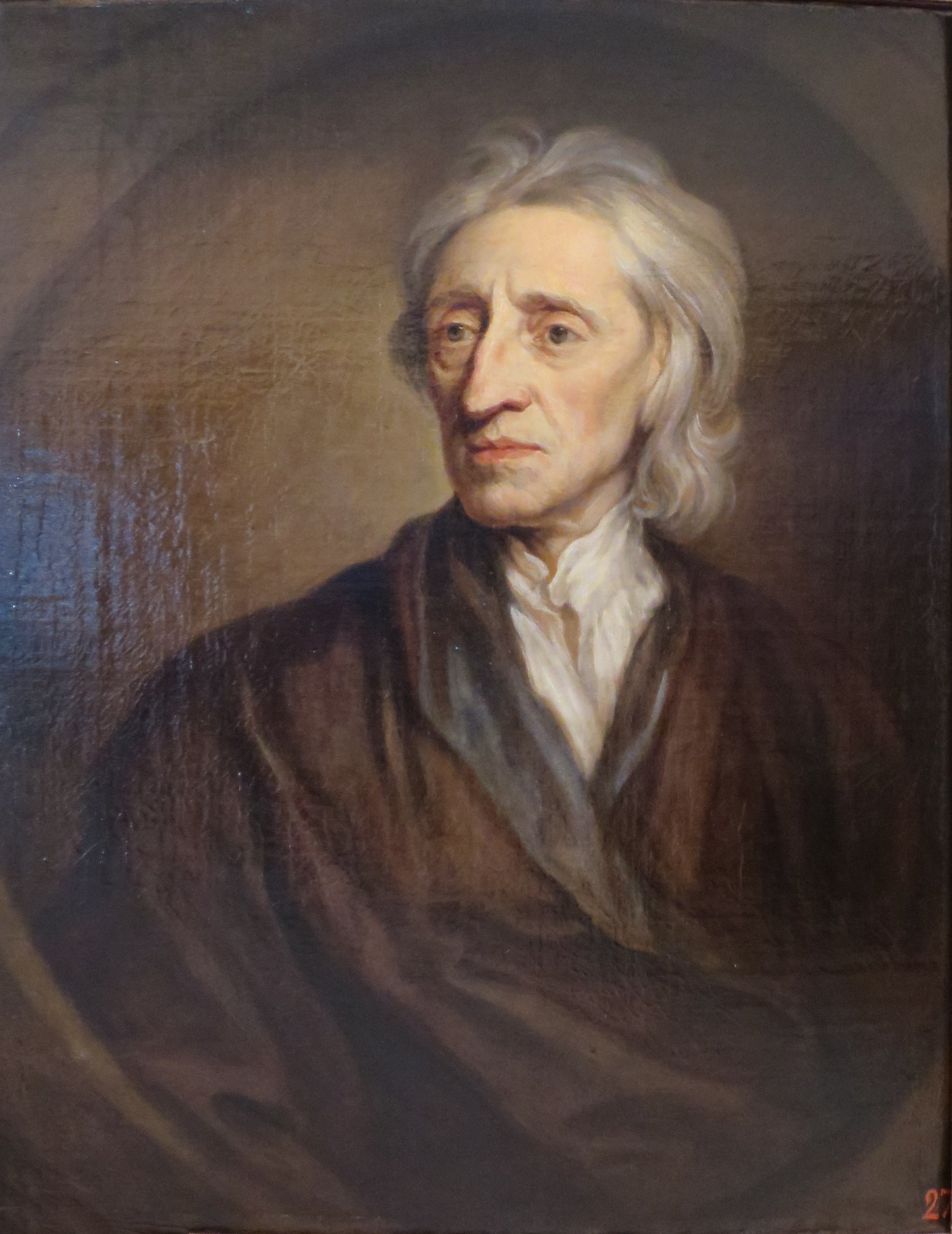 Джон Локк полагал, что человек обладает естественным правом на полную свободу и равенство, которые ему должно гарантировать государство.
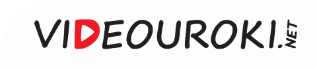 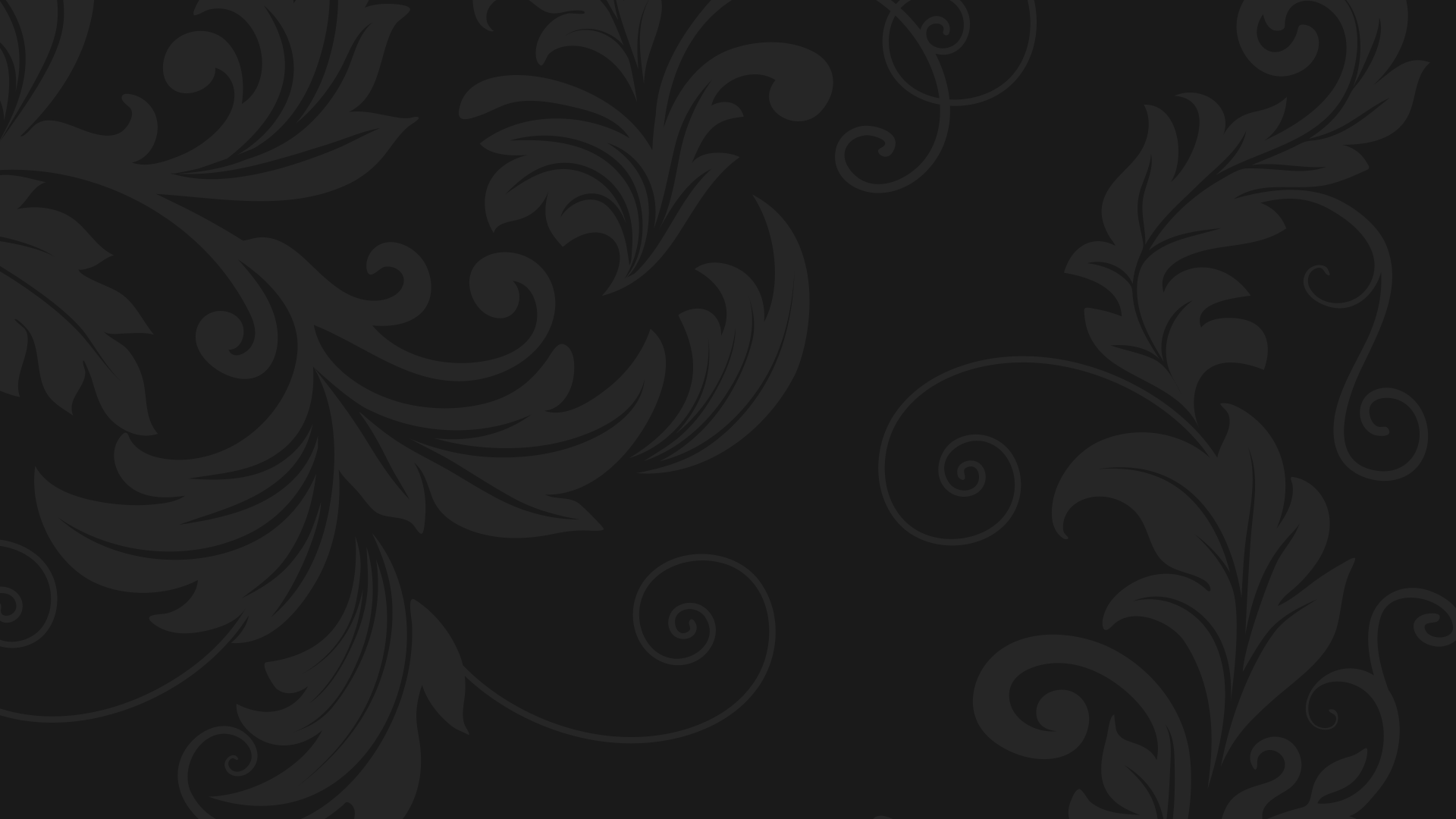 Взгляды и работы Джона Локка
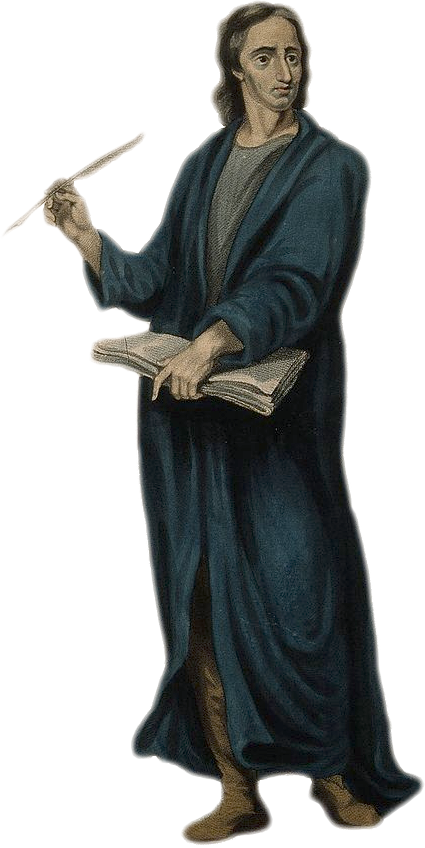 Являлся сторонником конституционной монархии.
1
Разработал концепцию трёх ветвей власти (законодательной, исполнительной, федеративной).
2
Был против посягательств монарха на естественное право личности.
3
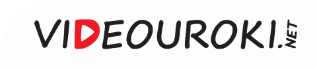 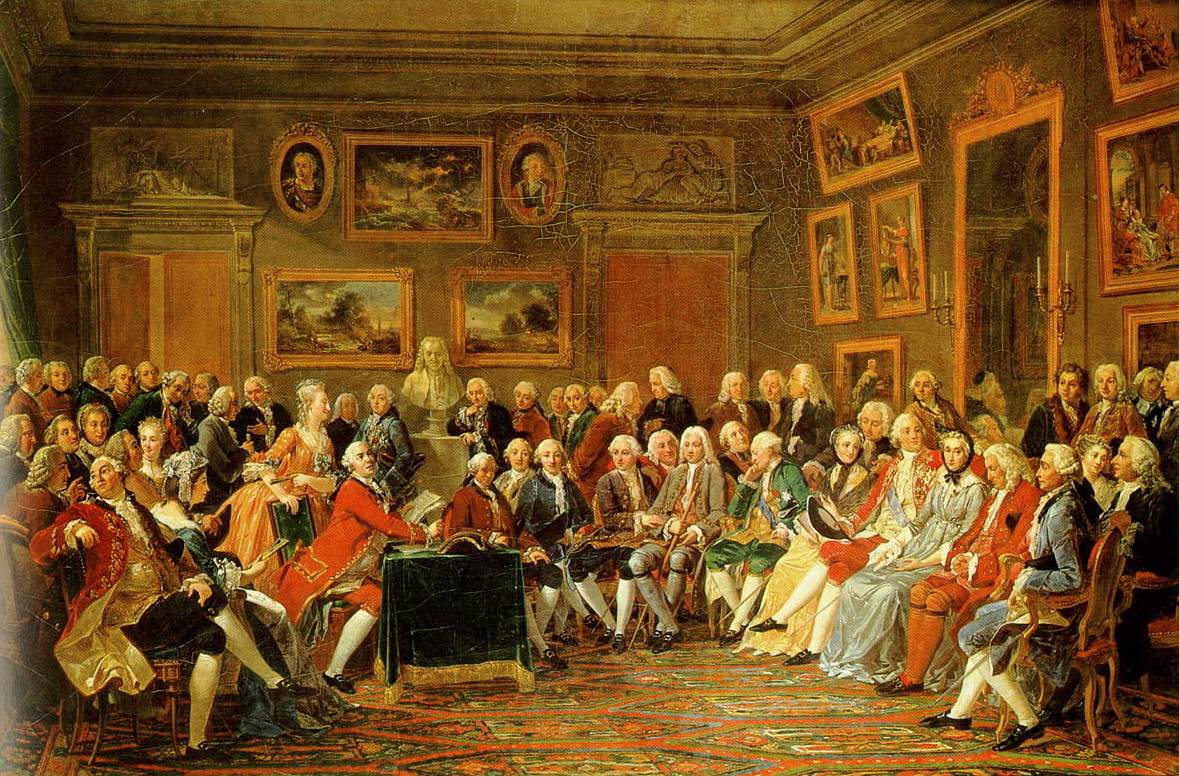 Габриэль Лемонье. В салоне мадам Жоффрен.1812
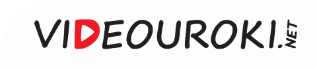 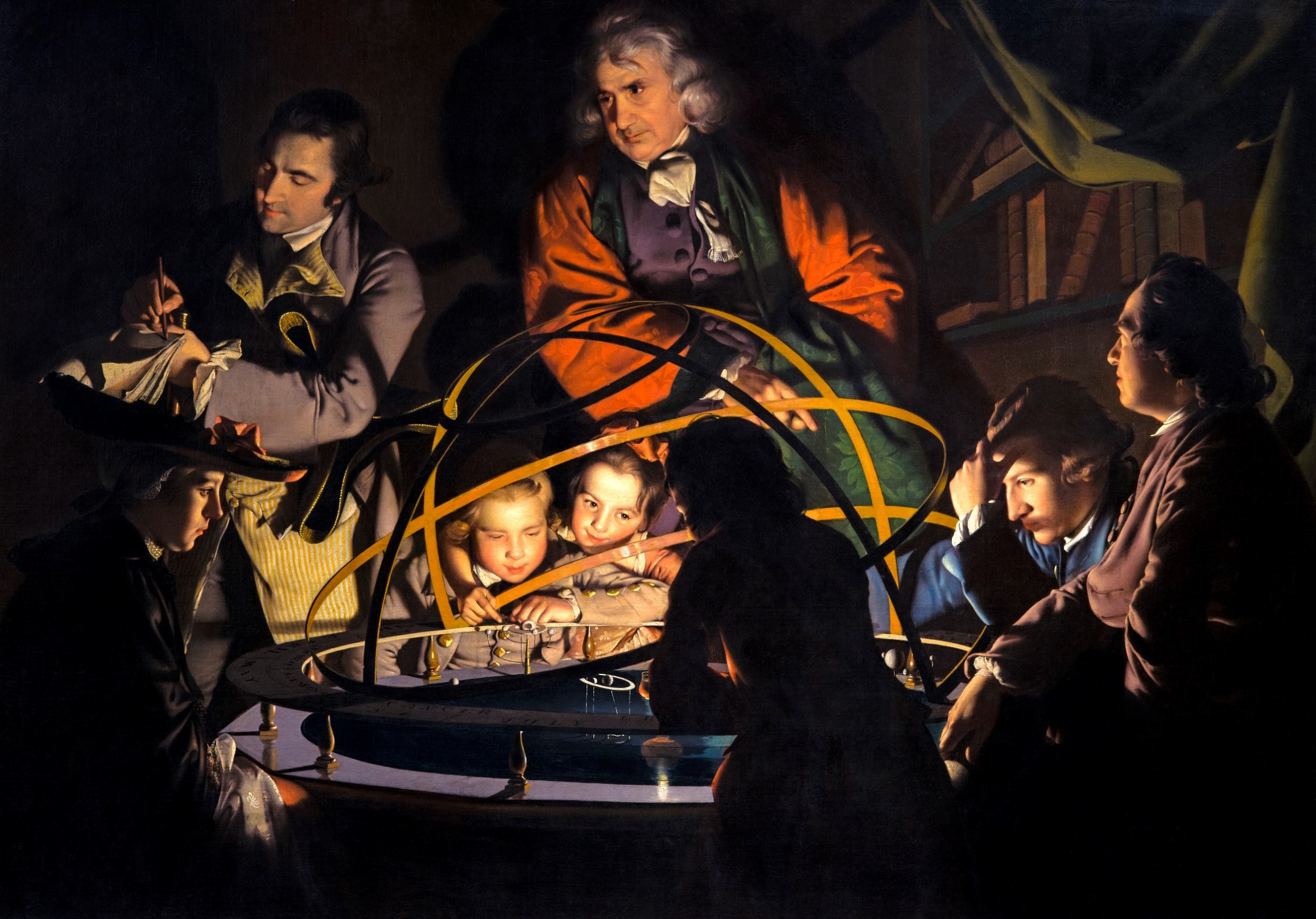 Джозеф Райт.
Философ, объясняющий модель Солнечной системы. 1766
В Англии и Франции «революция умов» началась с буржуазии.
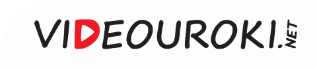 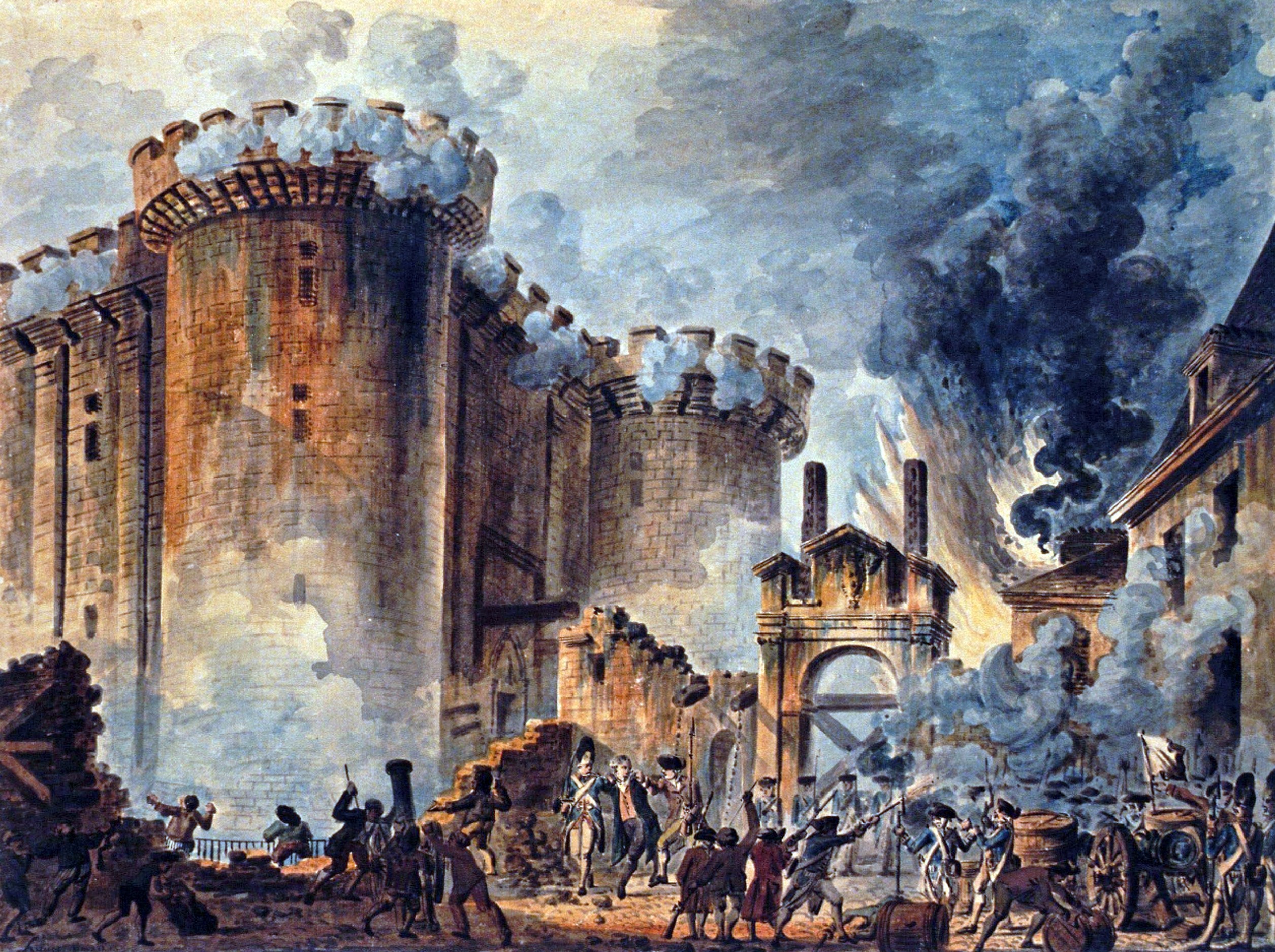 Взятие Бастилии 14 июля 1789 года
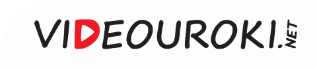 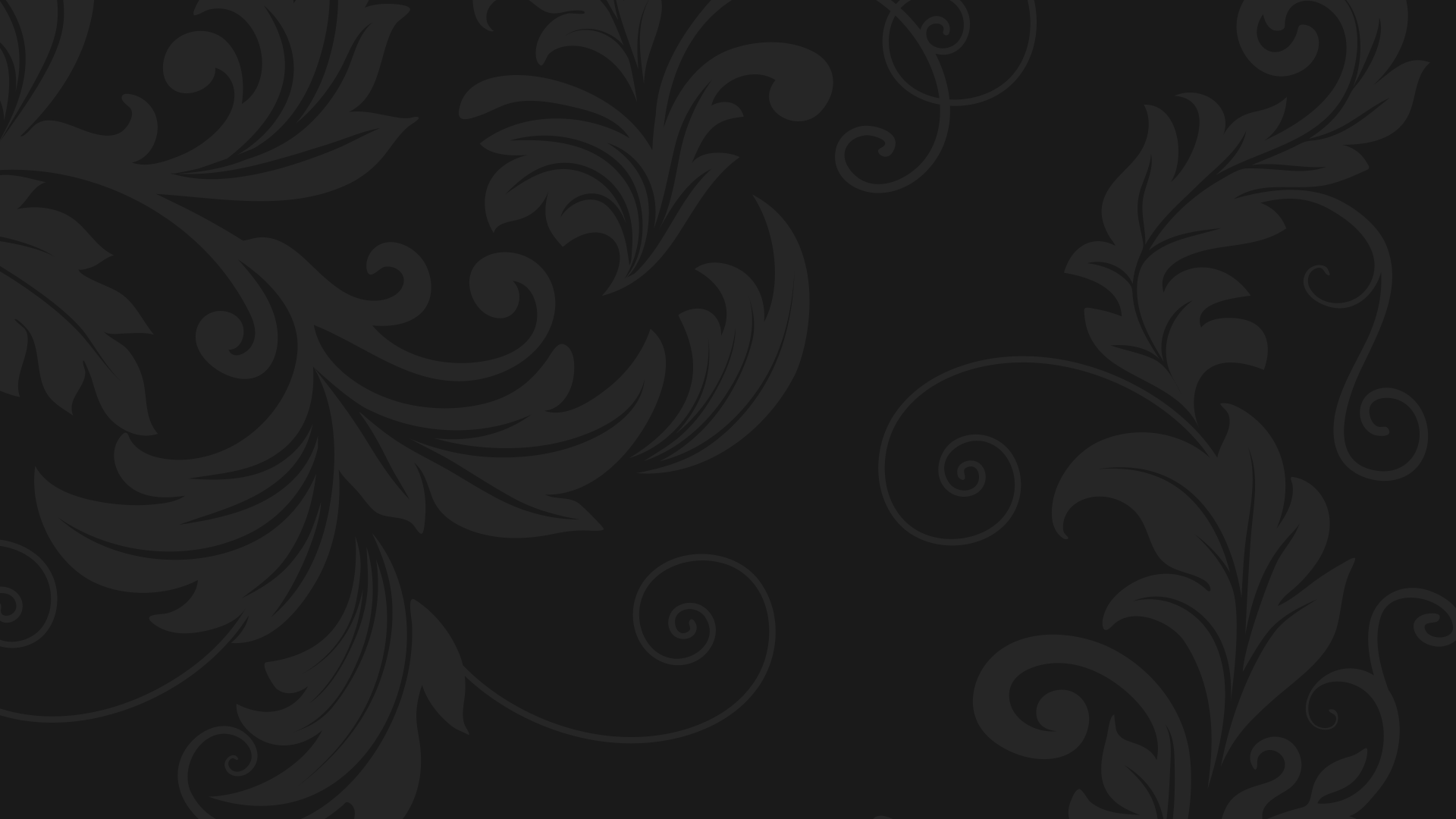 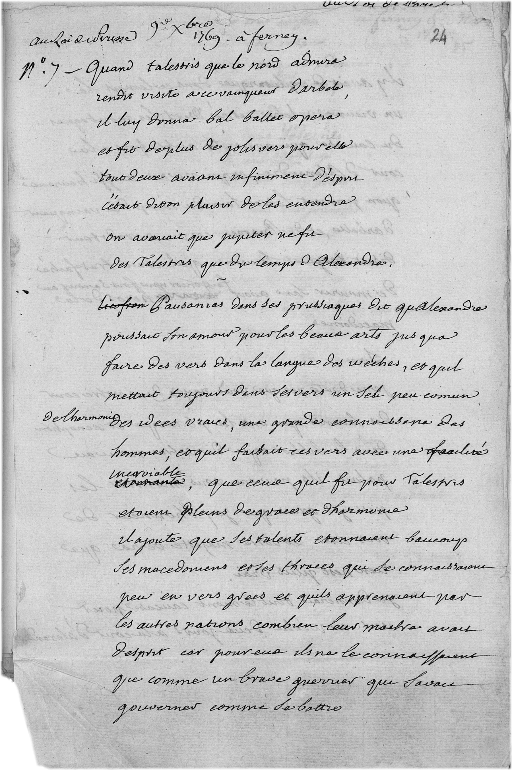 Просвещённые монархии Европы
1
2
3
Пруссия и Швеция.
Дания и Австрия.
Испания и Россия.
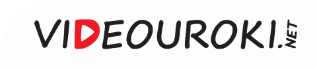 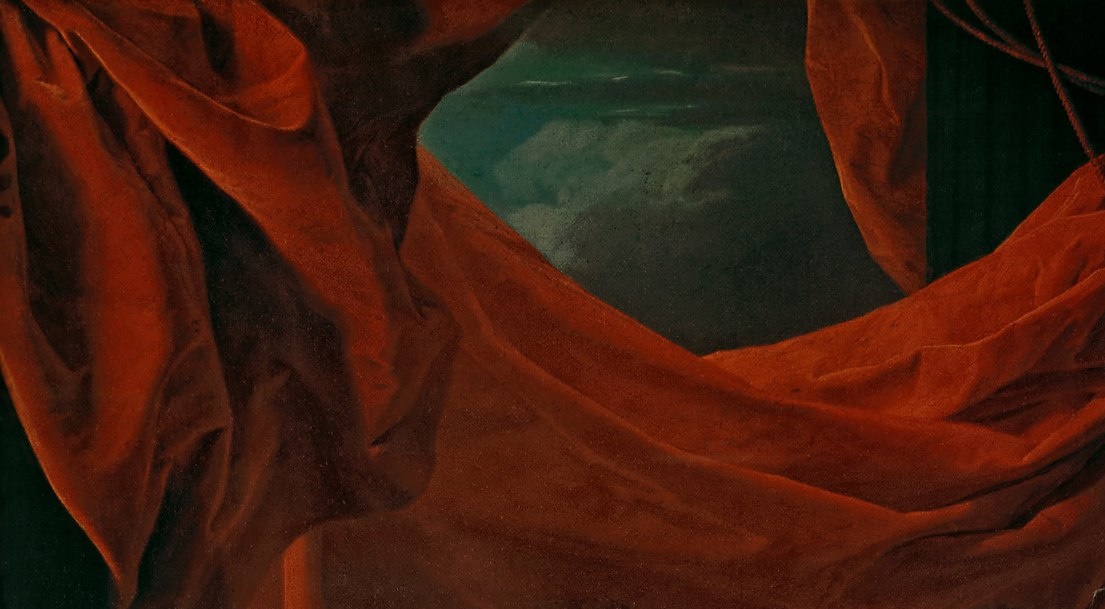 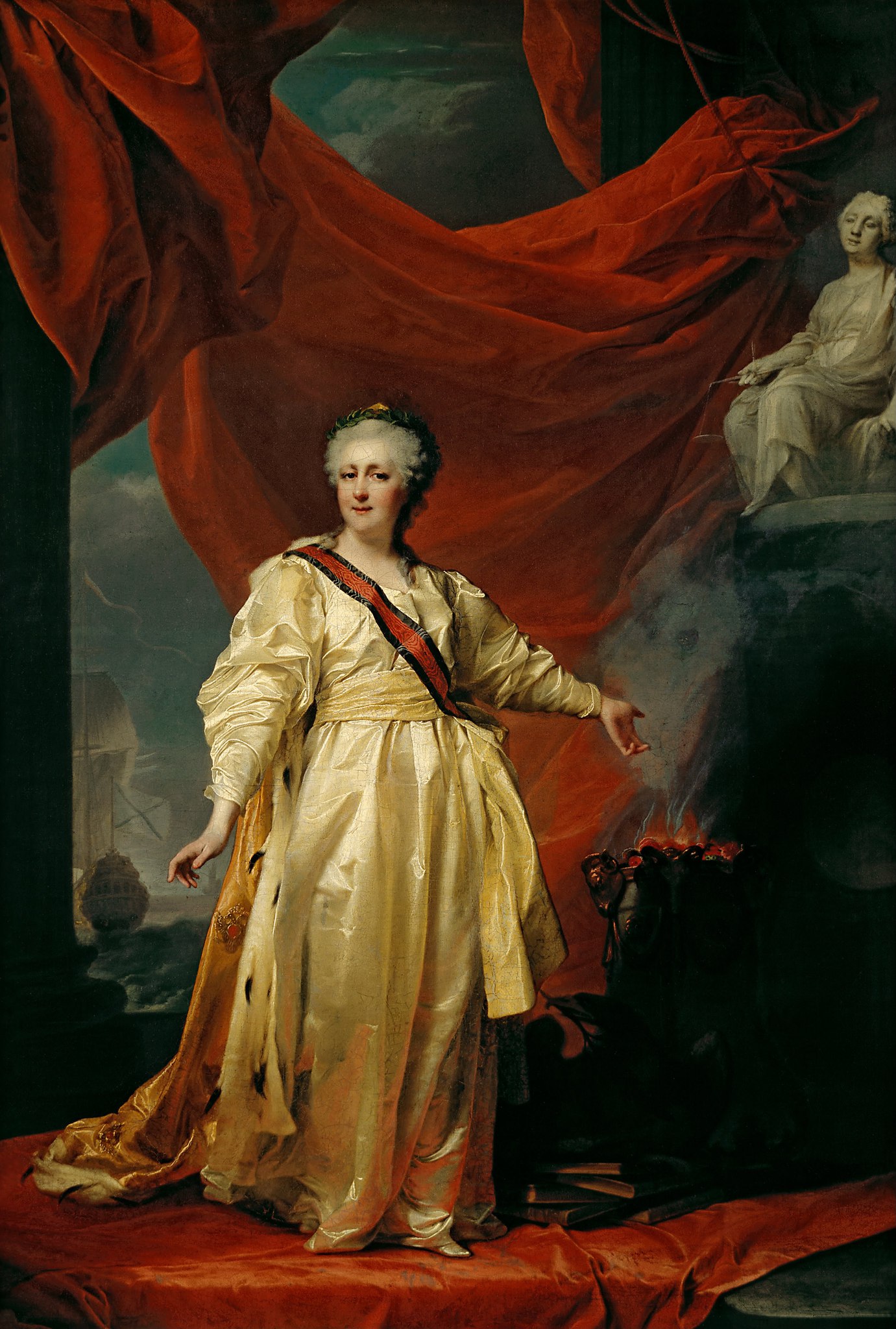 В России просветительские идеи внедрялись «сверху» и были направлены на усиление абсолютной власти.
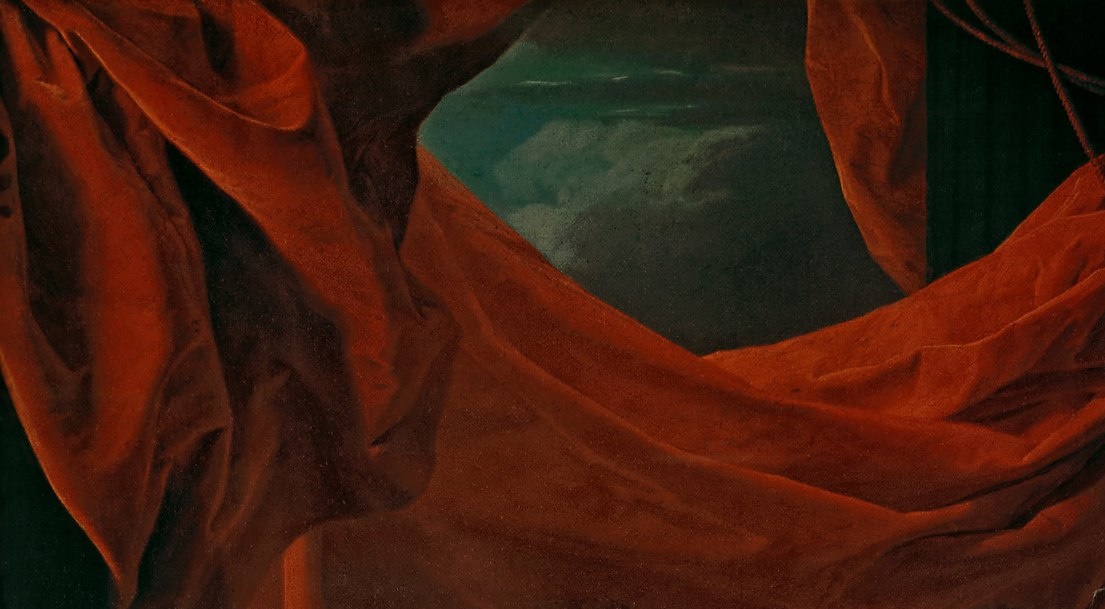 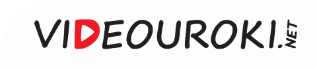 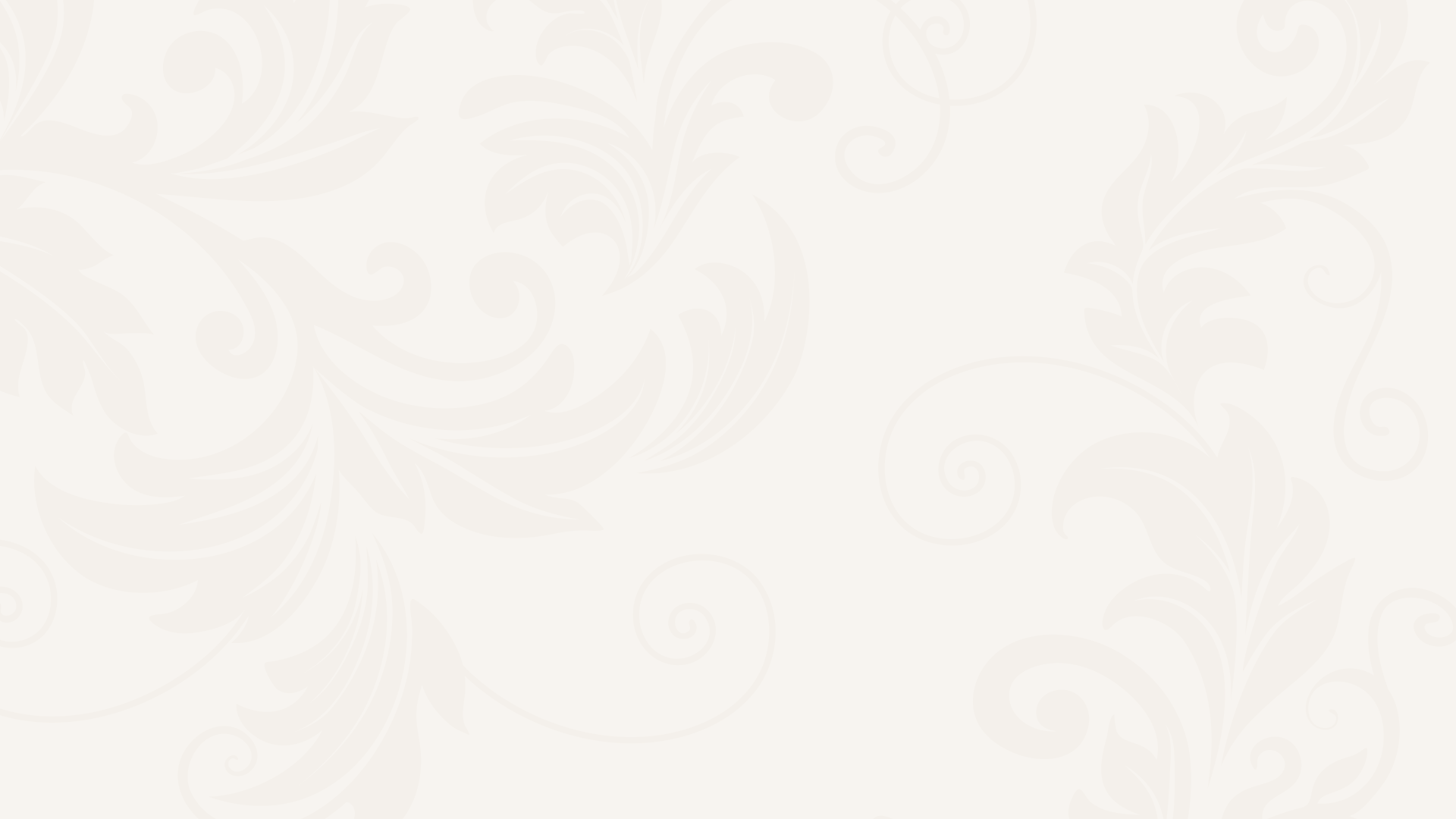 Просвещение в России
Восстание Емельяна Пугачёва
Отказ российских властей от идей Просвещения
Великая французская революция
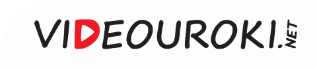 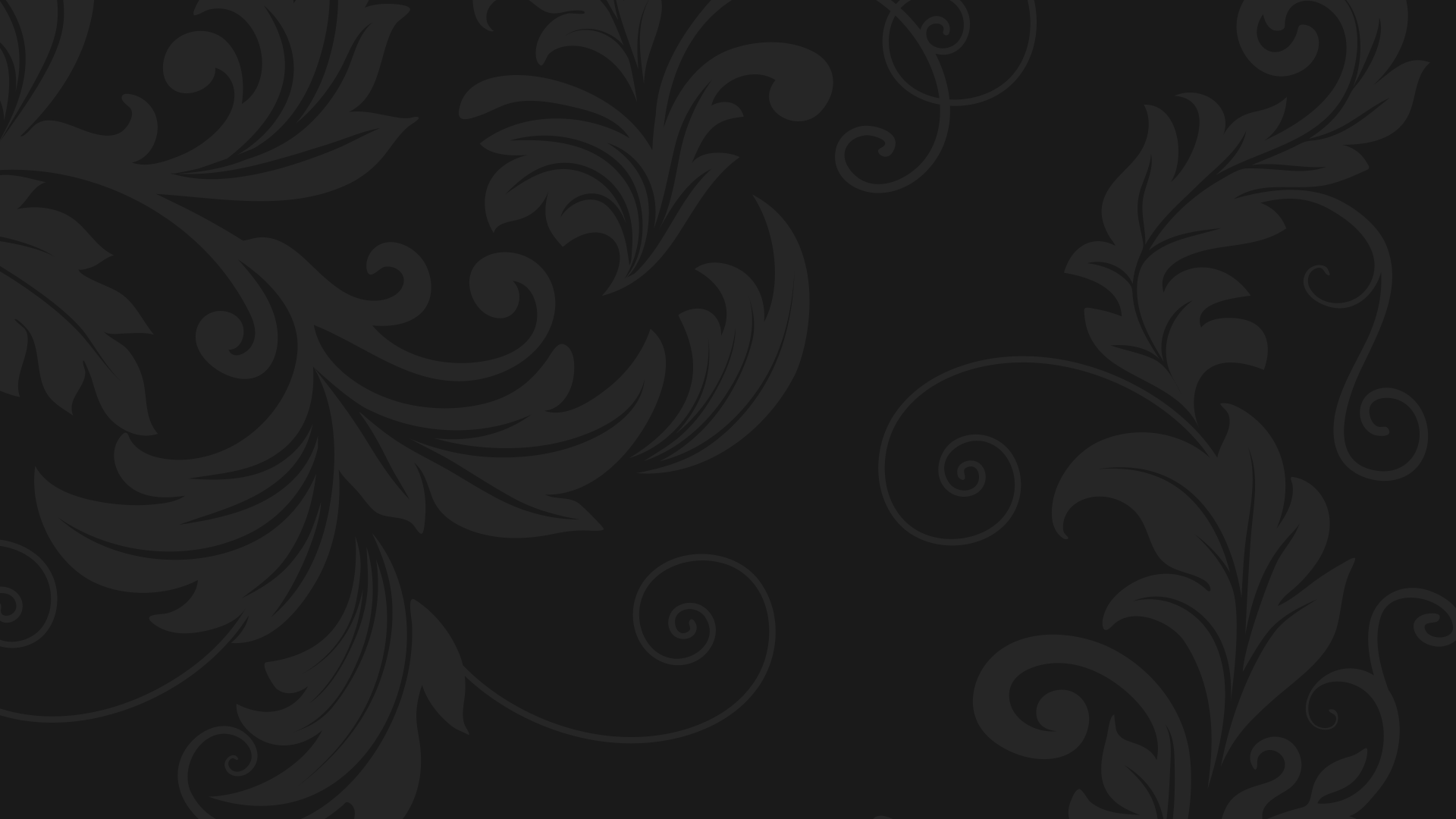 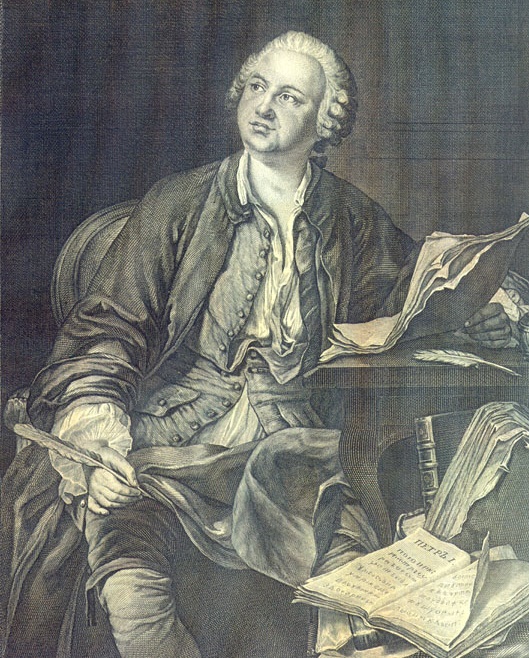 Идеи Просвещения были популярны в среде российских писателей, литераторов, издателей.
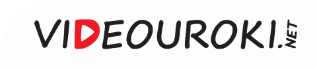 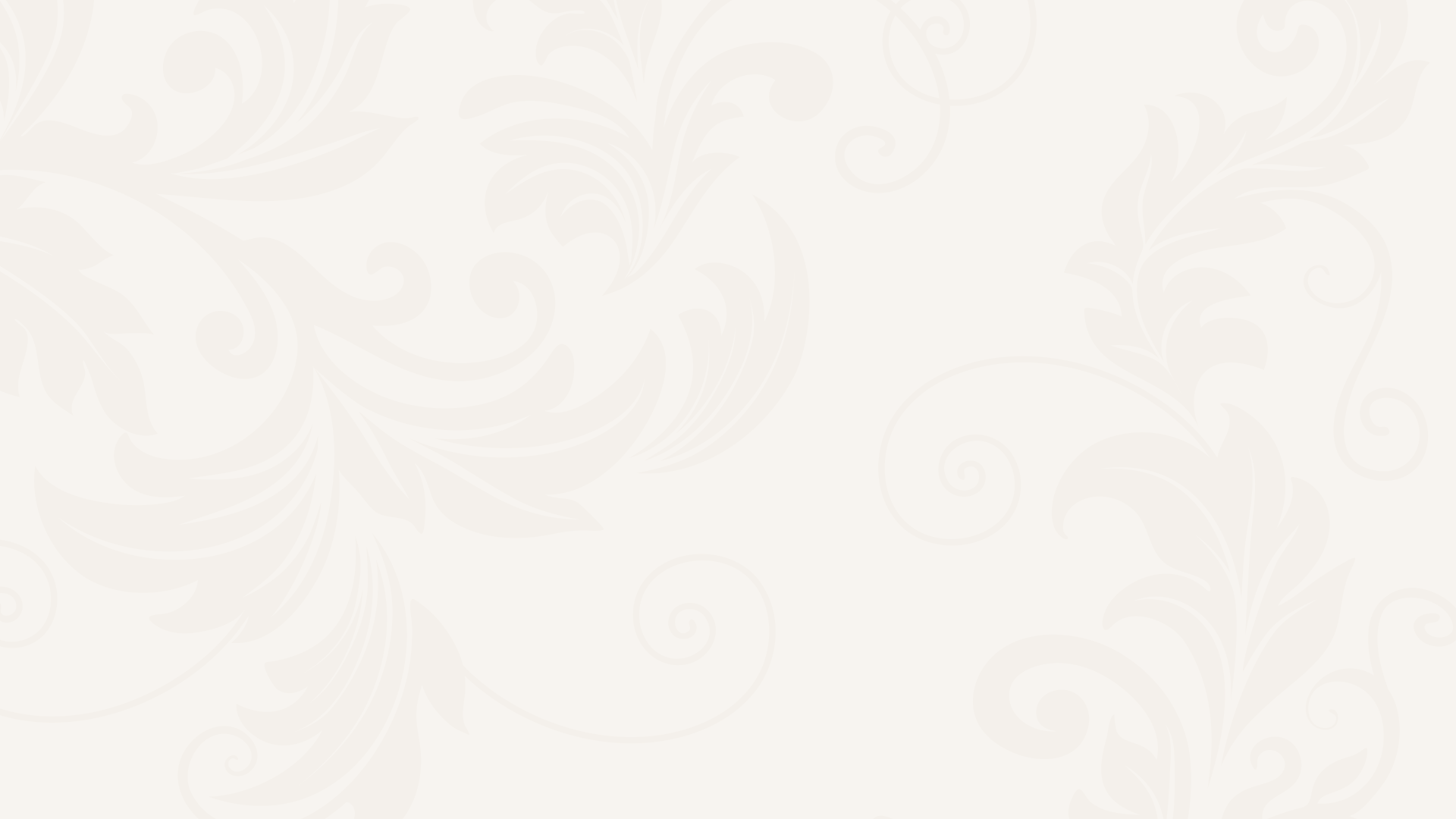 Российская художественная культура в XVIII веке
Возвышенные героические идеалы
Сочетание национального своеобразия и «европеизма»
Возвышенные нравственные идеалы
Стремление к свободомыслию
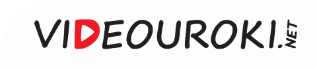 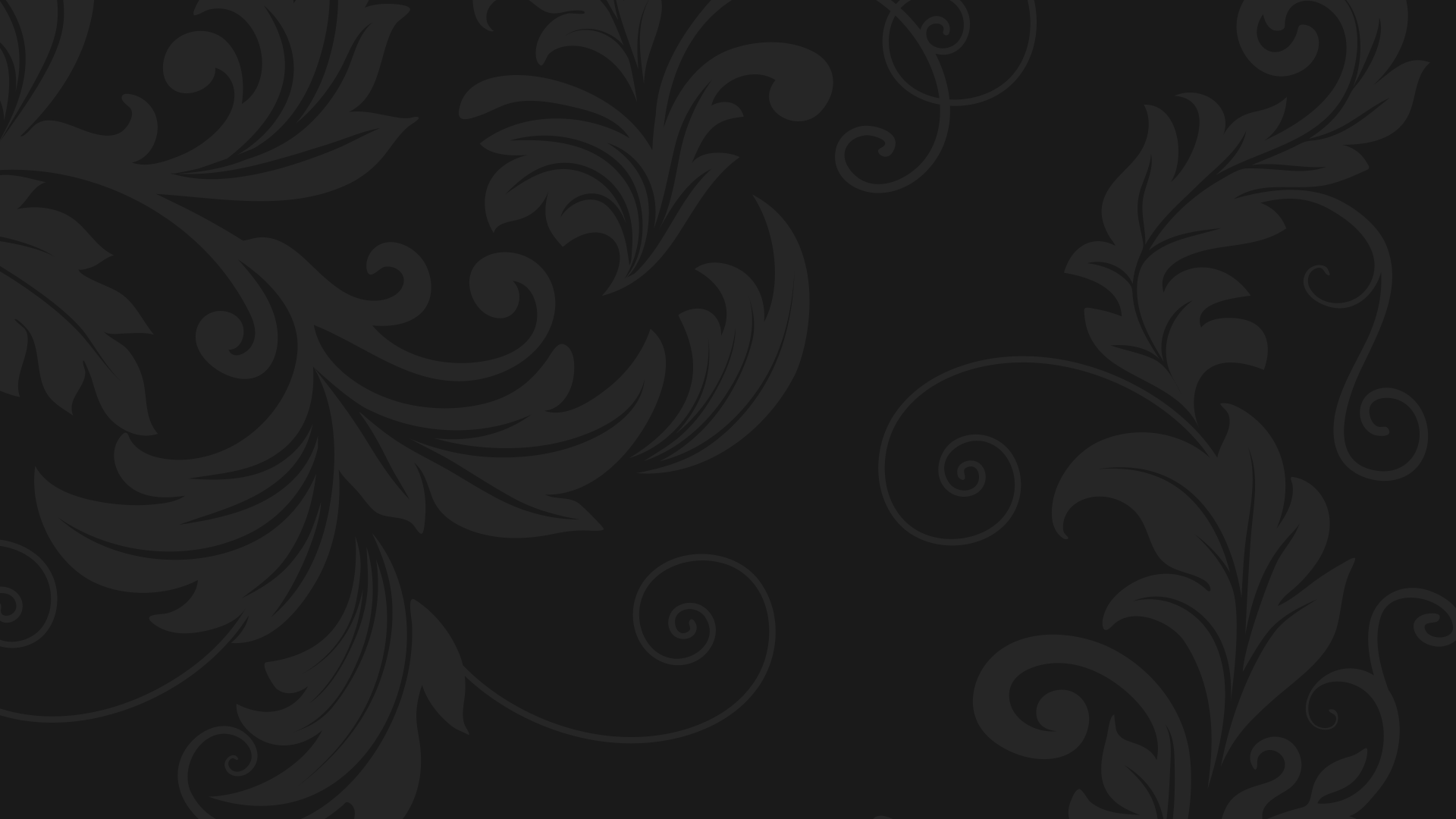 Рост интереса к художественной культуре в обществе
Чтение литературных произведений среди учителей, чиновников, литераторов.
1
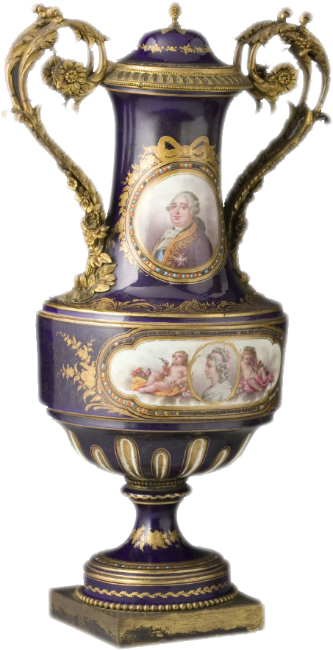 Проведение музыкальных вечеров и постановки спектаклей.
2
Коллекционирование книг, картин, фарфора.
3
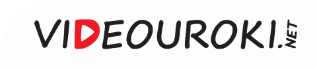 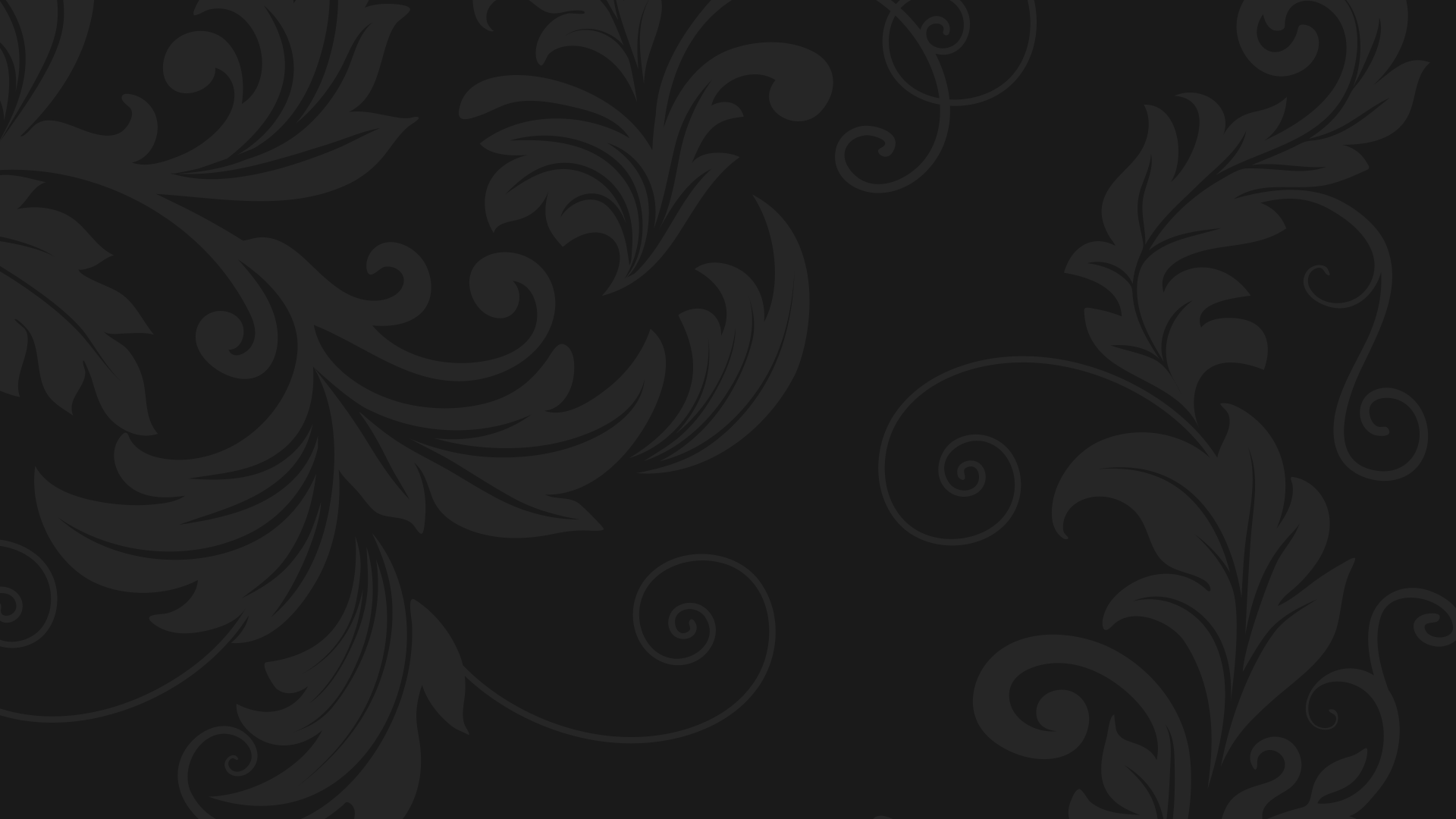 Художественное творчество в России в XVIII веке
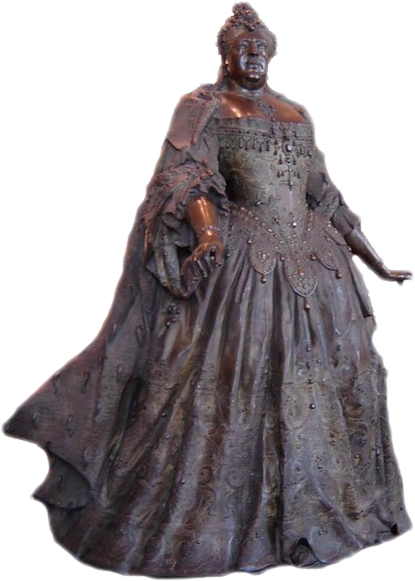 1
2
Барокко (1740– 1750-е годы).
Классицизм (вторая половина XVIII века).
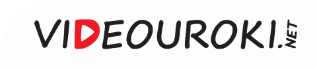 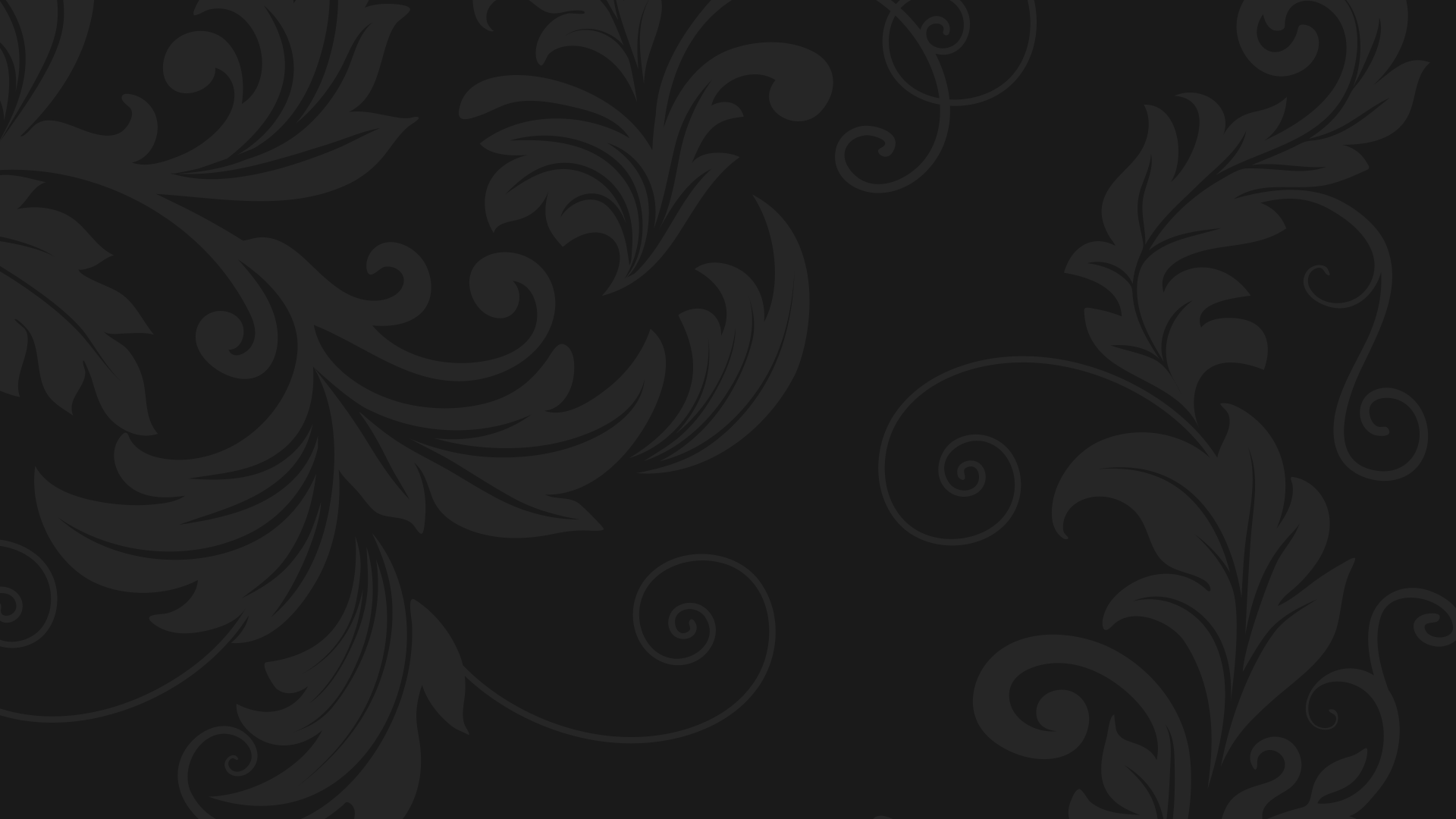 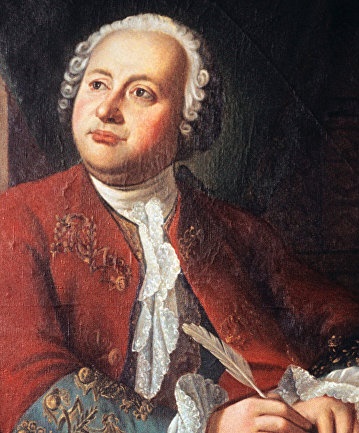 В стиле классицизма начинает своё развитие новая русская литература, в которой воплощаются идеи Просвещения.
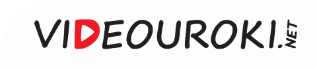 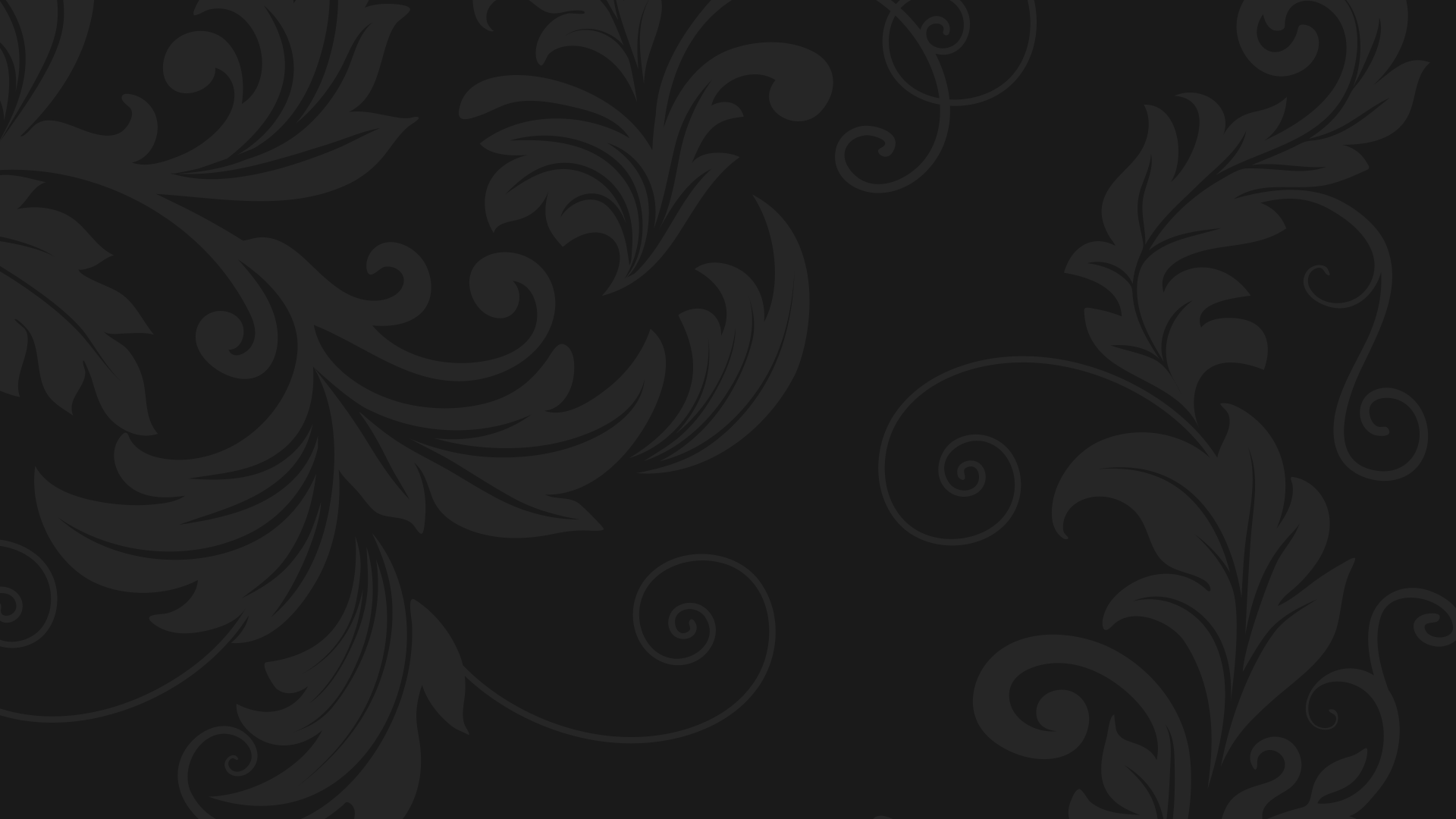 Жанры литературных произведений XVIII века
1
5
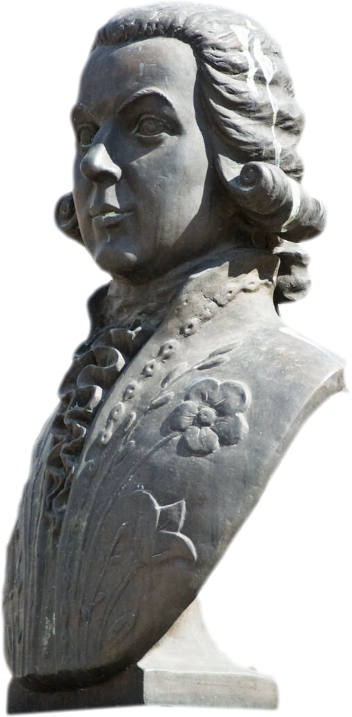 Комедия.
Ода.
6
2
Повесть.
Басня.
7
3
Элегия.
Роман.
4
Трагедия.
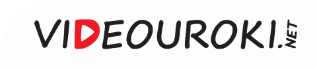 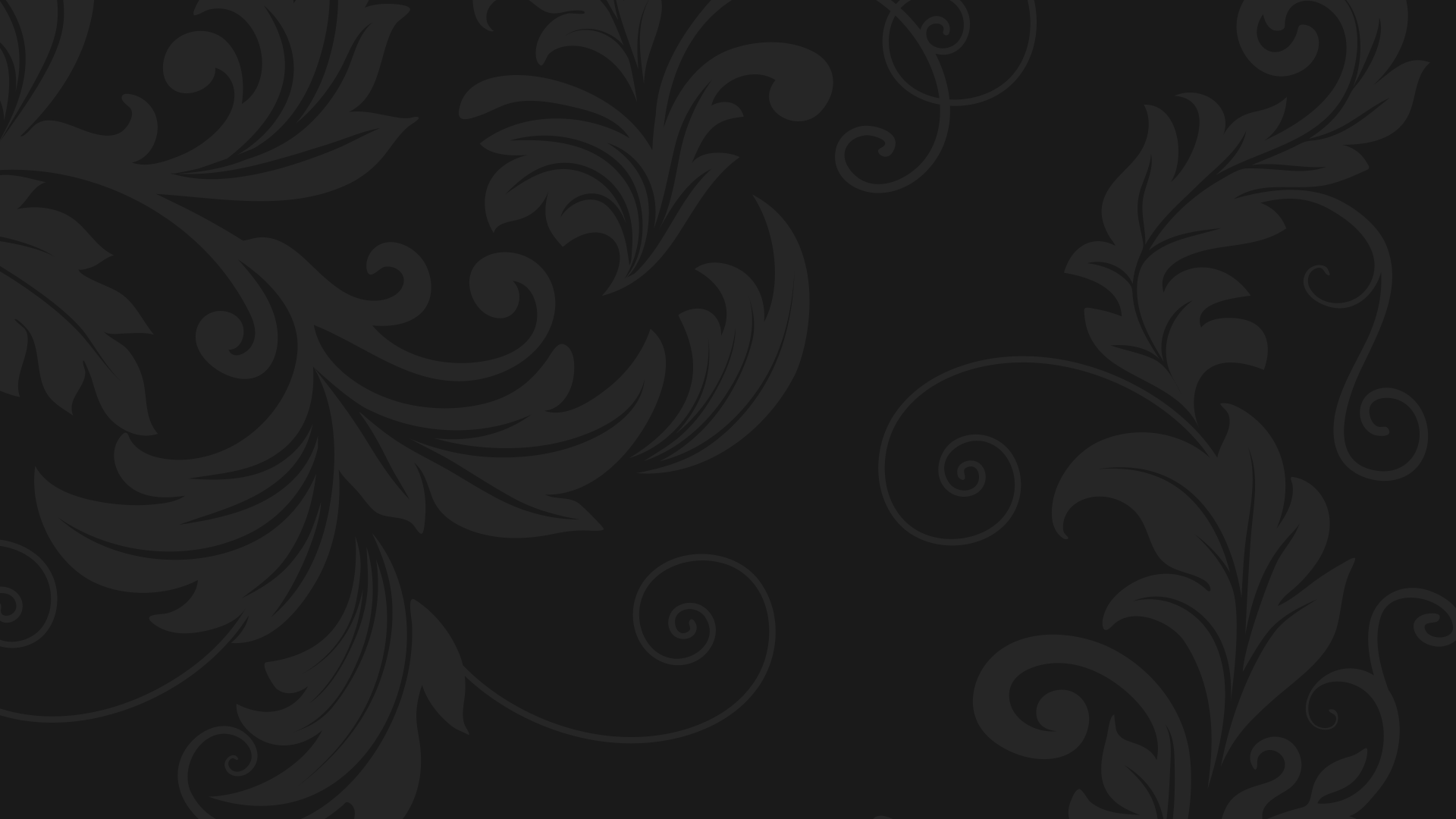 Классицизм в русской литературе
1
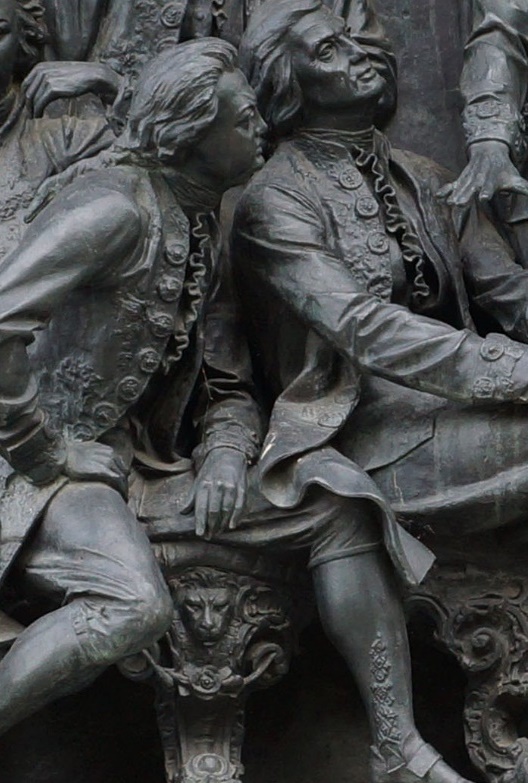 Обращение к античным сюжетам.
Большой интерес к отечественной истории.
2
3
Большой интерес к народному творчеству.
Постановка проблемы крепостного права.
4
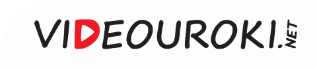 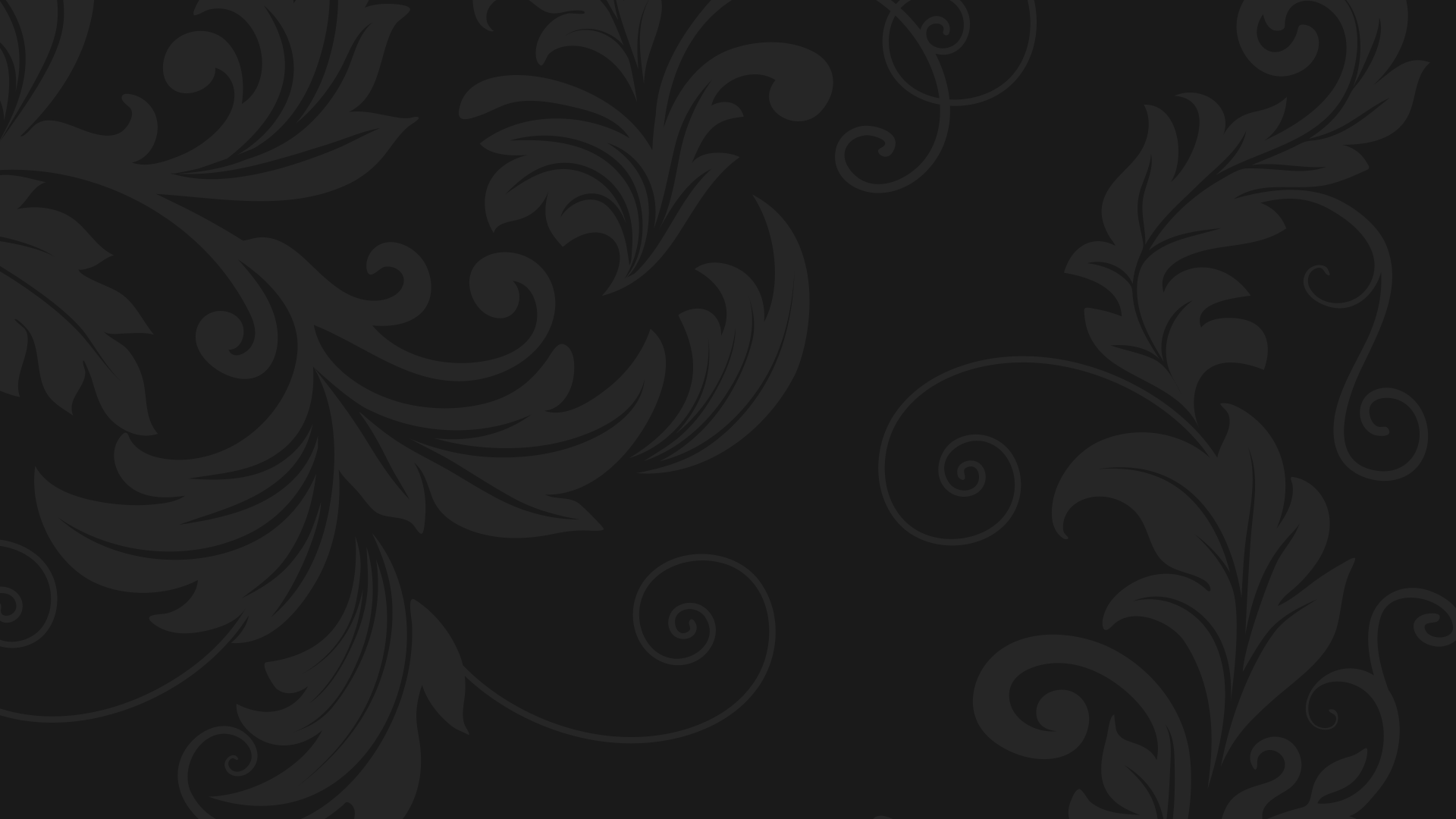 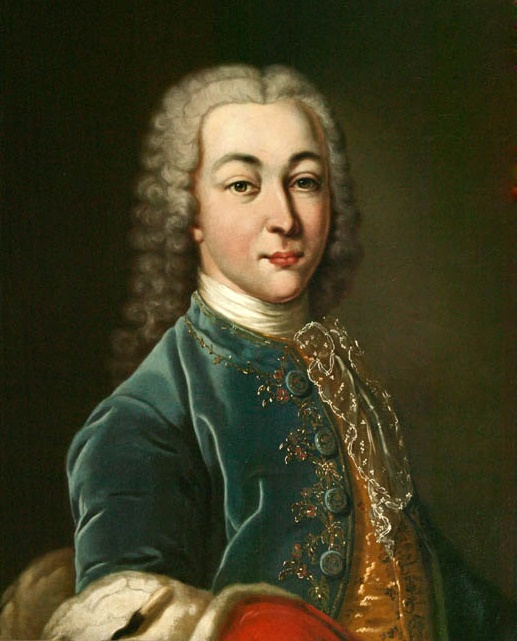 Родоначальником сатирического направления в русском классицизме стал Антиох Дмитриевич Кантемир.

Он написал первые произведения светской российской поэзии.
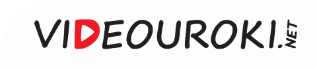 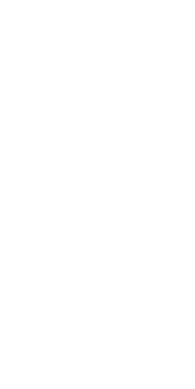 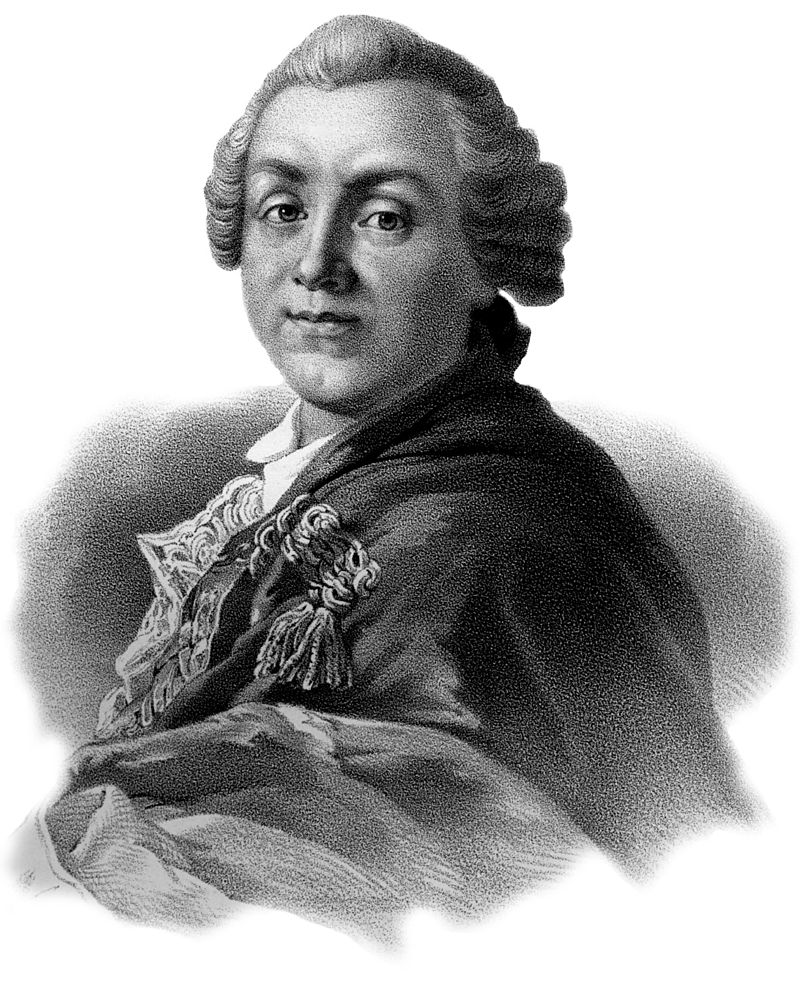 «Отцом русского театра» выступил Александр Петрович Сумароков.
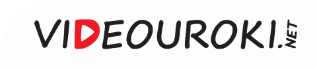 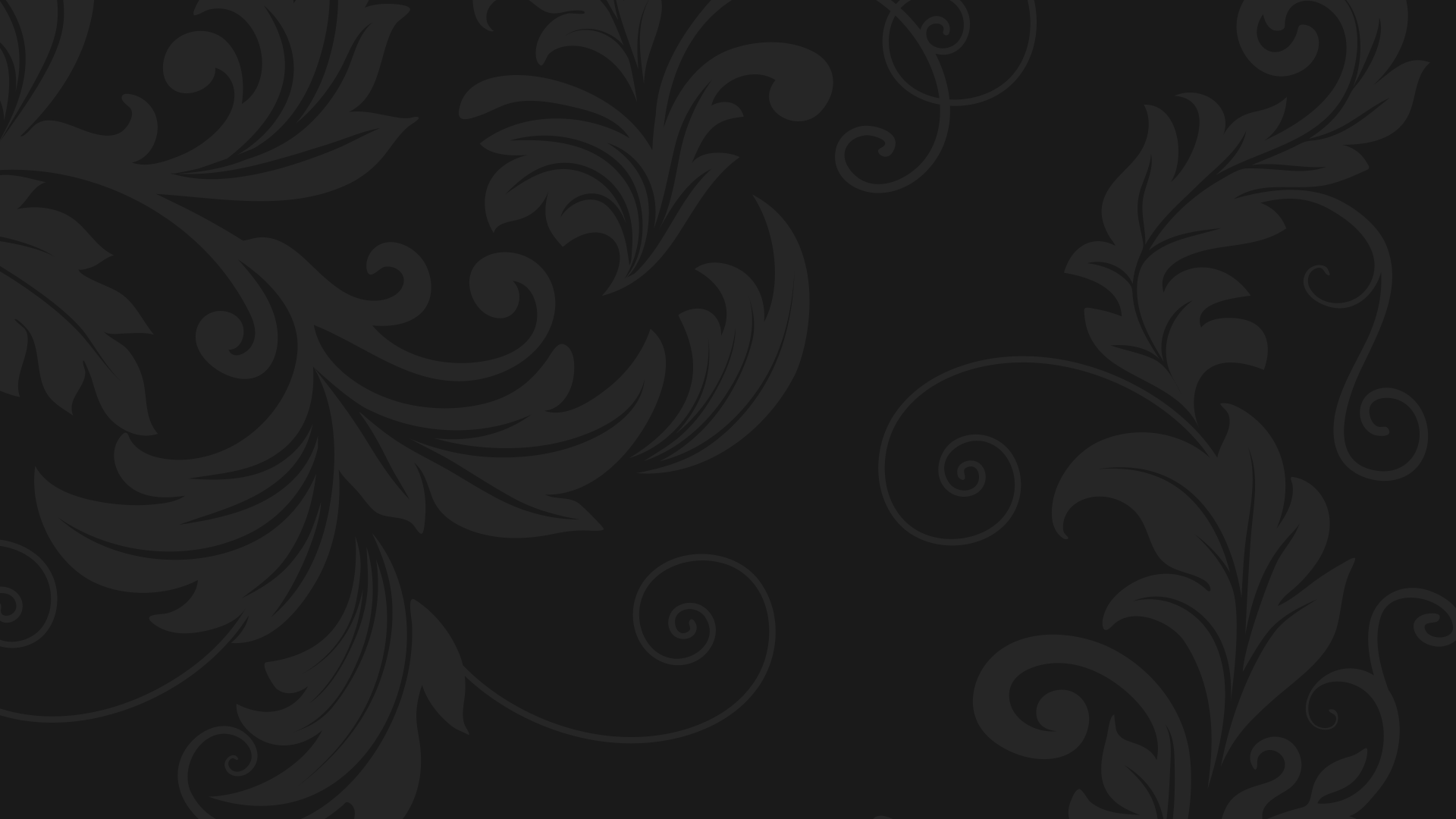 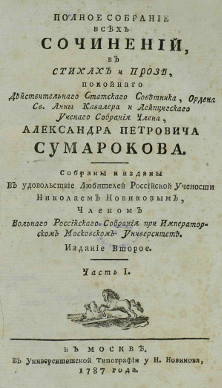 Достижения А. П. Сумарокова
1
2
Написал первые русские трагедии и комедии.
Возглавлял Российский театр в Петербурге.
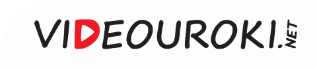 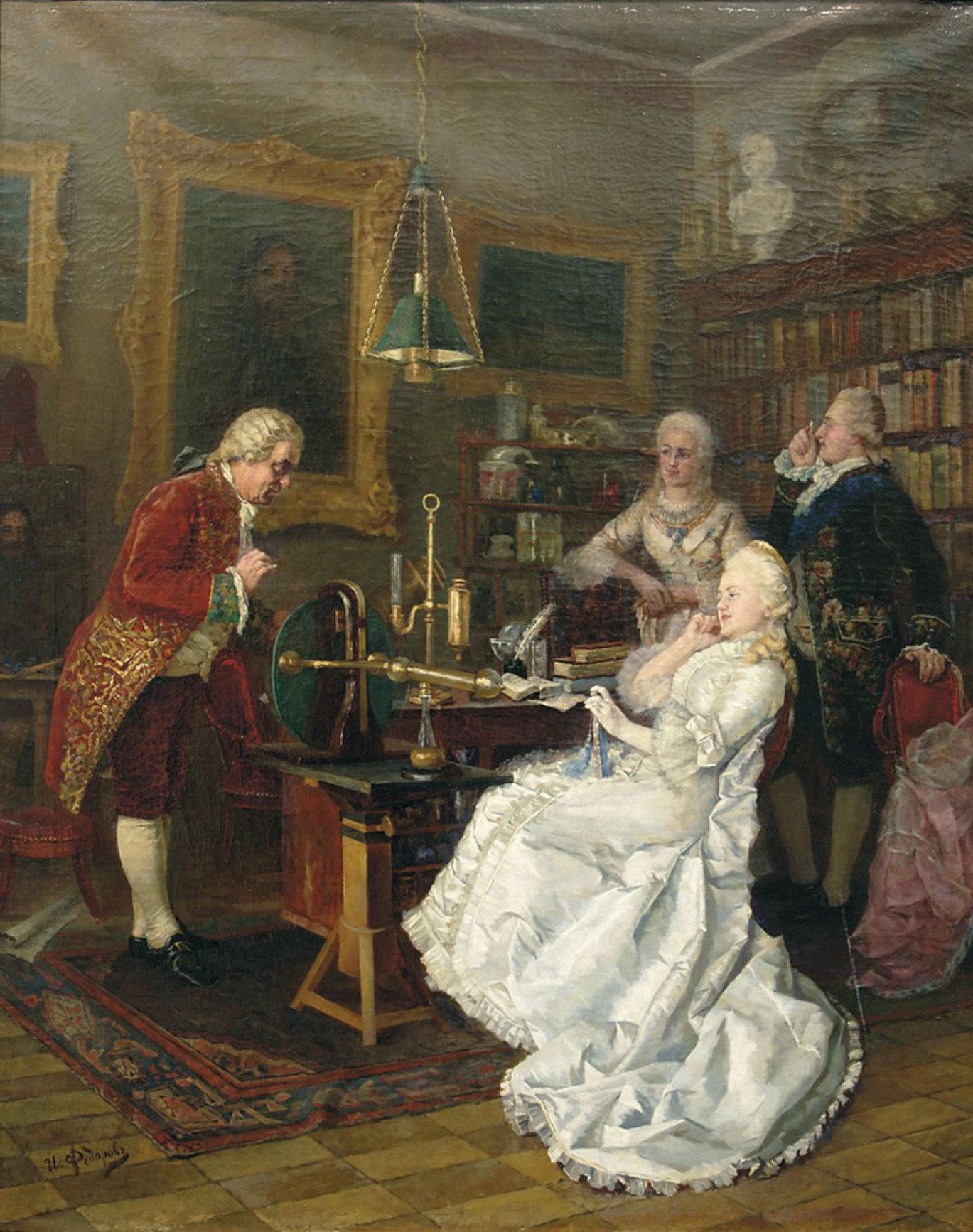 Иван Фёдоров. Императрица Екатерина II у Михаила Ломоносова. 1884
Одним из выдающихся деятелей русской культуры XVIII века был Михаил Васильевич Ломоносов.
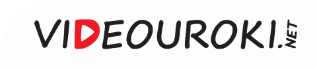 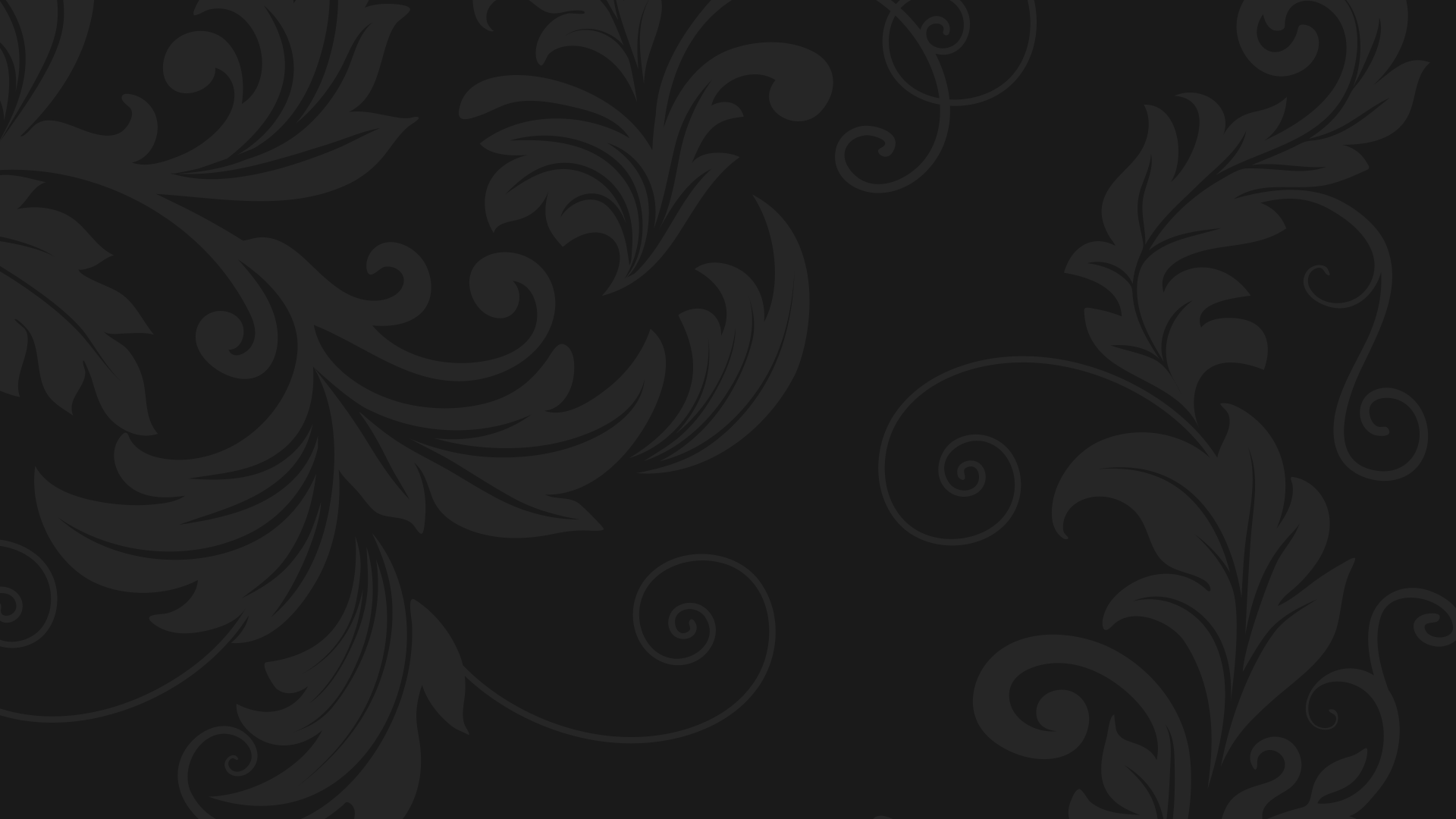 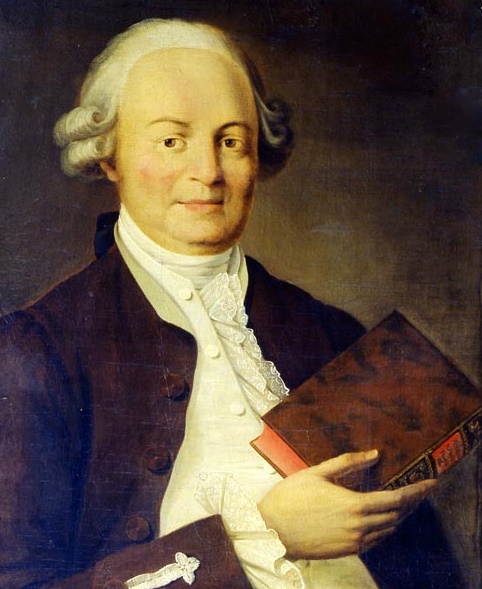 М. В. Ломоносовым совместно с В. К. Тредиаковским были сформированы основы новой системы стихосложения.
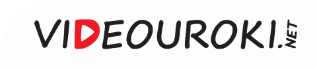 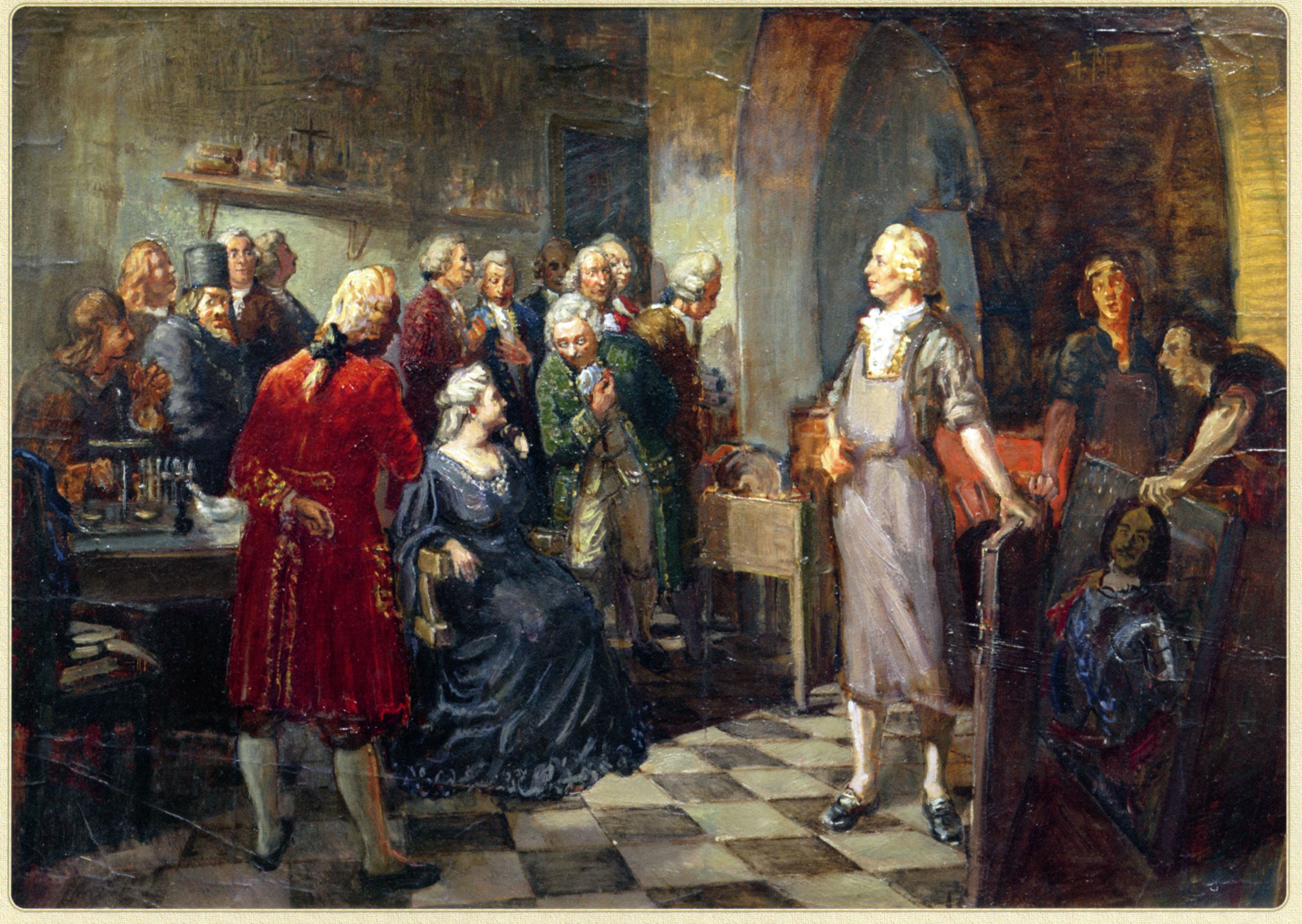 При дворе Елизаветы Петровны особой популярностью пользовались оды Ломоносова.
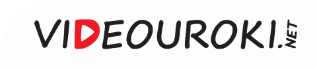 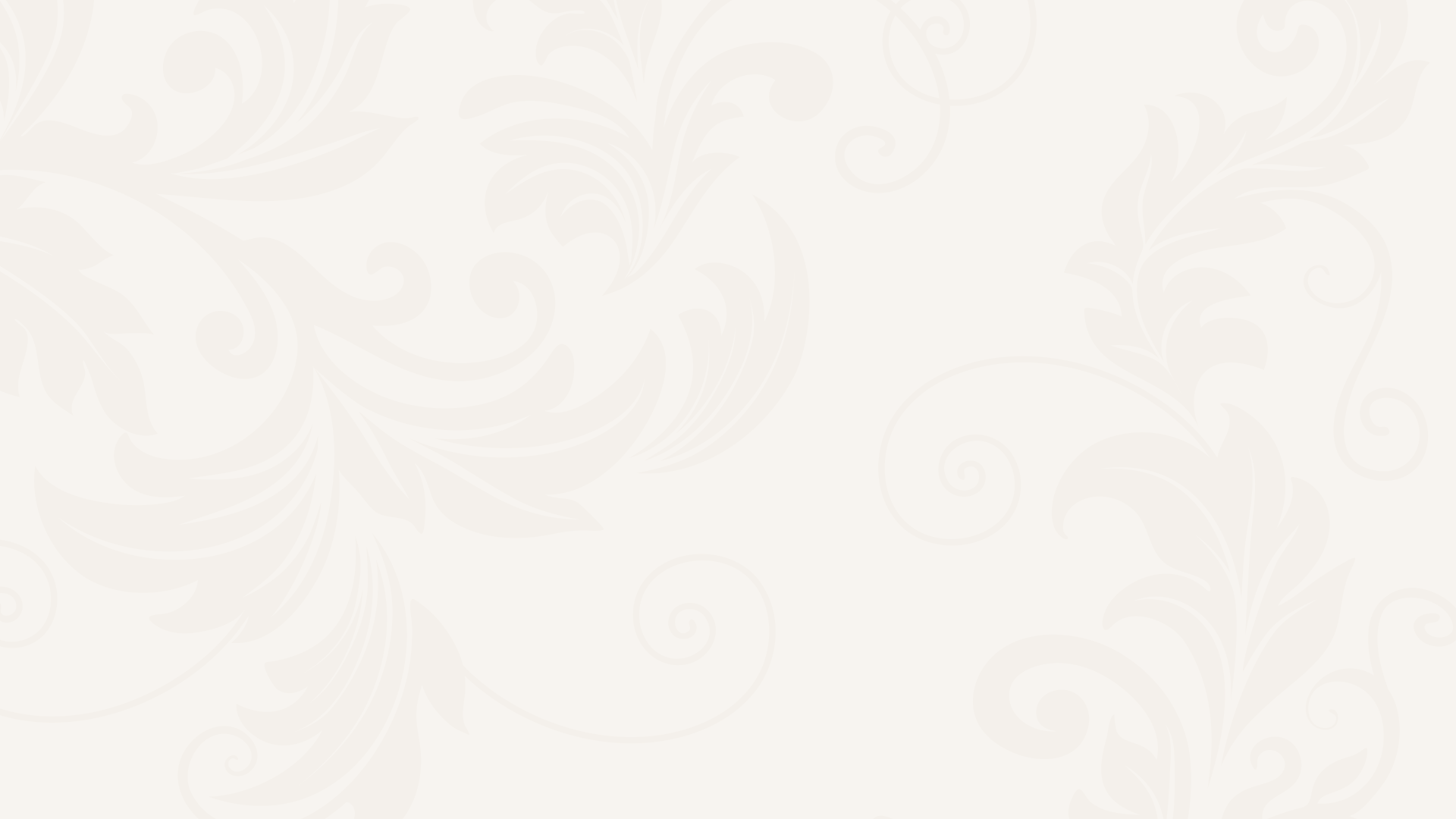 Российская литература последней трети XVIII века
Влияние идей Просвещения
Посвящение произведений острым общественным проблемам
Влияние пугачёвщины
Воздействие Французской революции
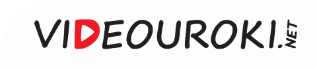 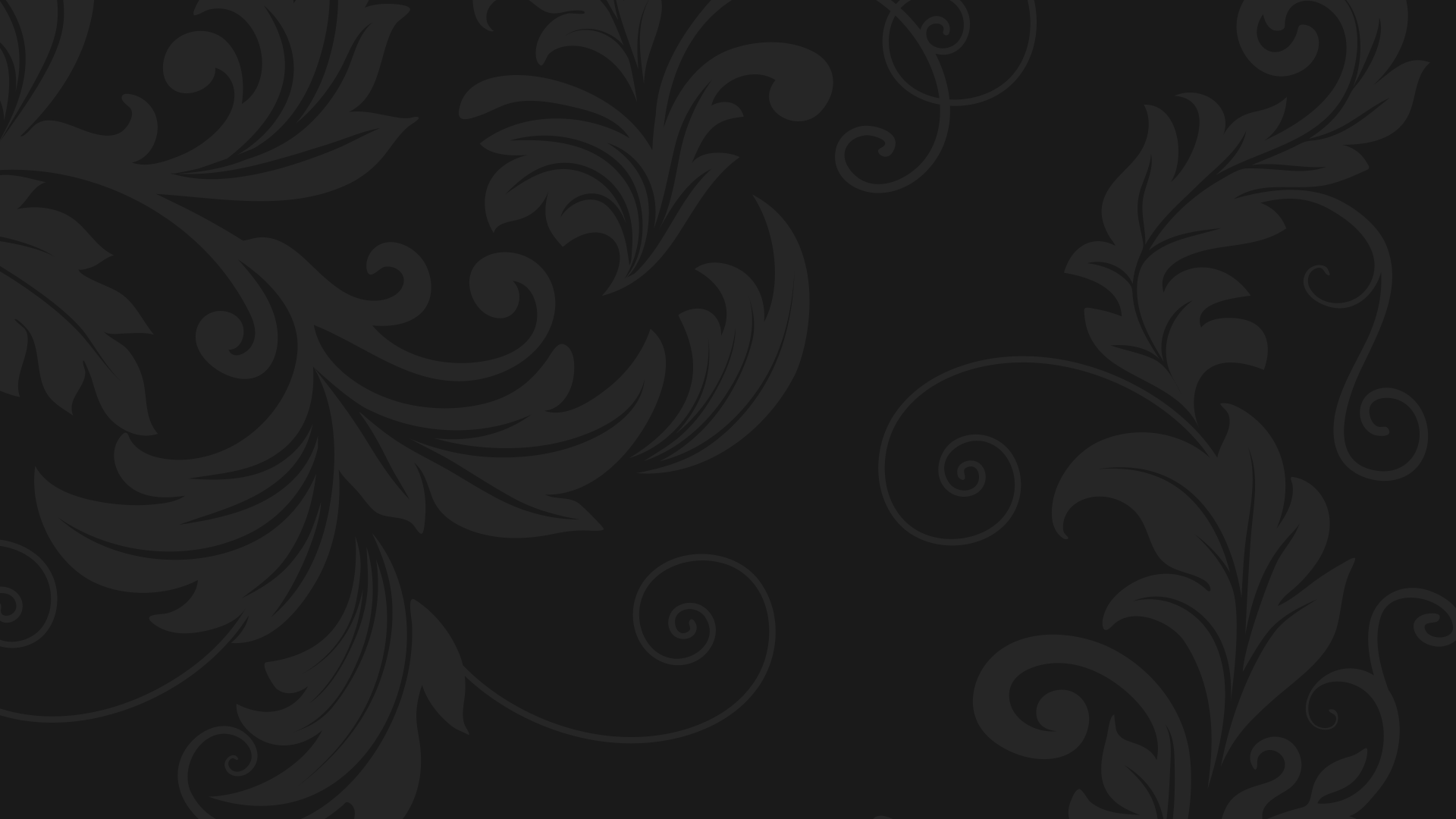 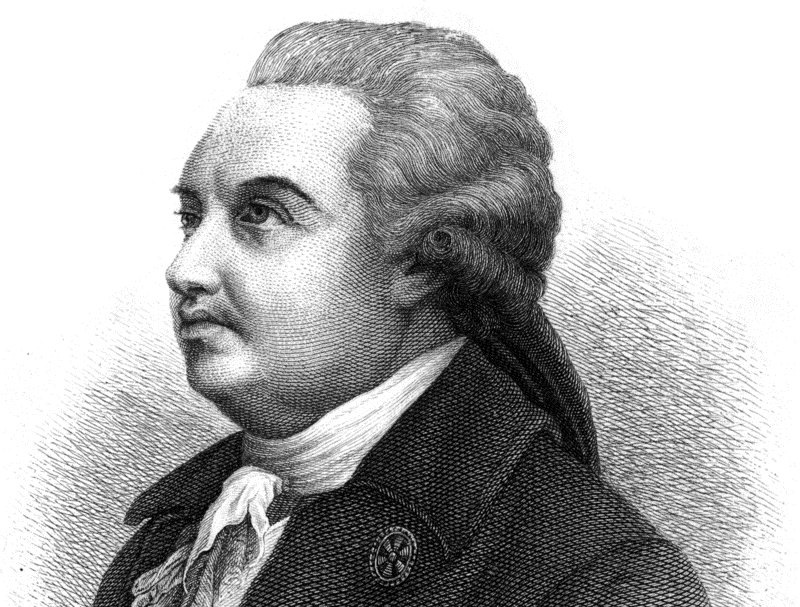 Комедии «Бригадир» и «Недоросль»
Денис Иванович Фонвизин в сатирической форме показал нравы дворянского сословия.
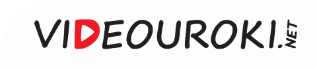 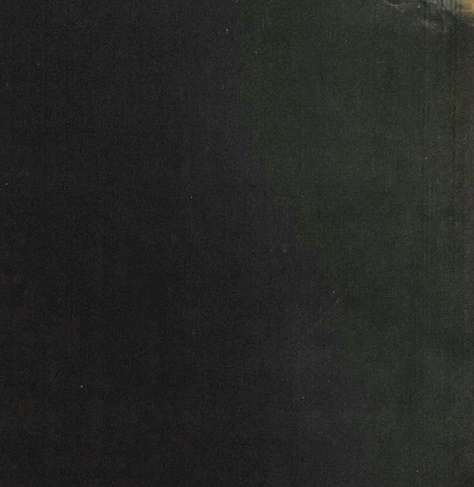 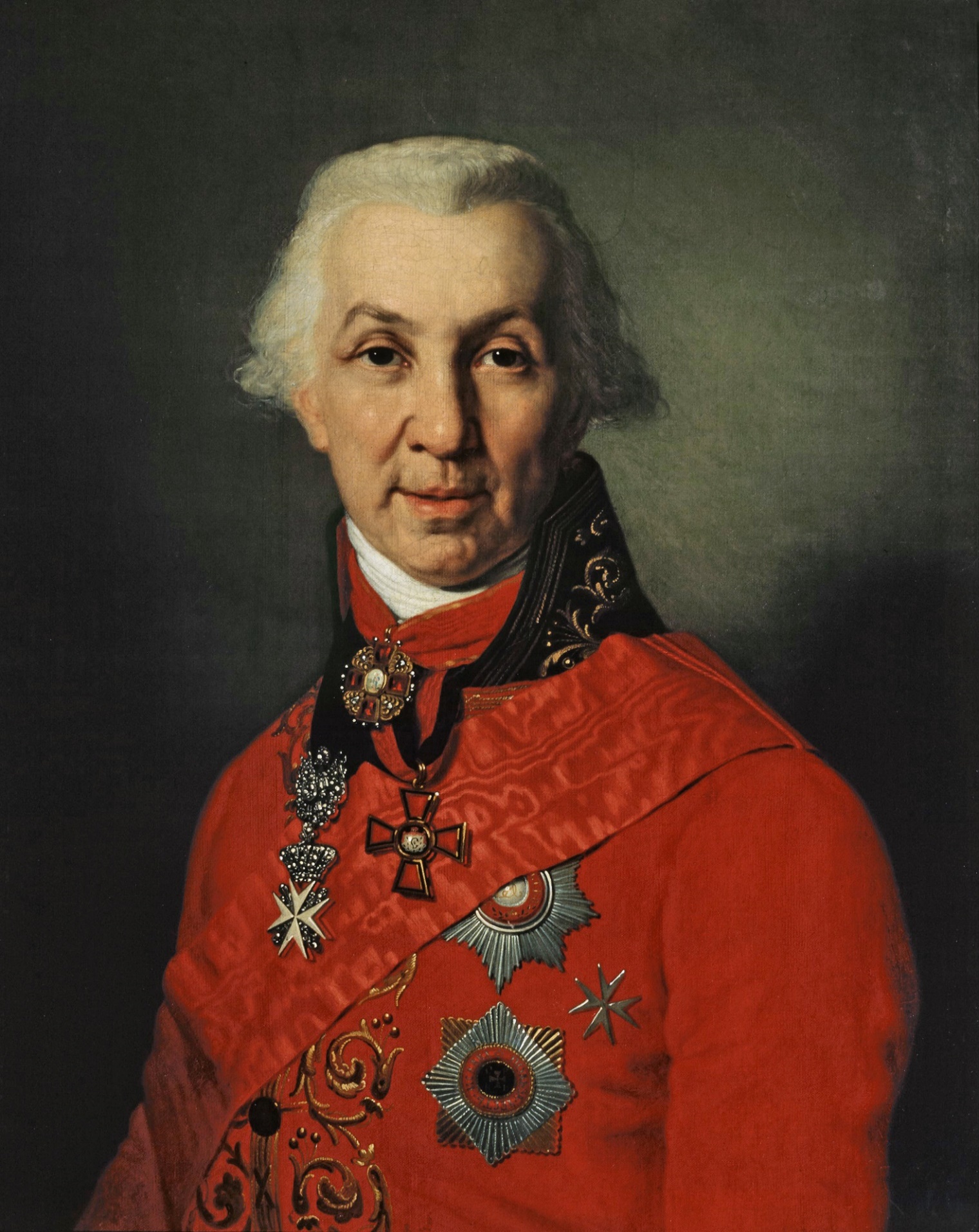 Известность поэту Гавриилу Романовичу Державину принесла ода «Фелица».
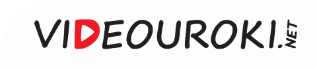 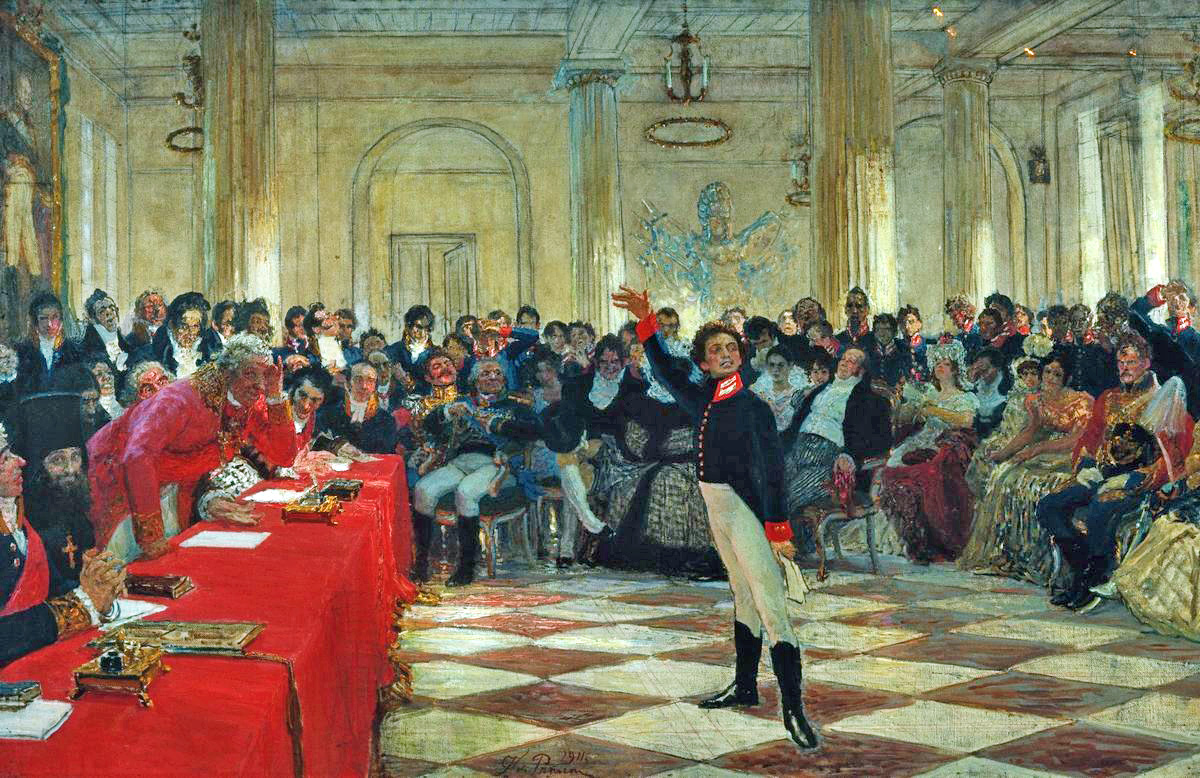 И. Е. Репин. А. С. Пушкин 
читает свою поэму перед Державиным. 1911
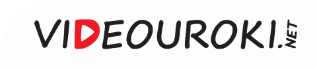 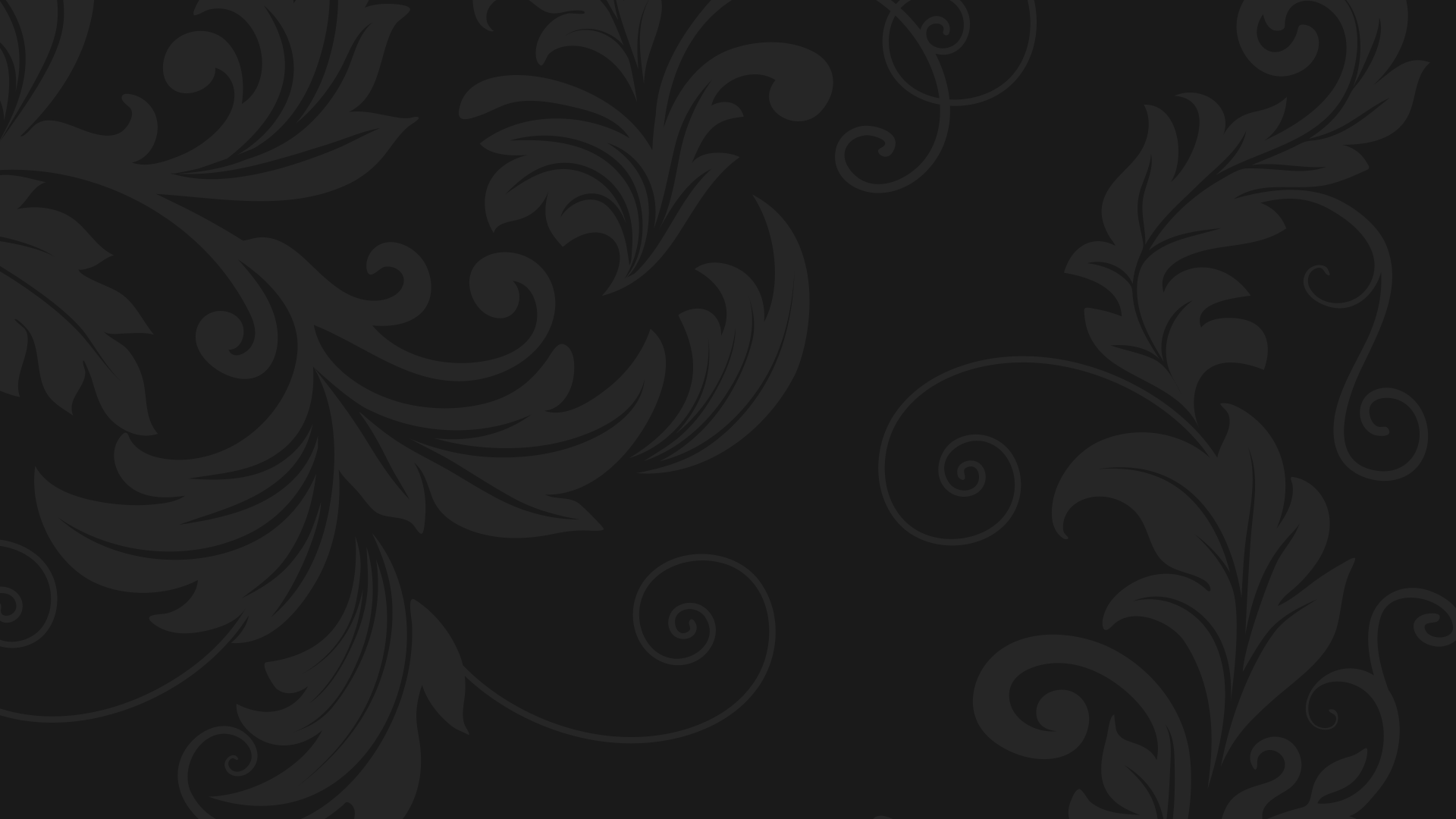 Основные черты сентиментализма
В произведениях сохраняются просветительские идеи.
1
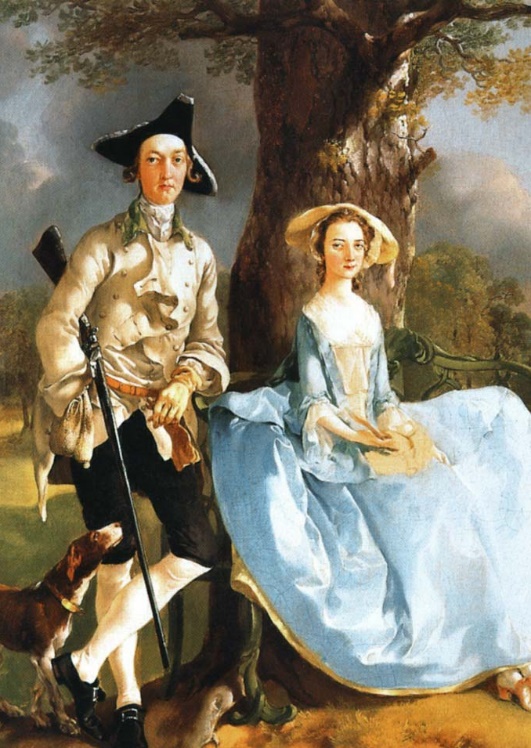 На первый план выходит не разум, а чувство.
2
Главными героями становятся простые люди.
3
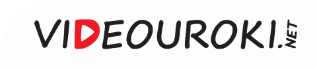 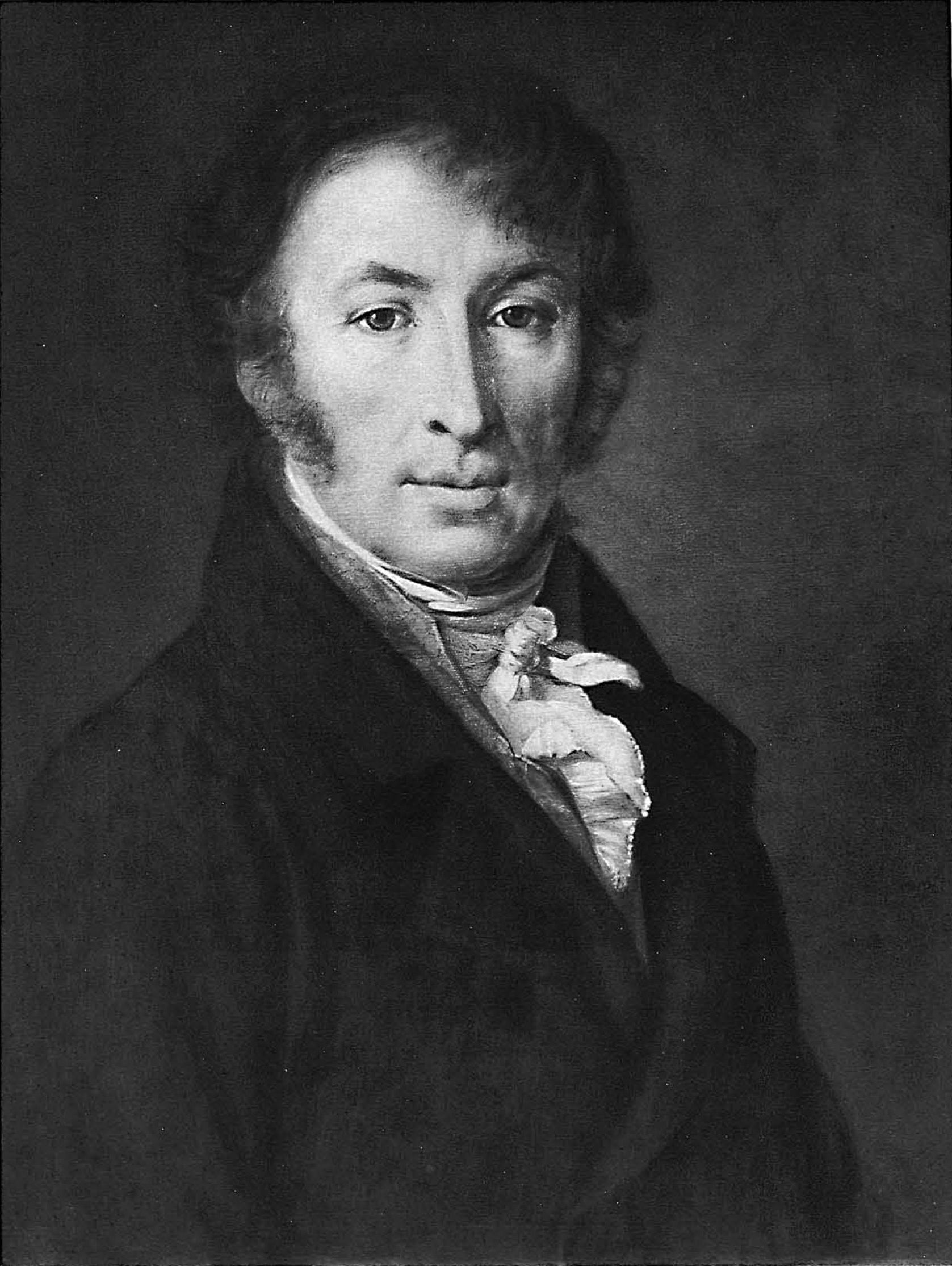 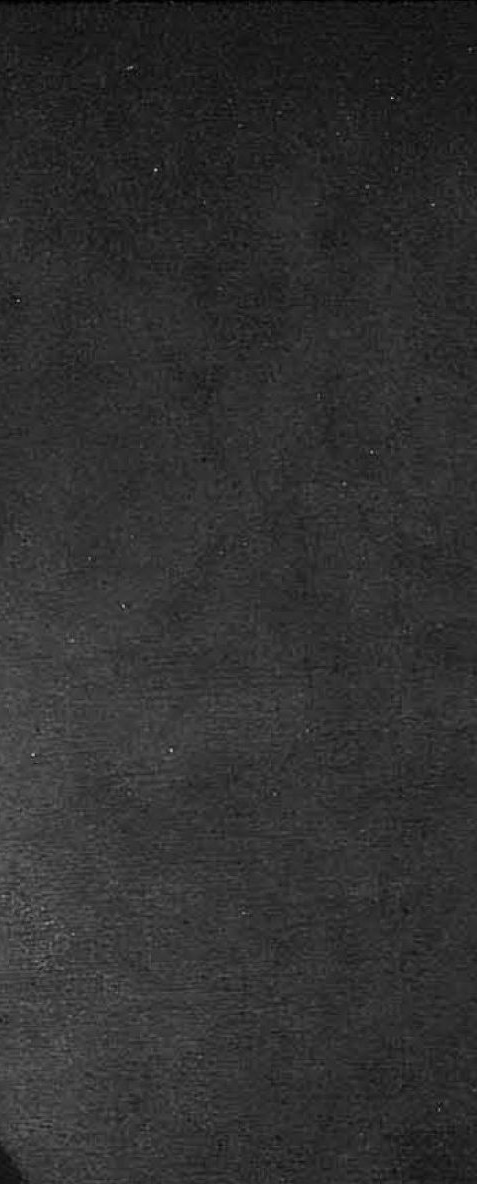 Ярким представителем сентиментализма в русской литературе является Николай Михайлович Карамзин.
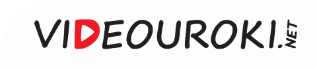 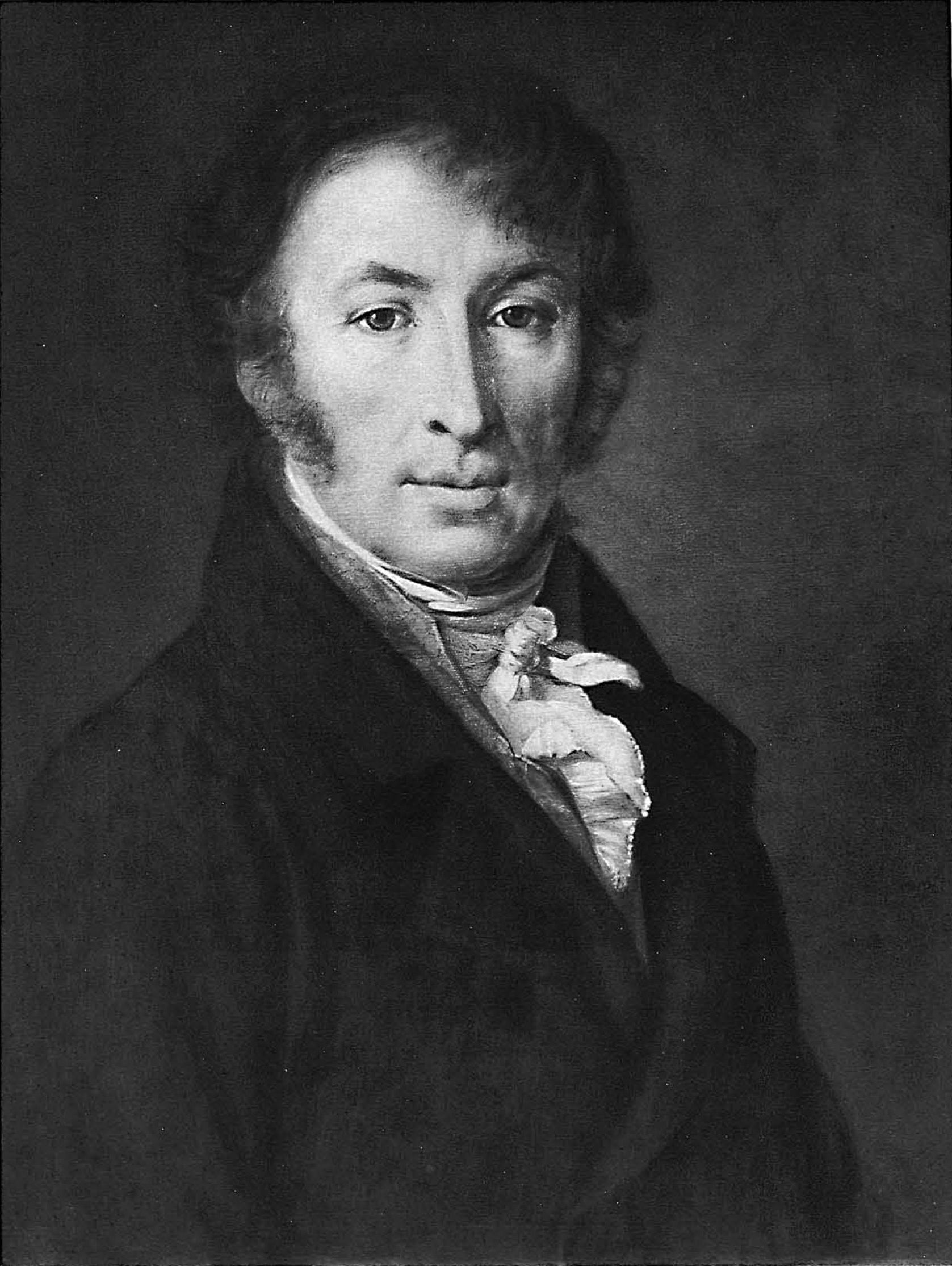 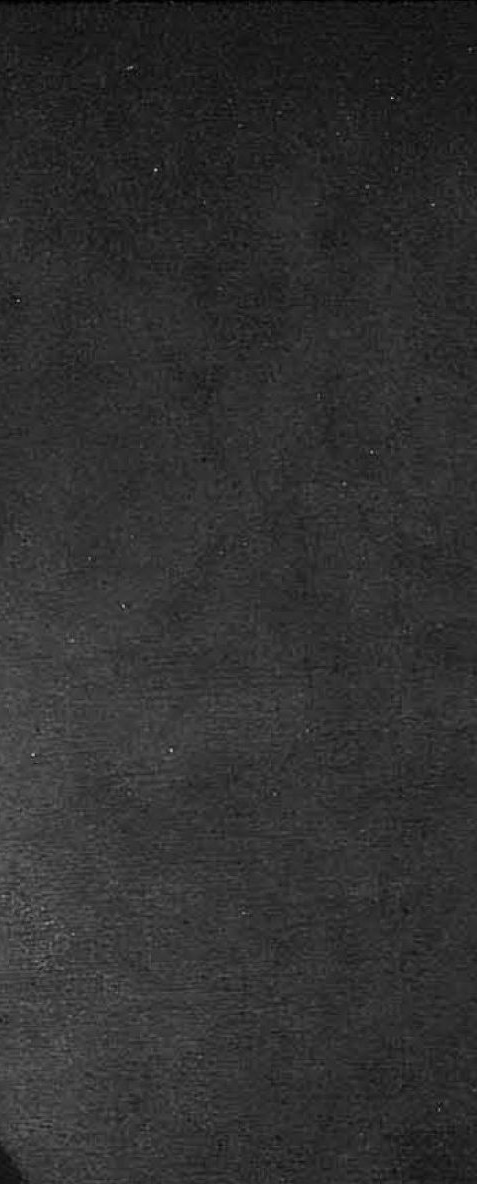 Вслед 
за Ломоносовым
он выступил реформатором русского языка.
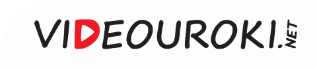 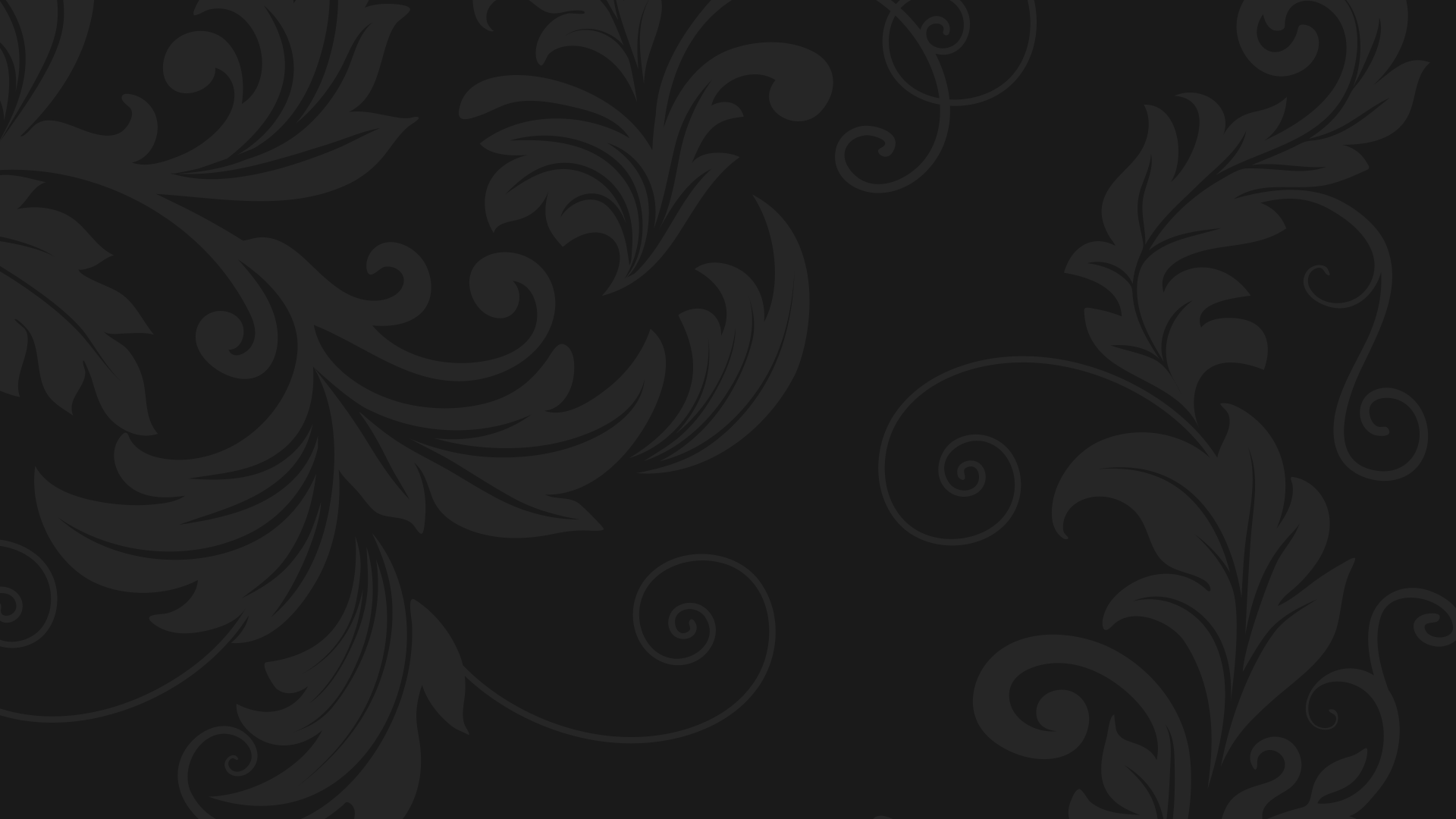 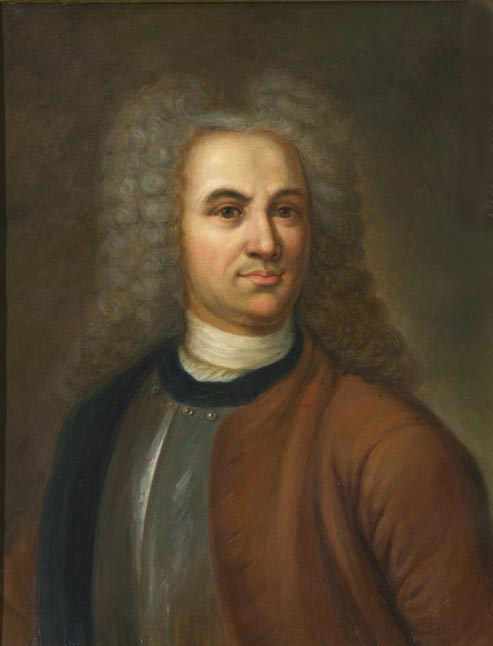 В России XVIII века были популярны политическая литература и публицистика.
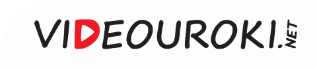 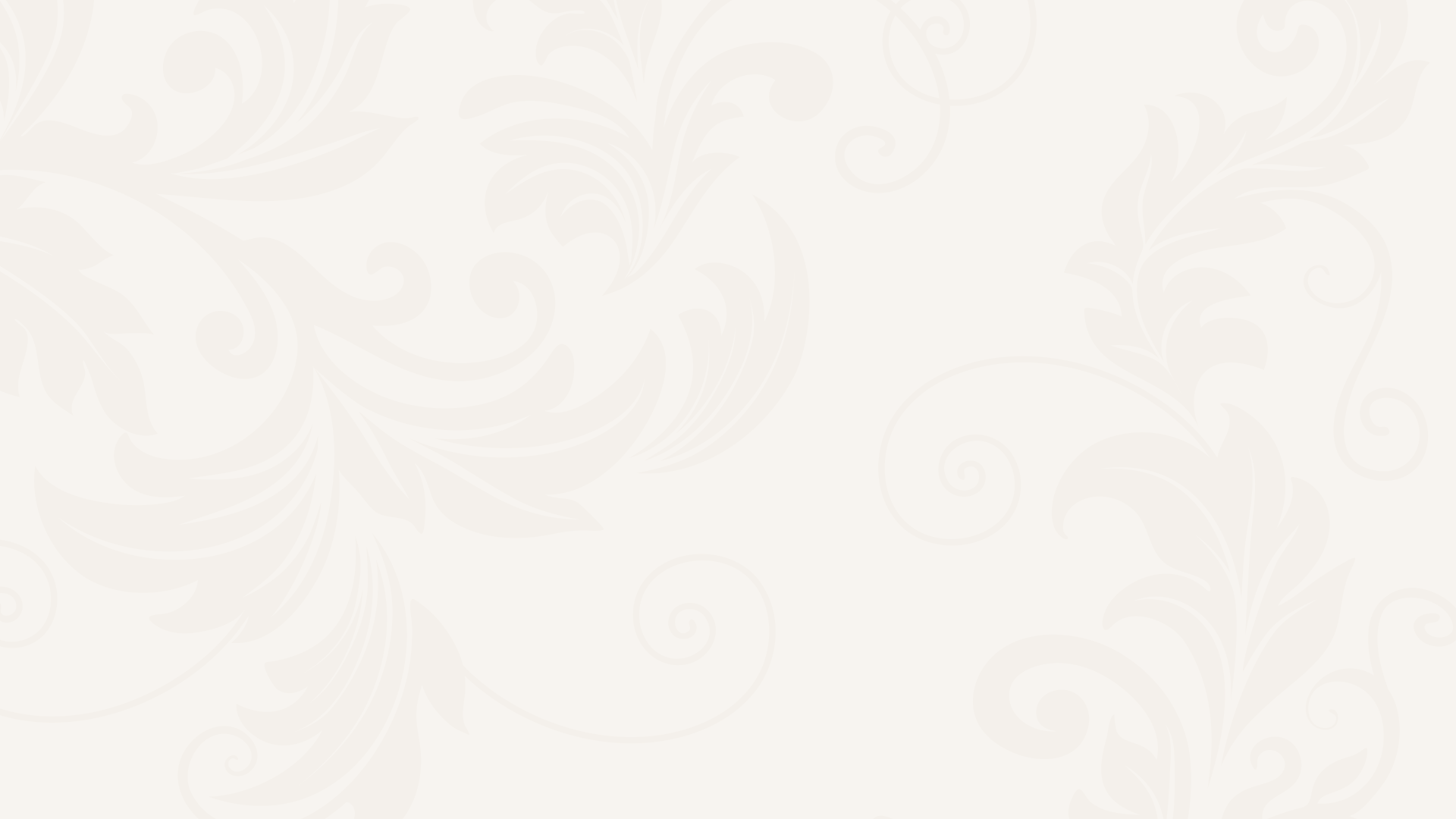 Политическая литература в России
Обоснование монархического управления в России
Подача Татищевым записки Сенату в 1730 году
Предложение учредить парламент, чтобы помочь императрице
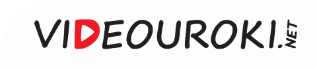 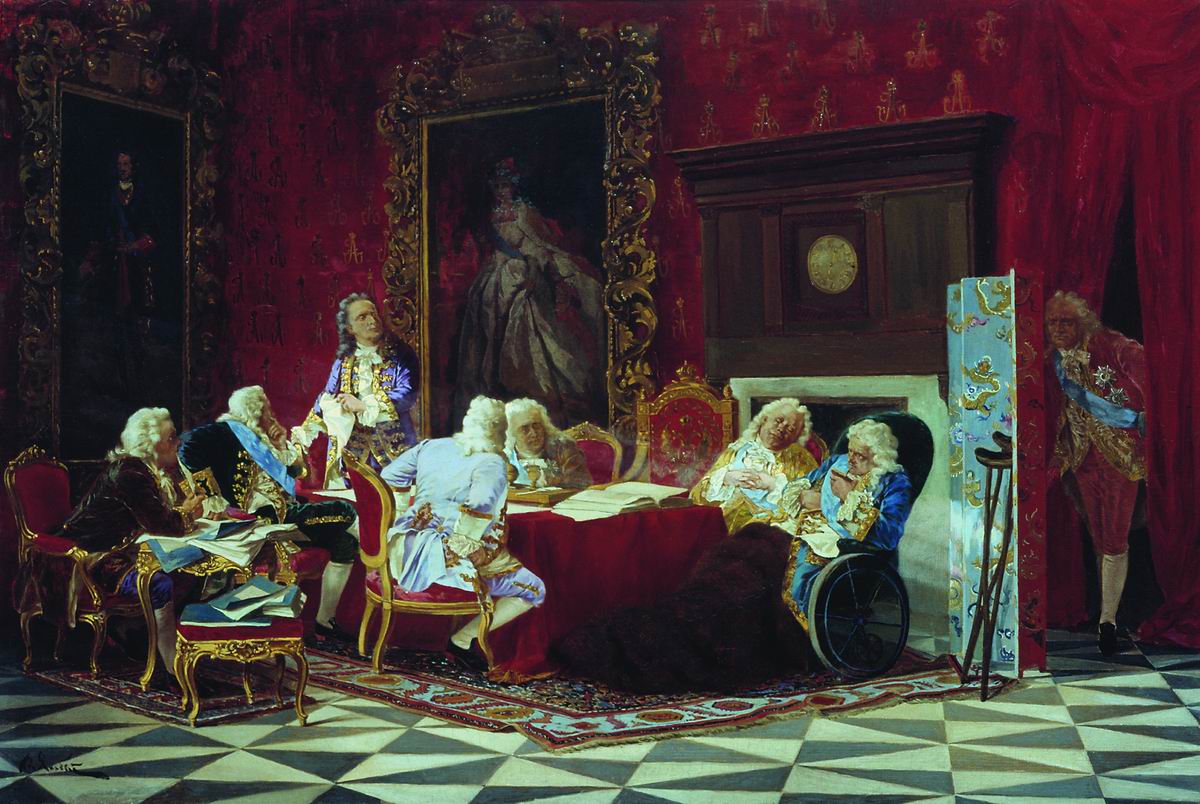 В. И. Якоби. А. П. Волынский на заседании кабинета министров. 1889
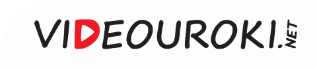 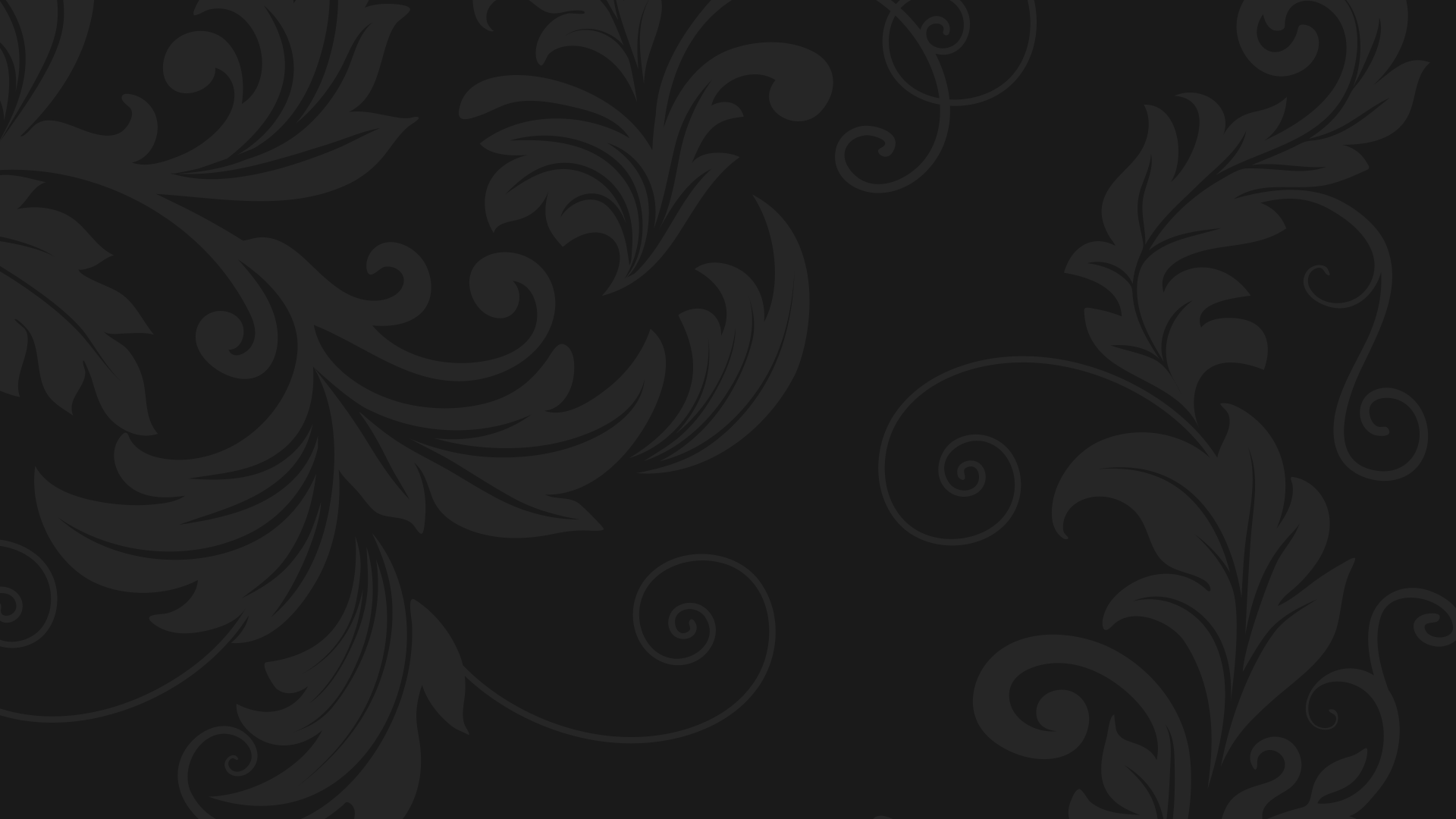 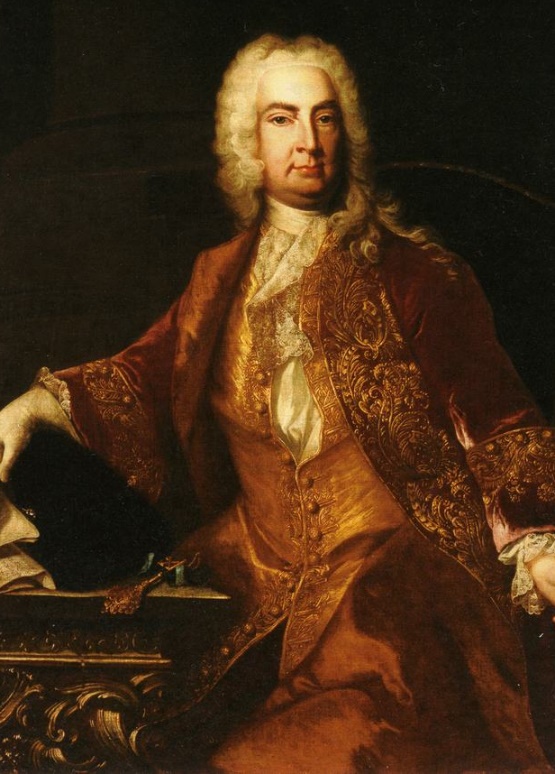 «Проект о поправлении государственных дел»
1
2
Правление в империи должно быть монархическим.
В управлении необходимо широкое участие дворянства.
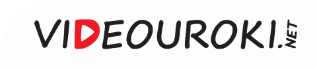 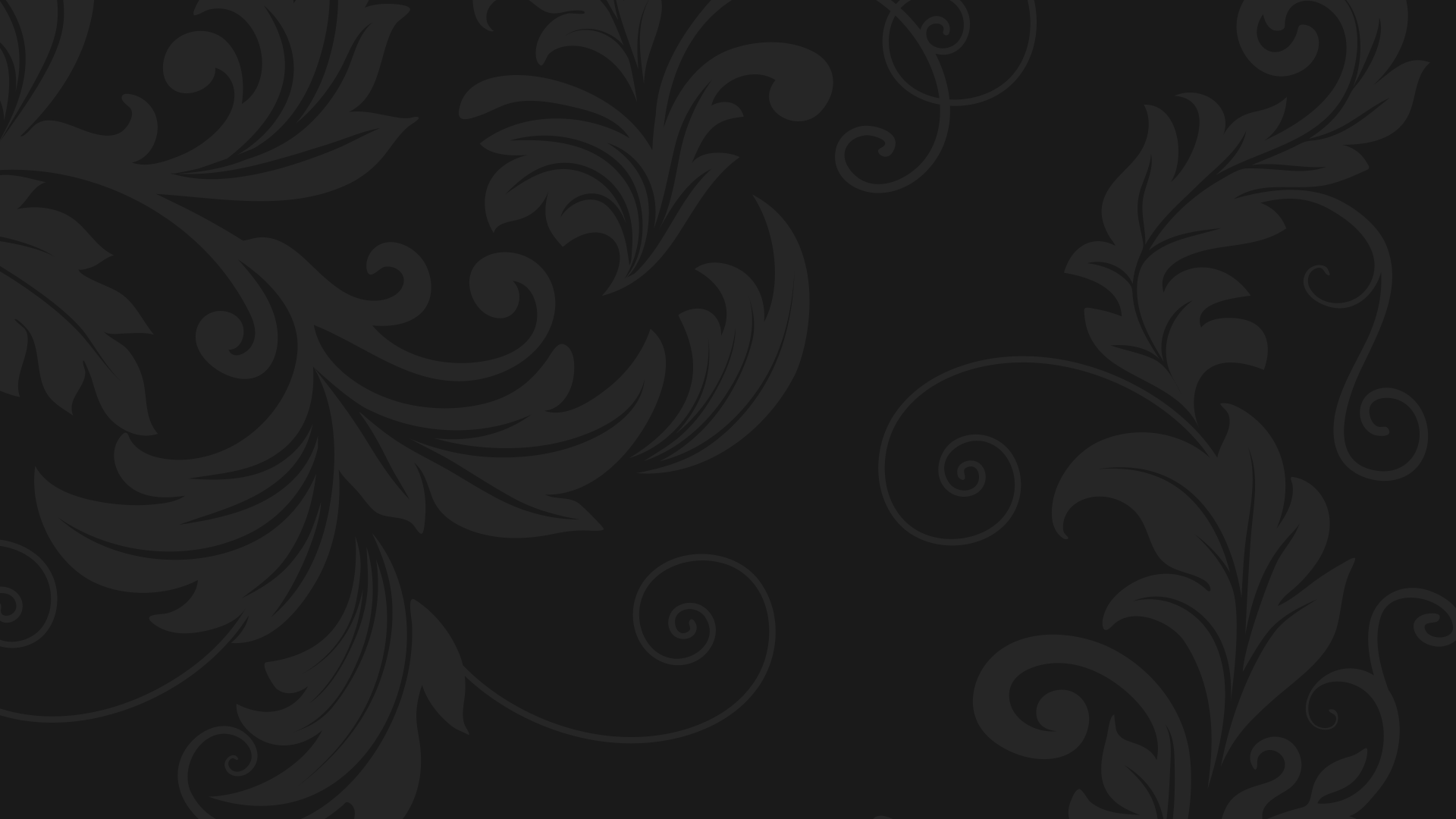 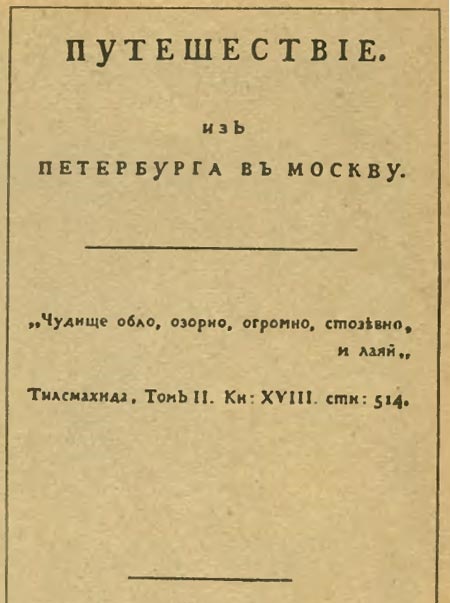 К публицистическому жанру можно отнести повесть А. Н. Радищева «Путешествие из Петербурга в Москву».
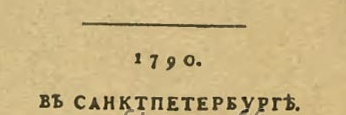 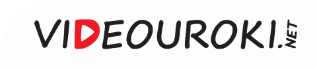 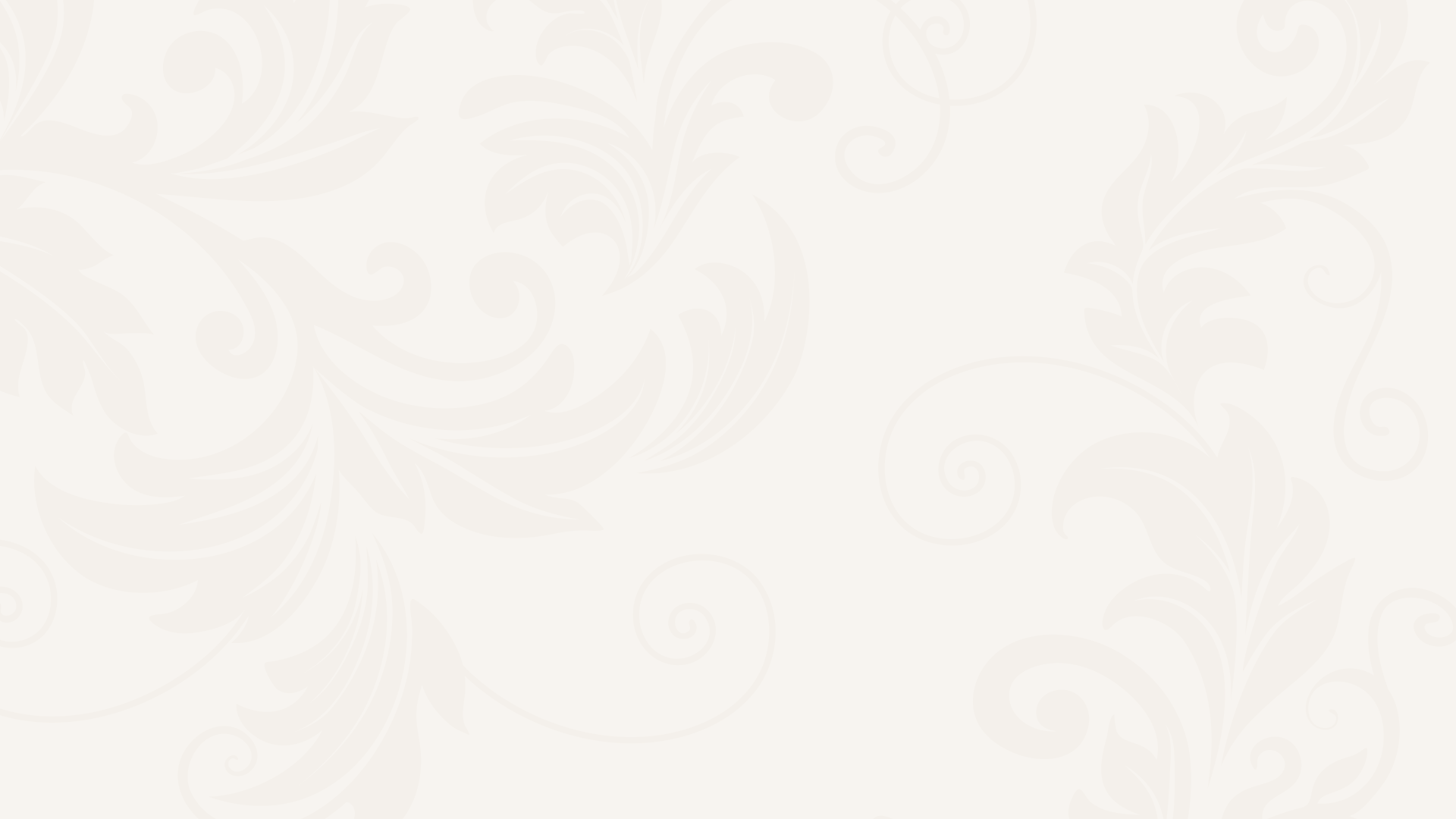 «Путешествие из Петербурга в Москву»
Положение крепостных крестьян
Автор рисует картины современной ему России
Беспредел помещиков
Осуждение самодержавия
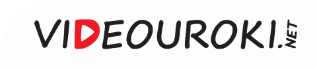 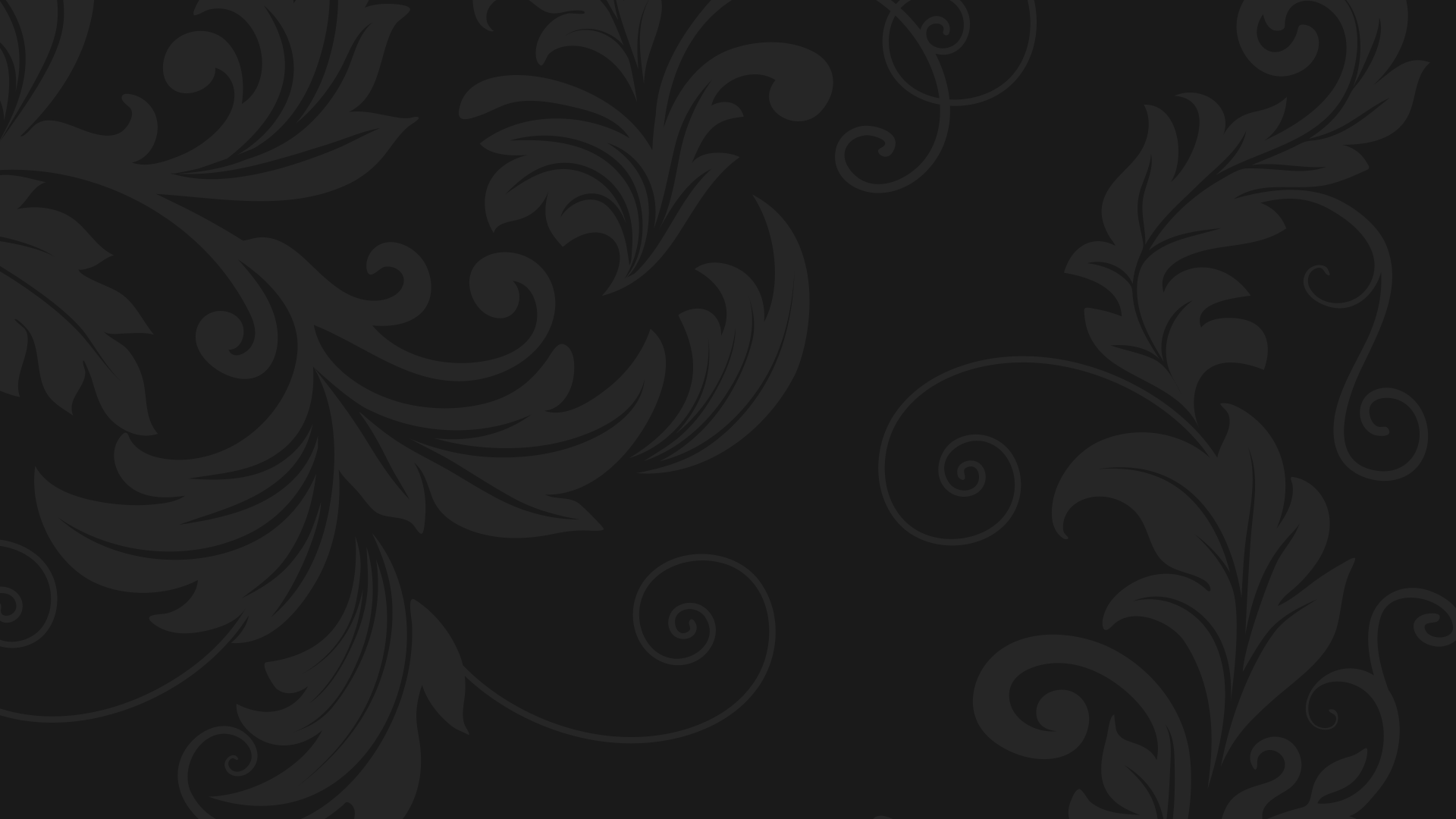 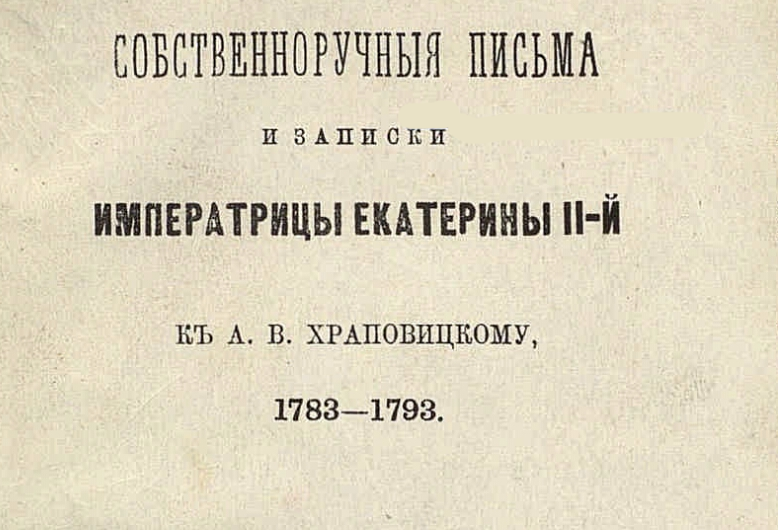 Новые явления в российской публицистике
В XVIII веке стали издаваться мемуары политиков, духовенства, дипломатов, философов.
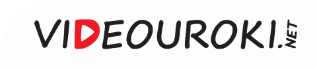 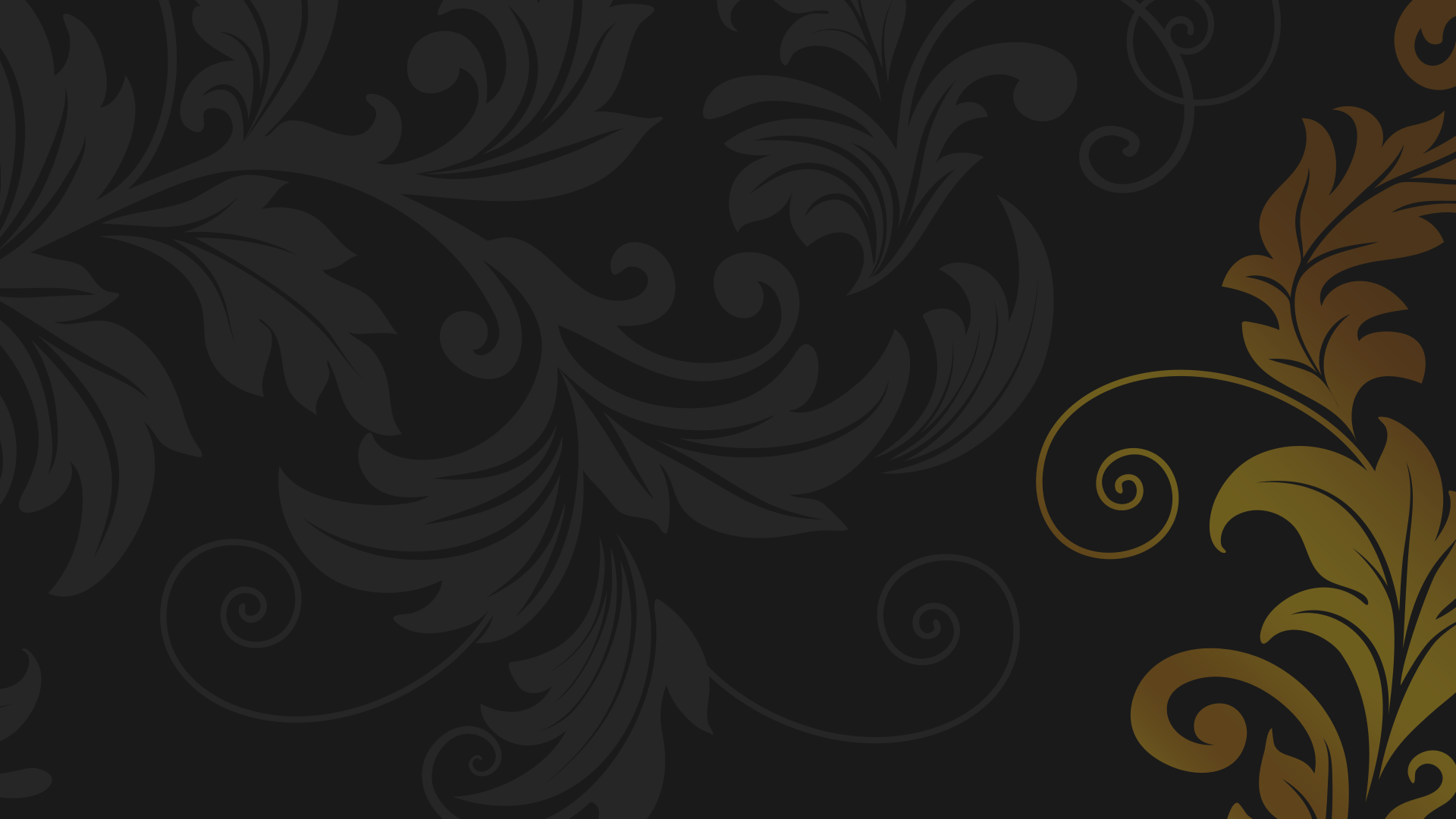 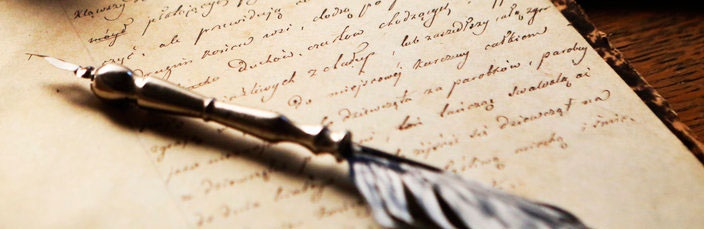 Мемуары —
это литературное произведение в форме записок о прошлых событиях, современником или участником которых был автор.
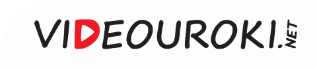 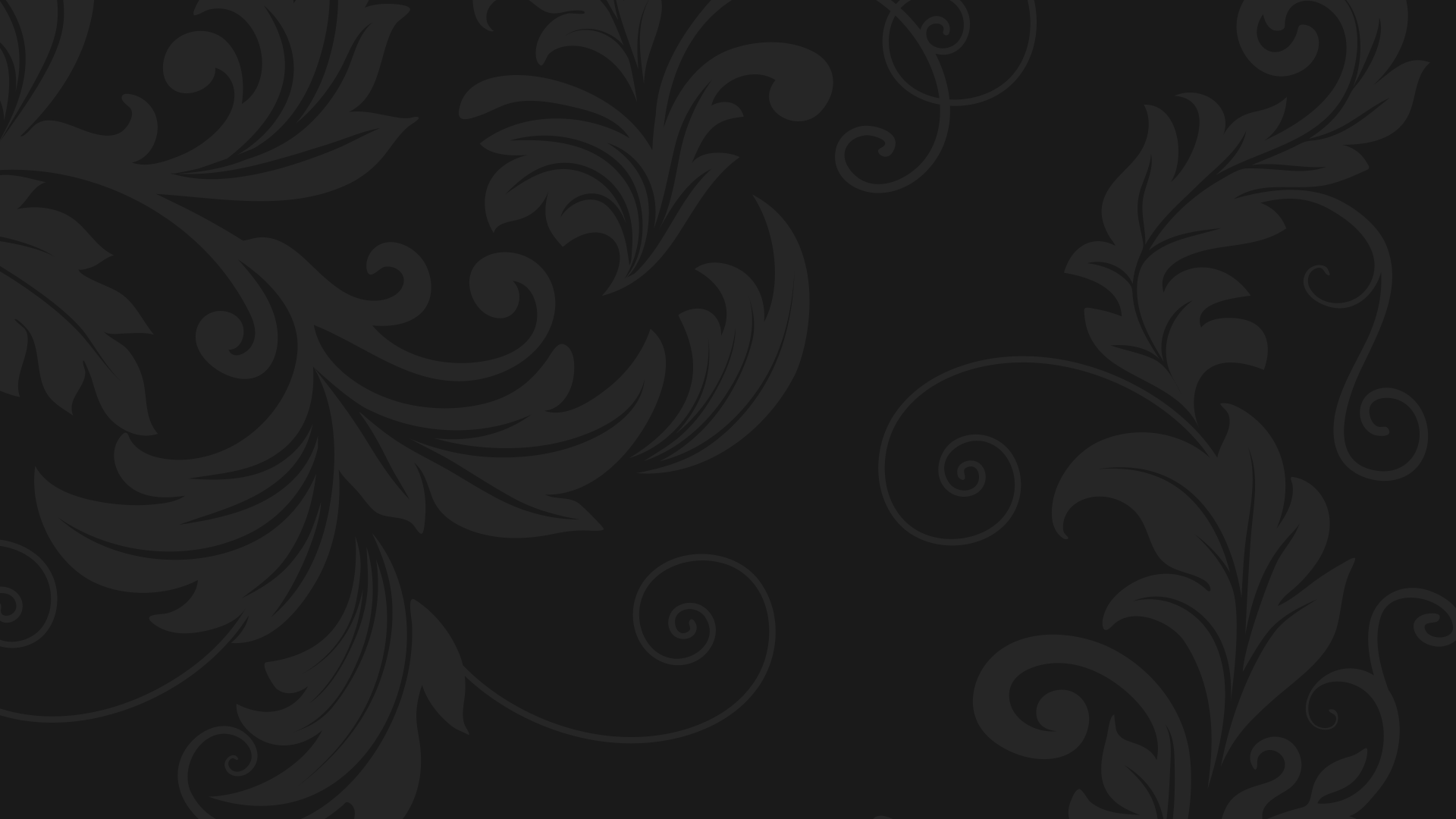 Русская мемуаристика XVIII века
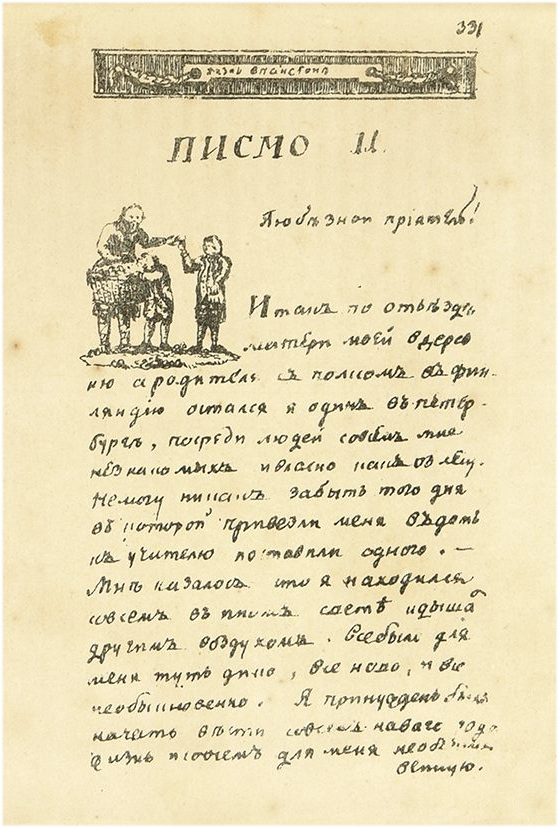 1
«Собственноручные записки» Екатерины II.
2
«Записки» Дашковой.
3
«Чистосердечное признание» Фонвизина.
4
«Записки» Болотова.
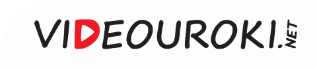 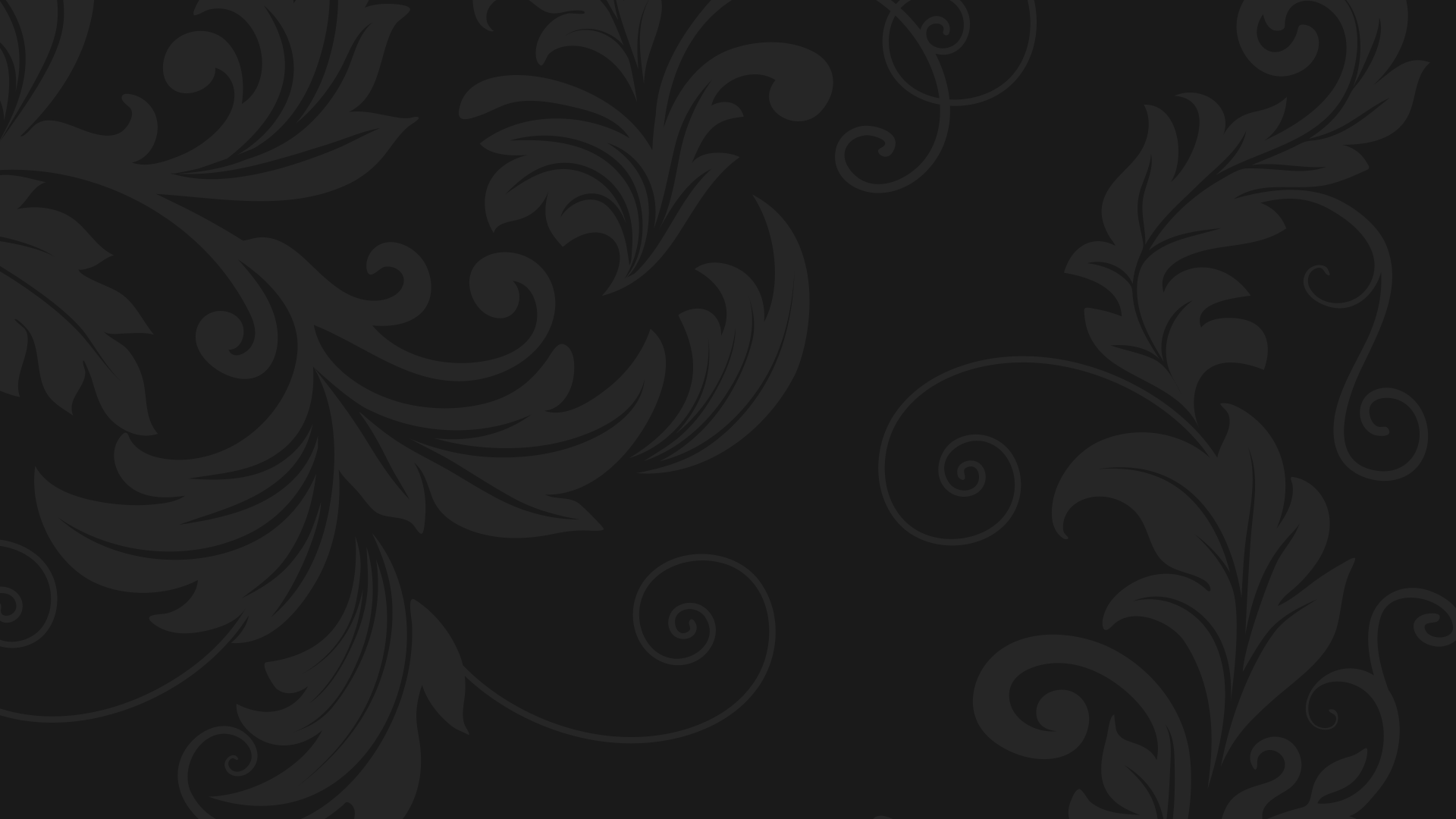 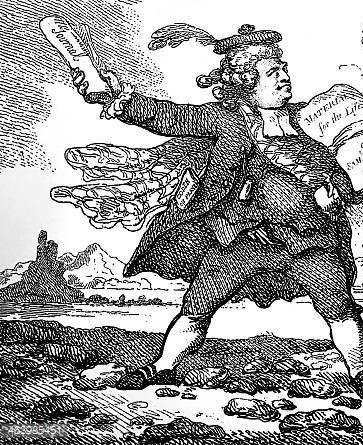 В XVIII веке заметную роль в политической борьбе начинает играть периодическая печать.
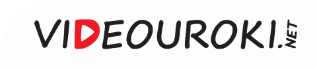 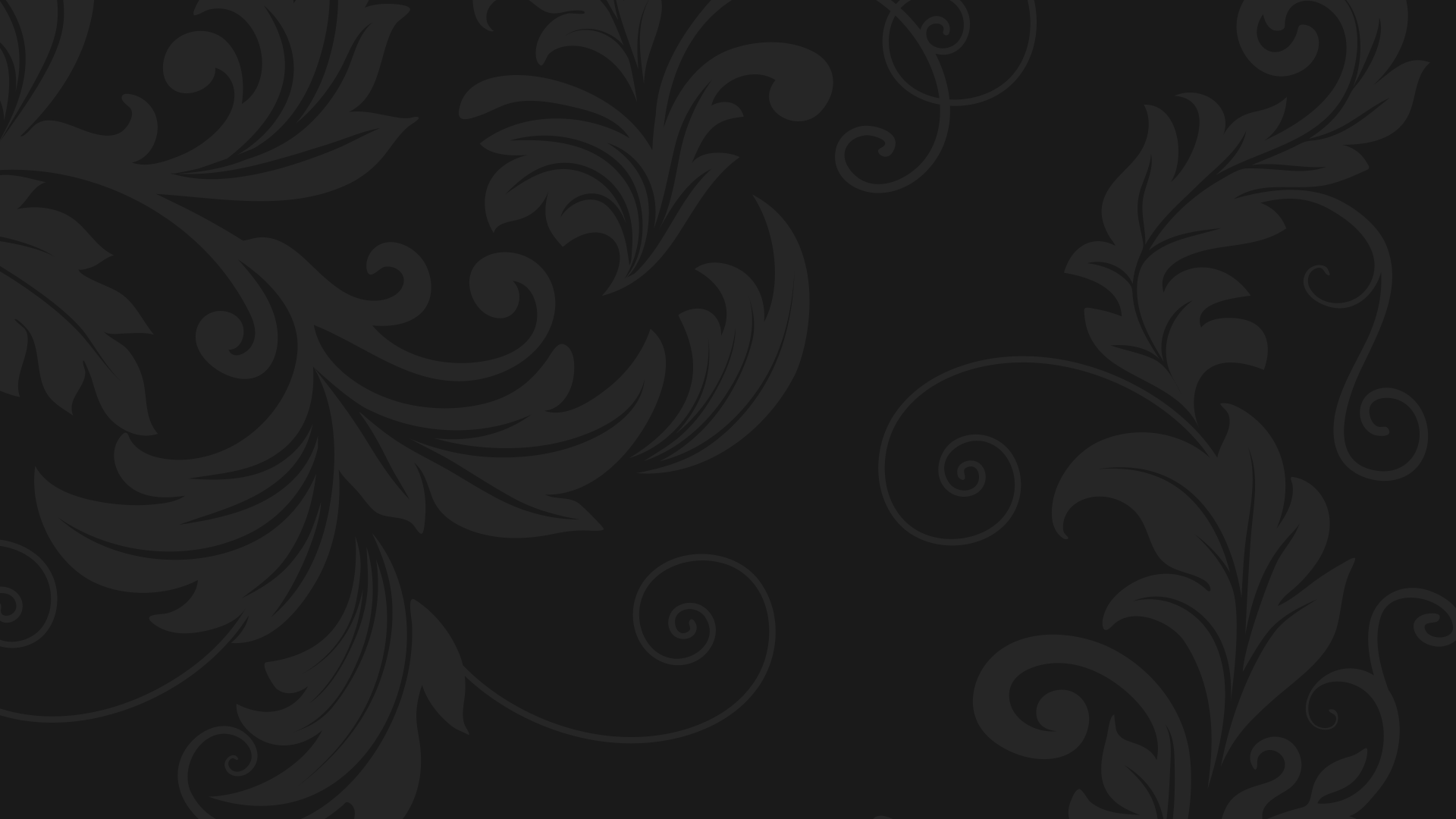 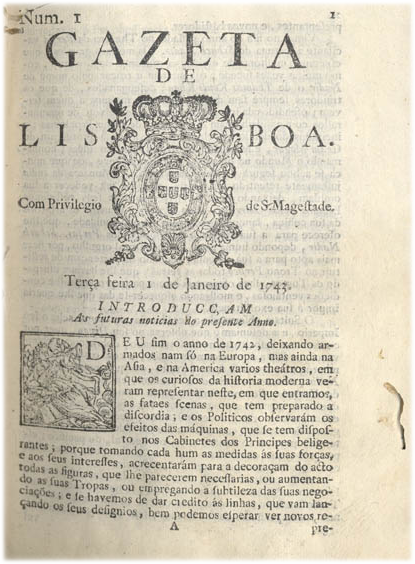 Особенности периодической печати XVIII века
1
2
Сообщения о политических событиях.
Анализ политическихсобытий.
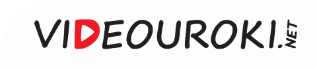 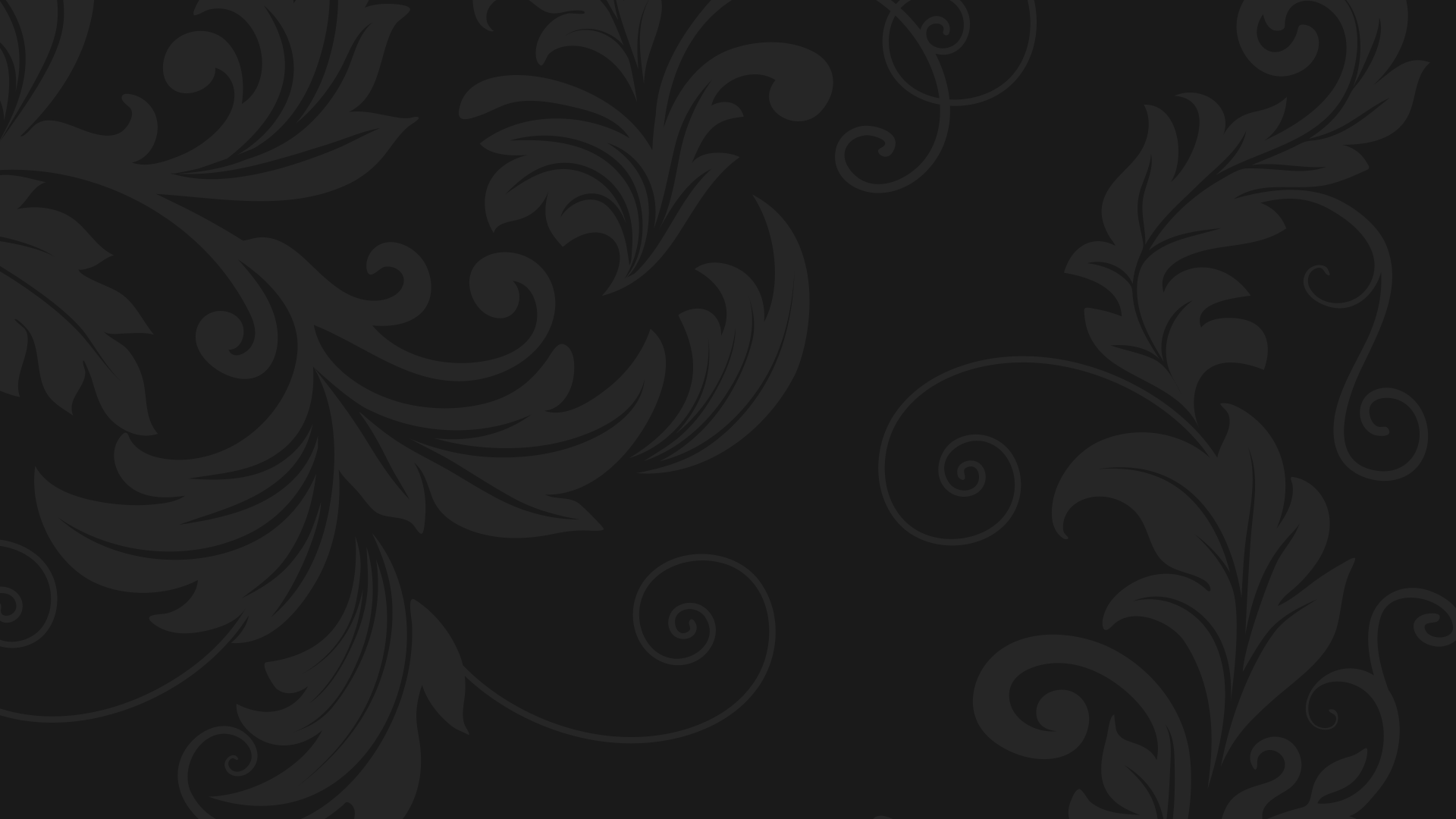 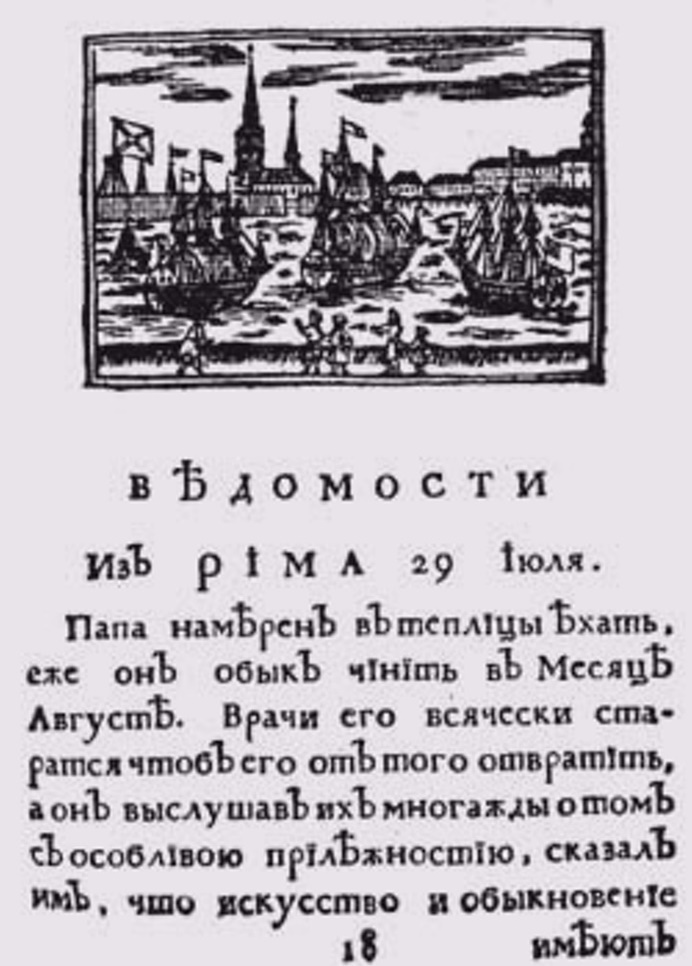 «Вѣдомости» 1711 года
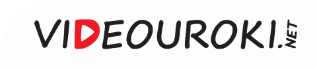 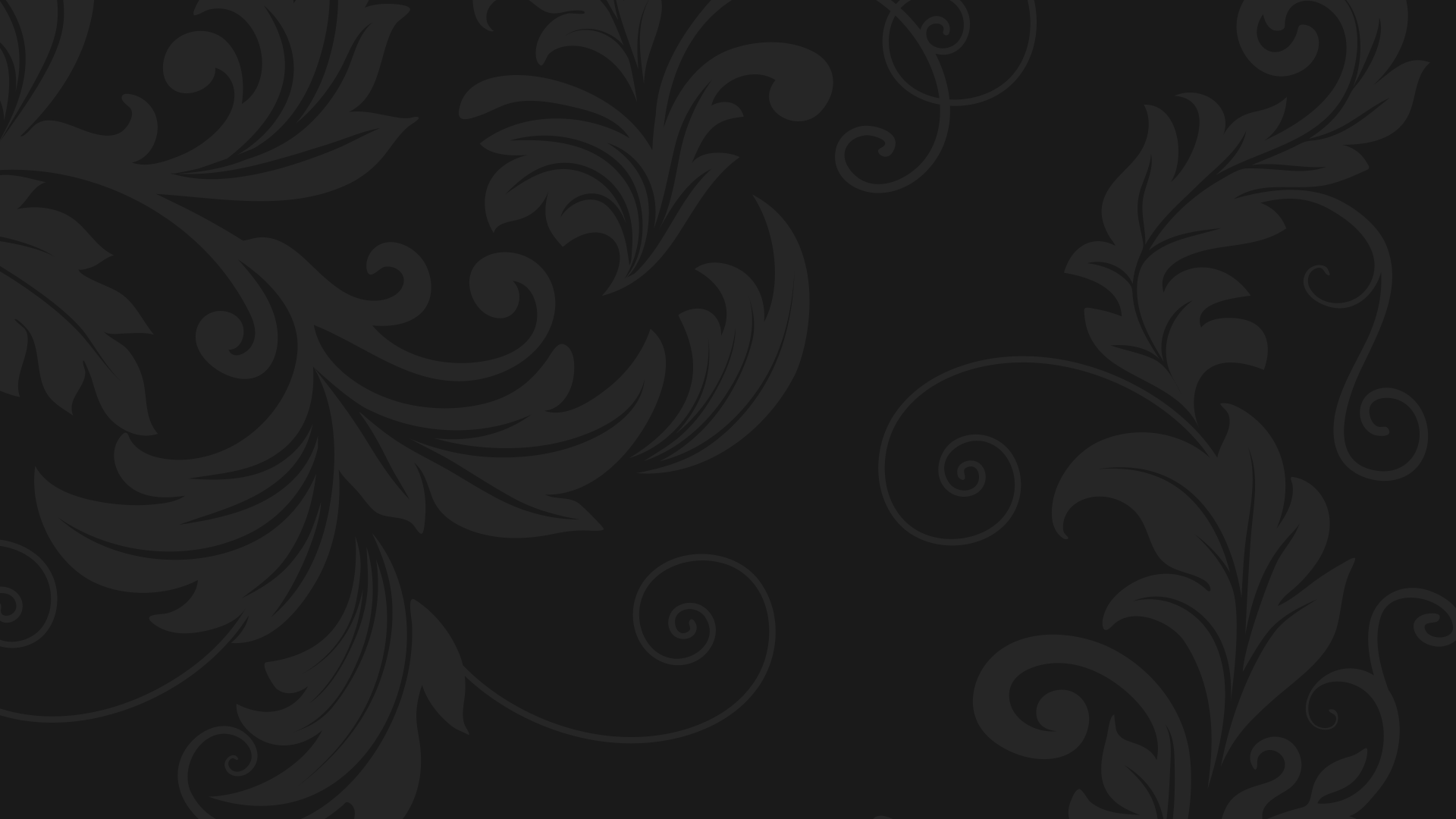 Первая печатная газета в России
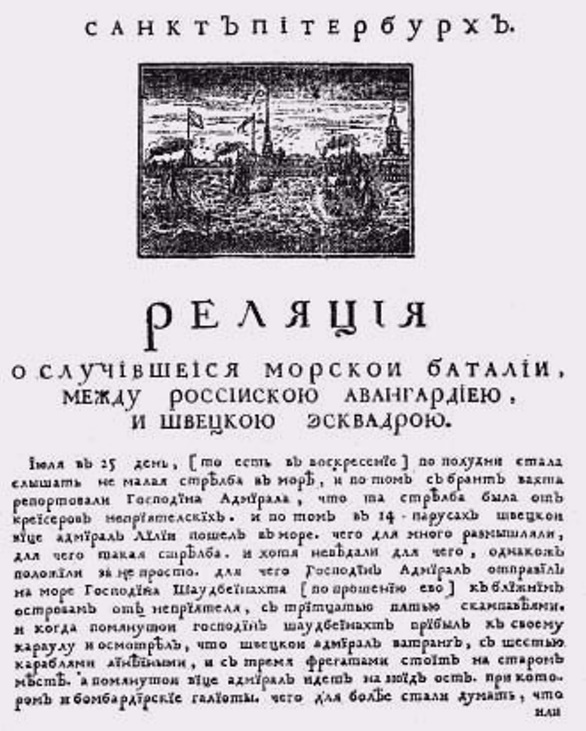 1
Выходила два раза в неделю.
2
Освещала российские события.
Освещала международные события.
3
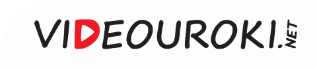 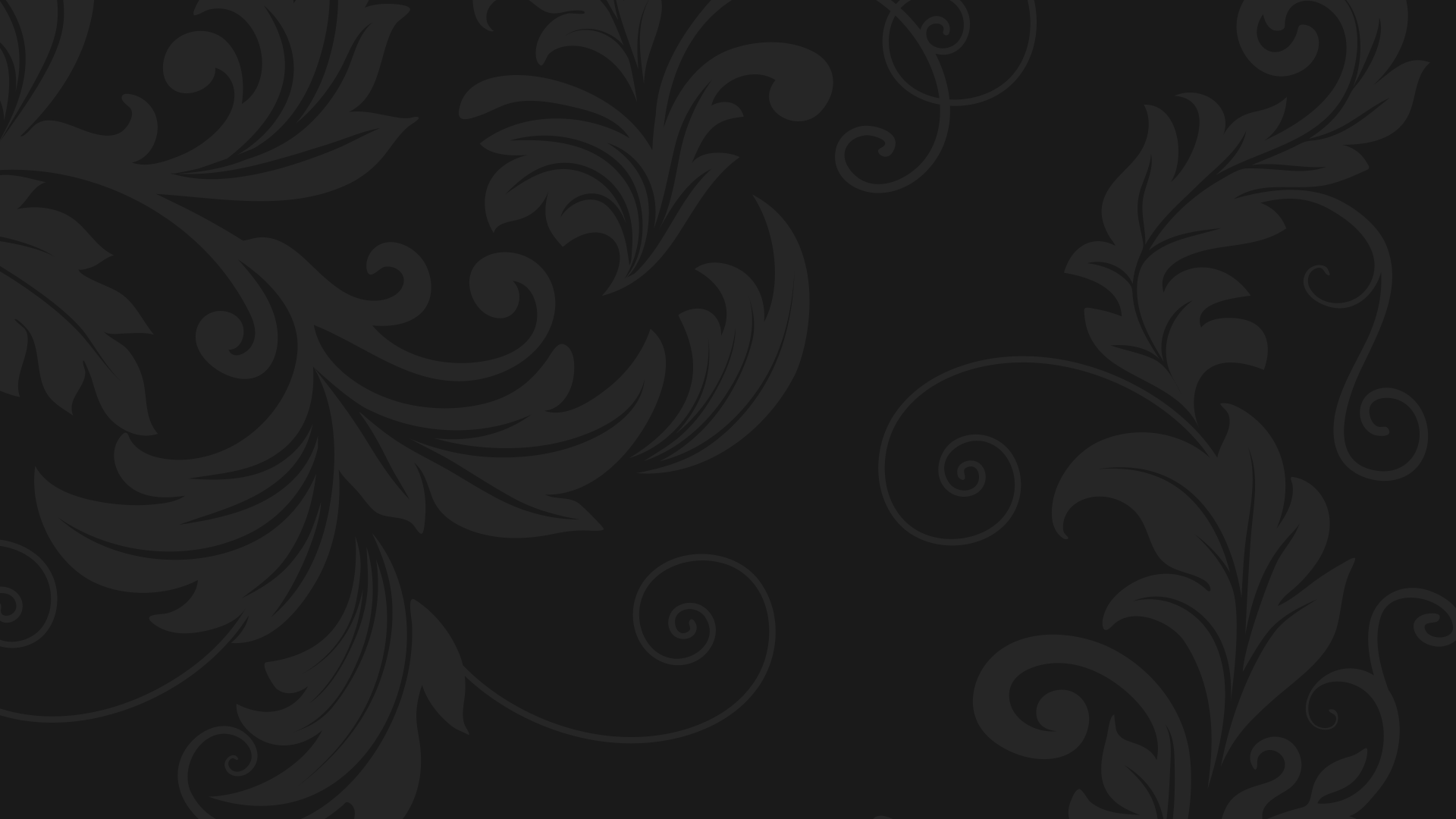 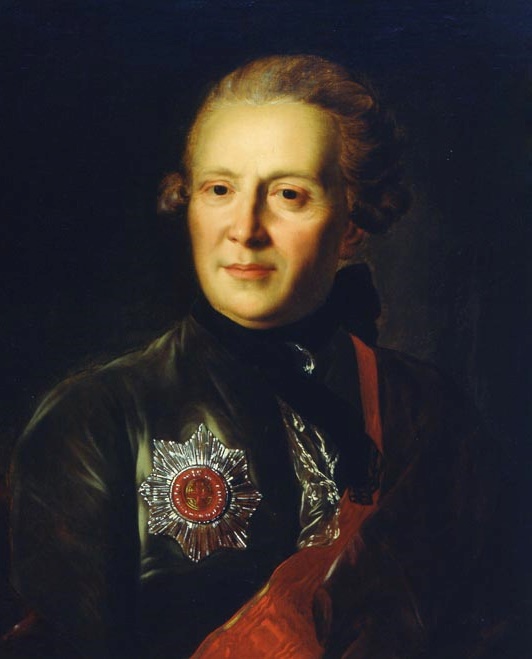 Первым русским частным изданием стал журнал «Трудолюбивая пчела». 


Он издавался Александром Сумароковым.
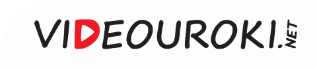 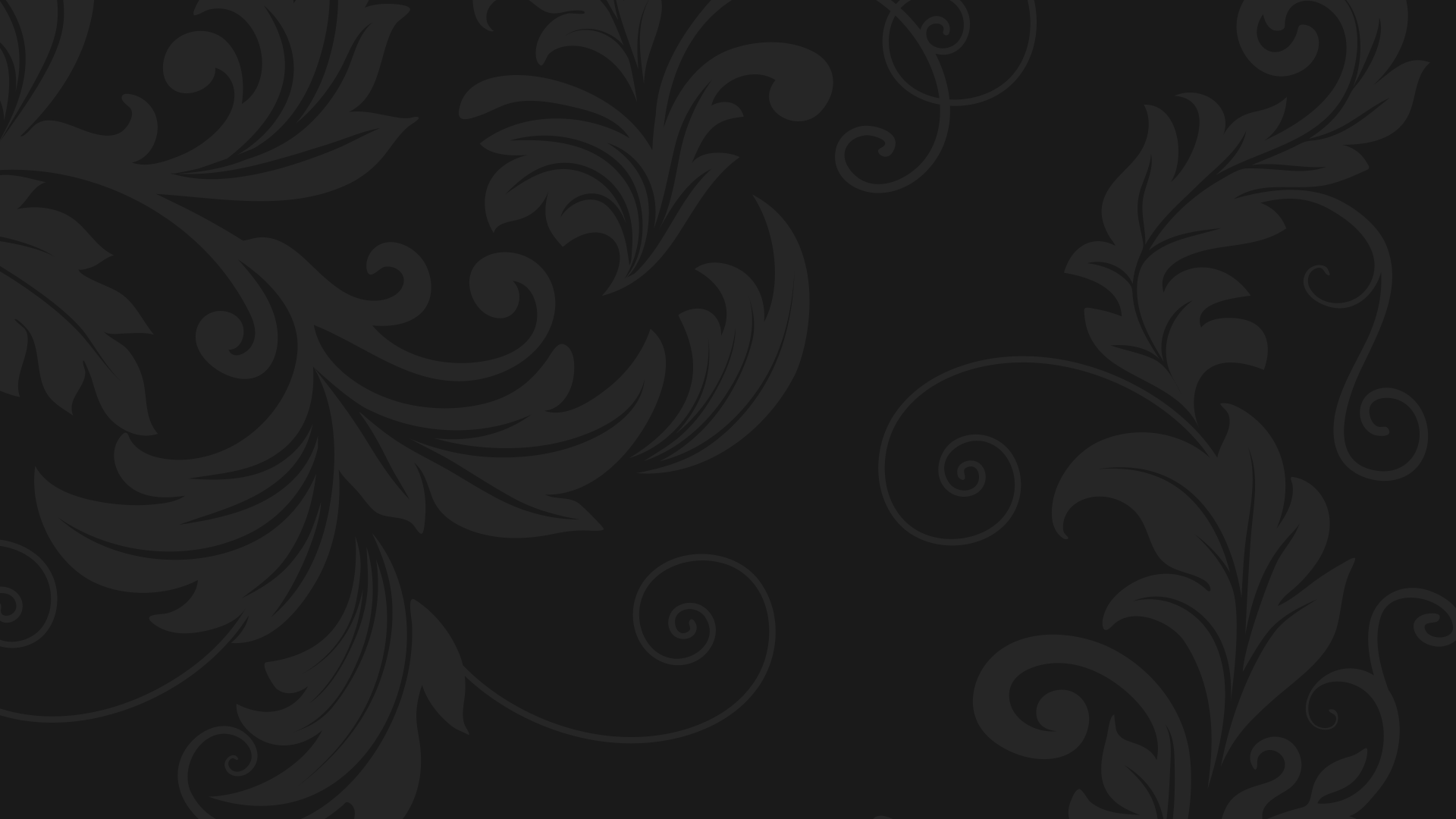 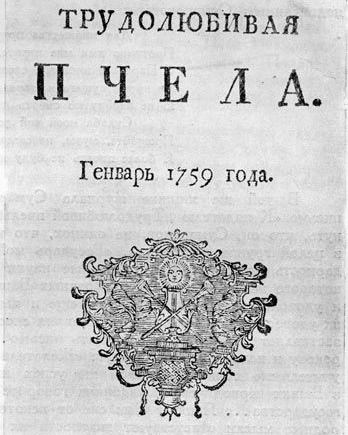 «Трудолюбивая пчела»
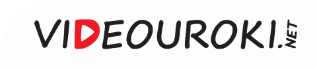 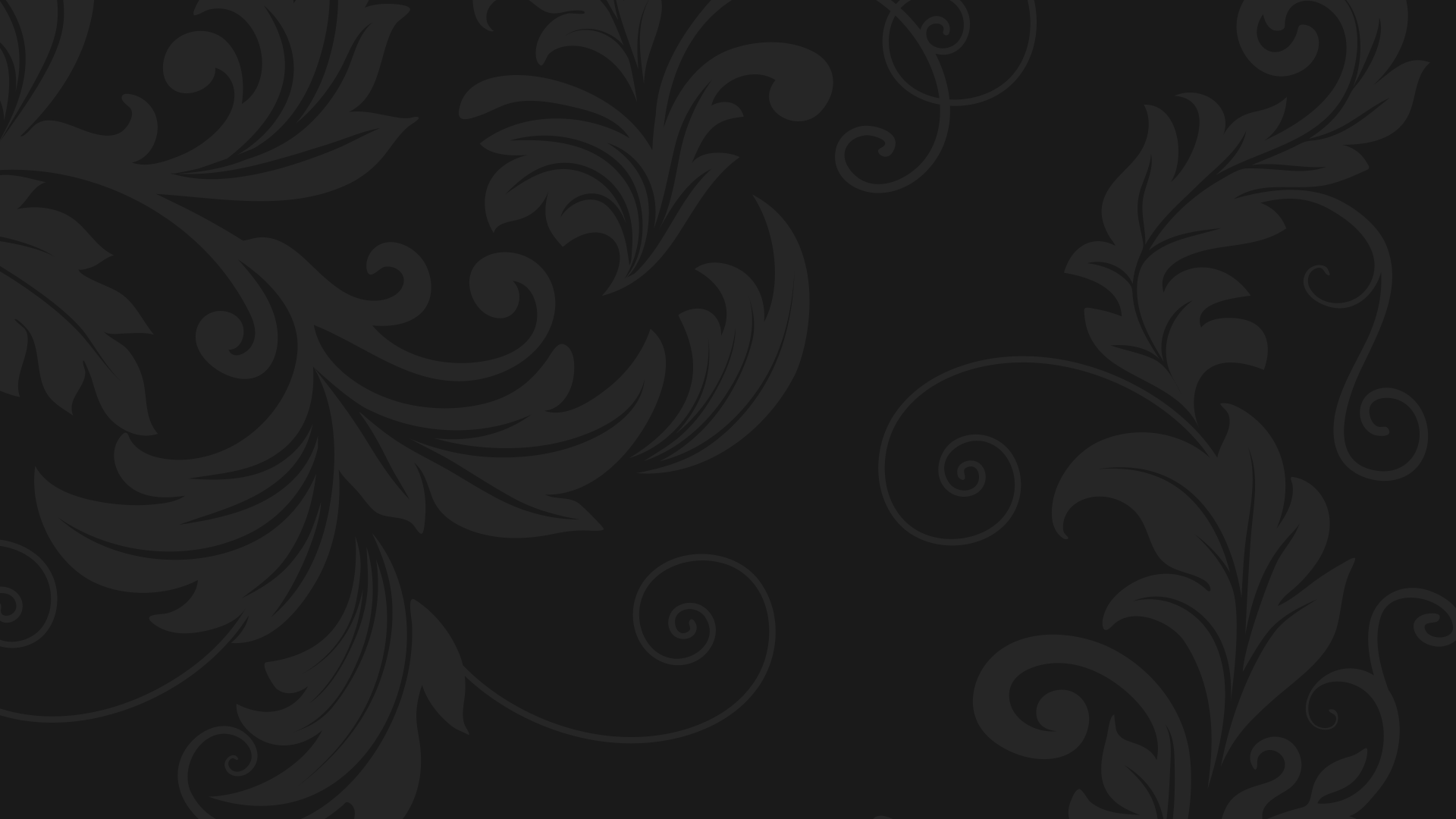 Университетские журналы XVIII века
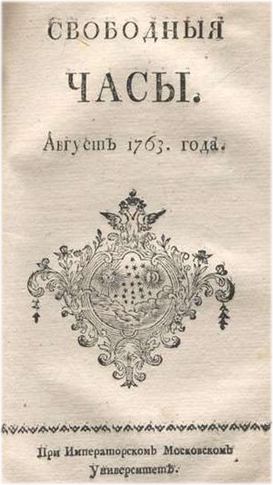 1
«Полезное увеселение».
2
«Свободные часы».
3
«Невинное упражнение».
4
«Доброе намерение».
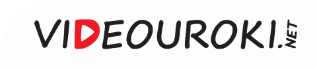 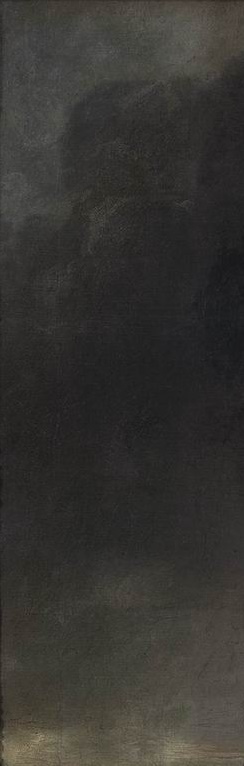 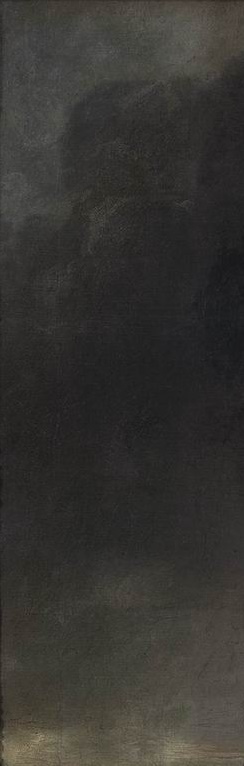 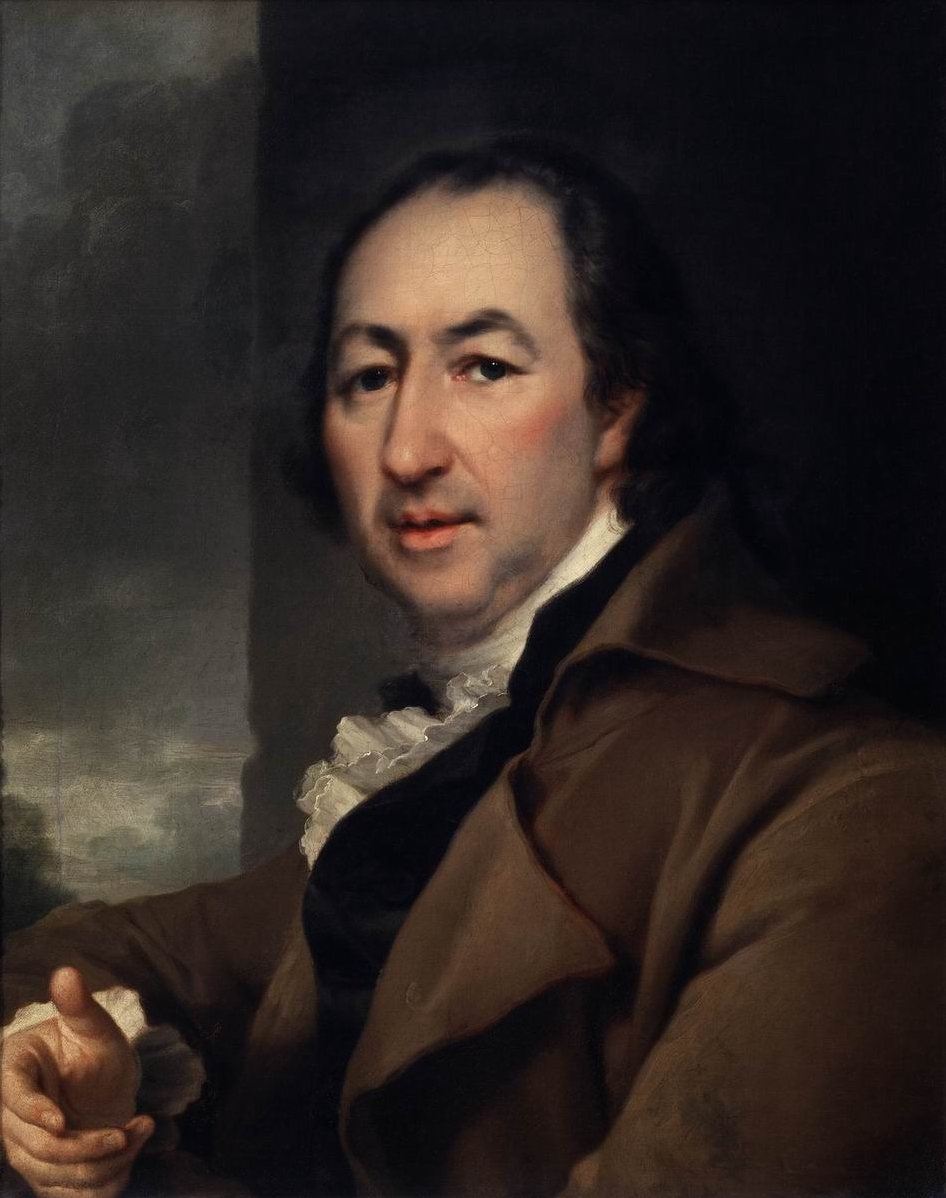 Издатель и общественный деятель Николай Иванович Новиков издавал журналы «Трутень» и «Живописец».
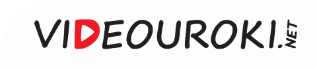 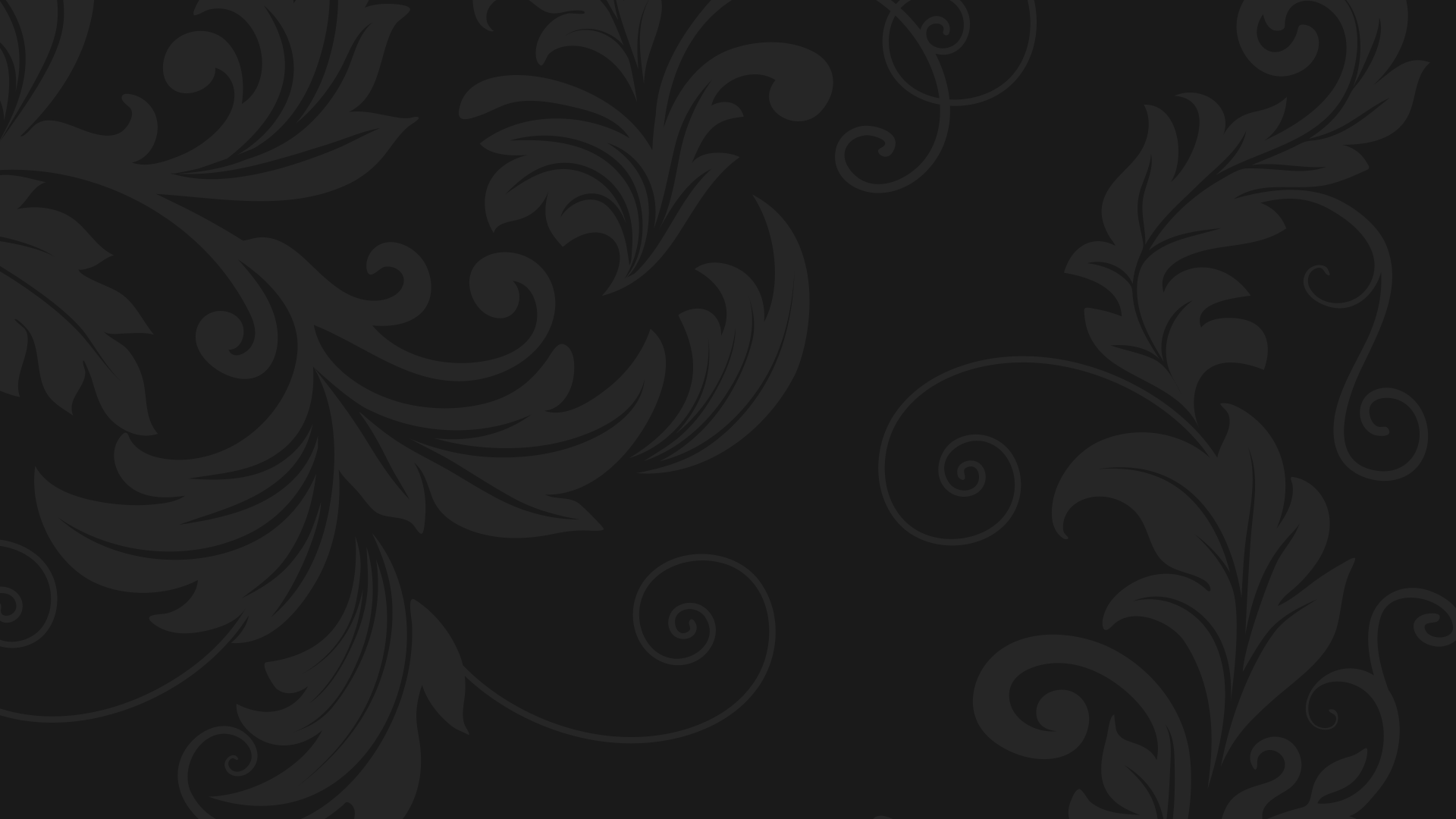 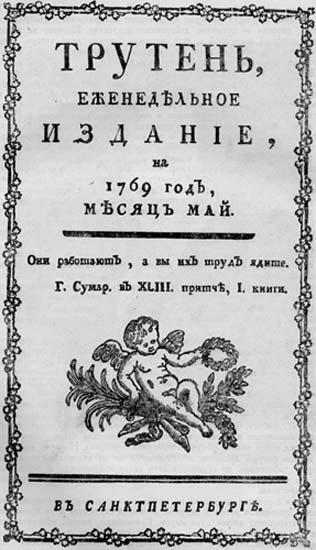 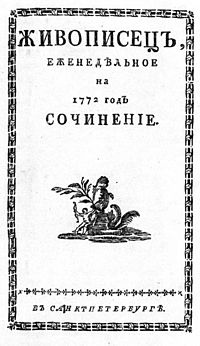 «Трутень»
«Живописец»
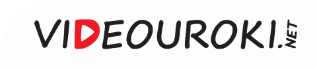 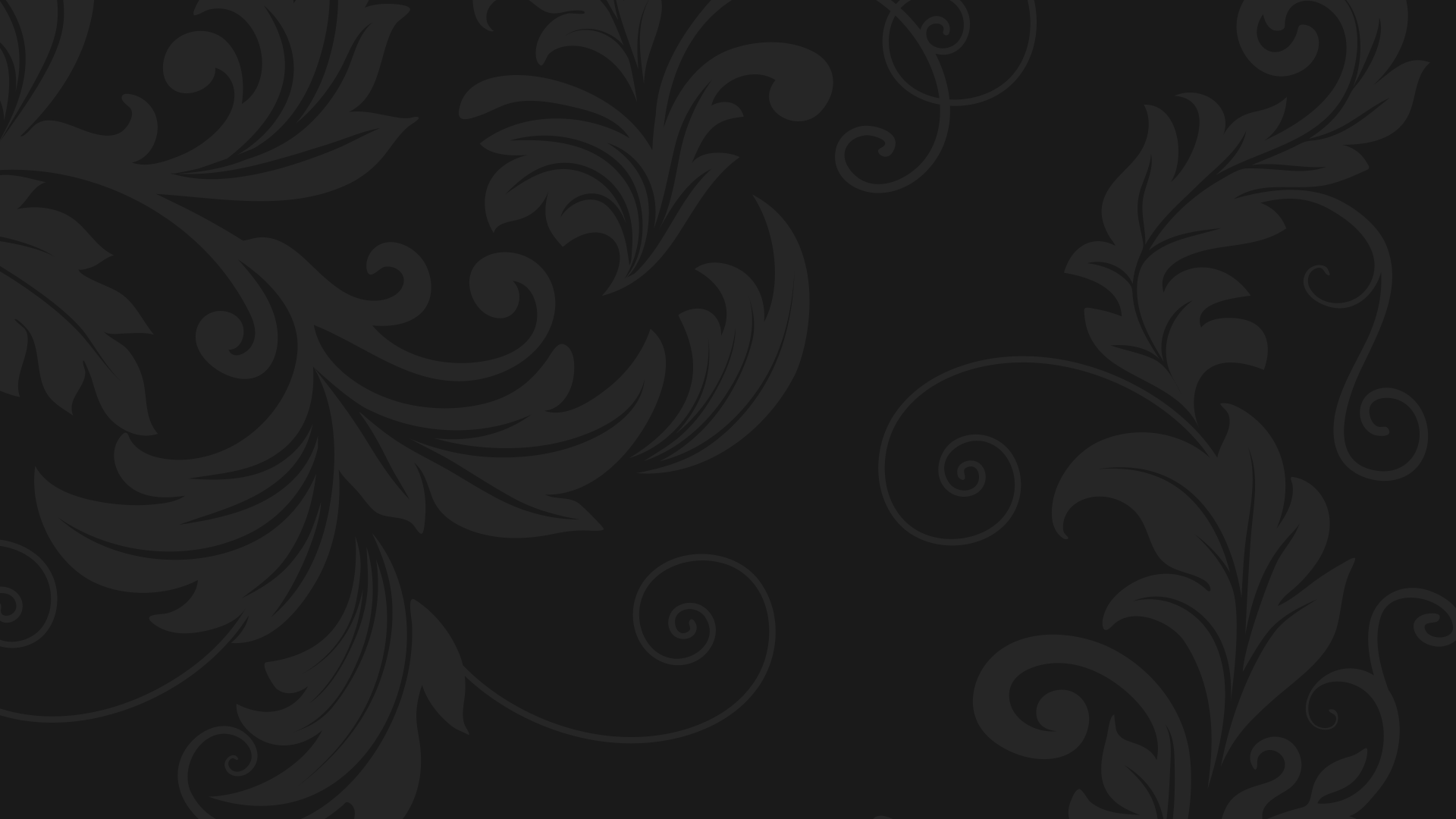 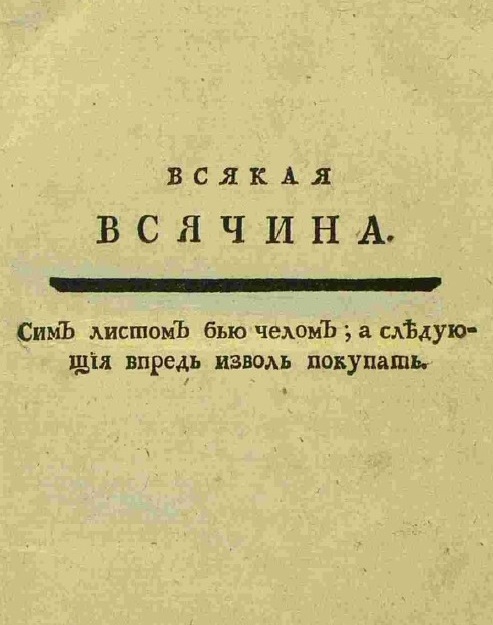 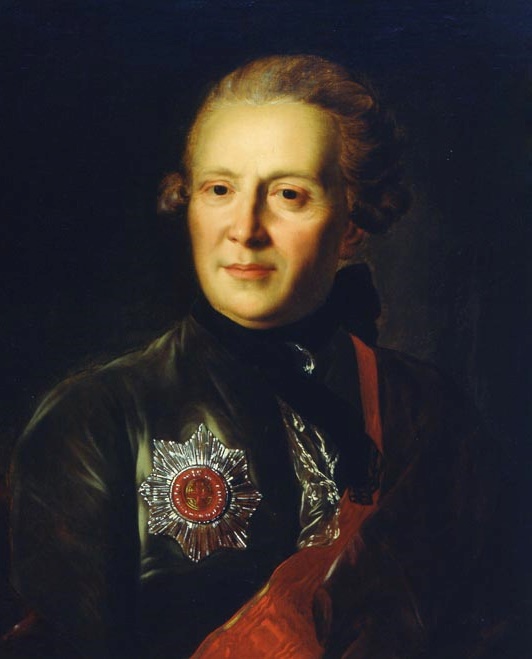 Журнал «Всякая всячина» выступал за обличение общечеловеческих пороков.  



Под вымышленными именами в нём печаталась Екатерина II.
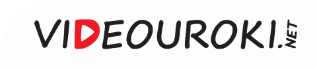 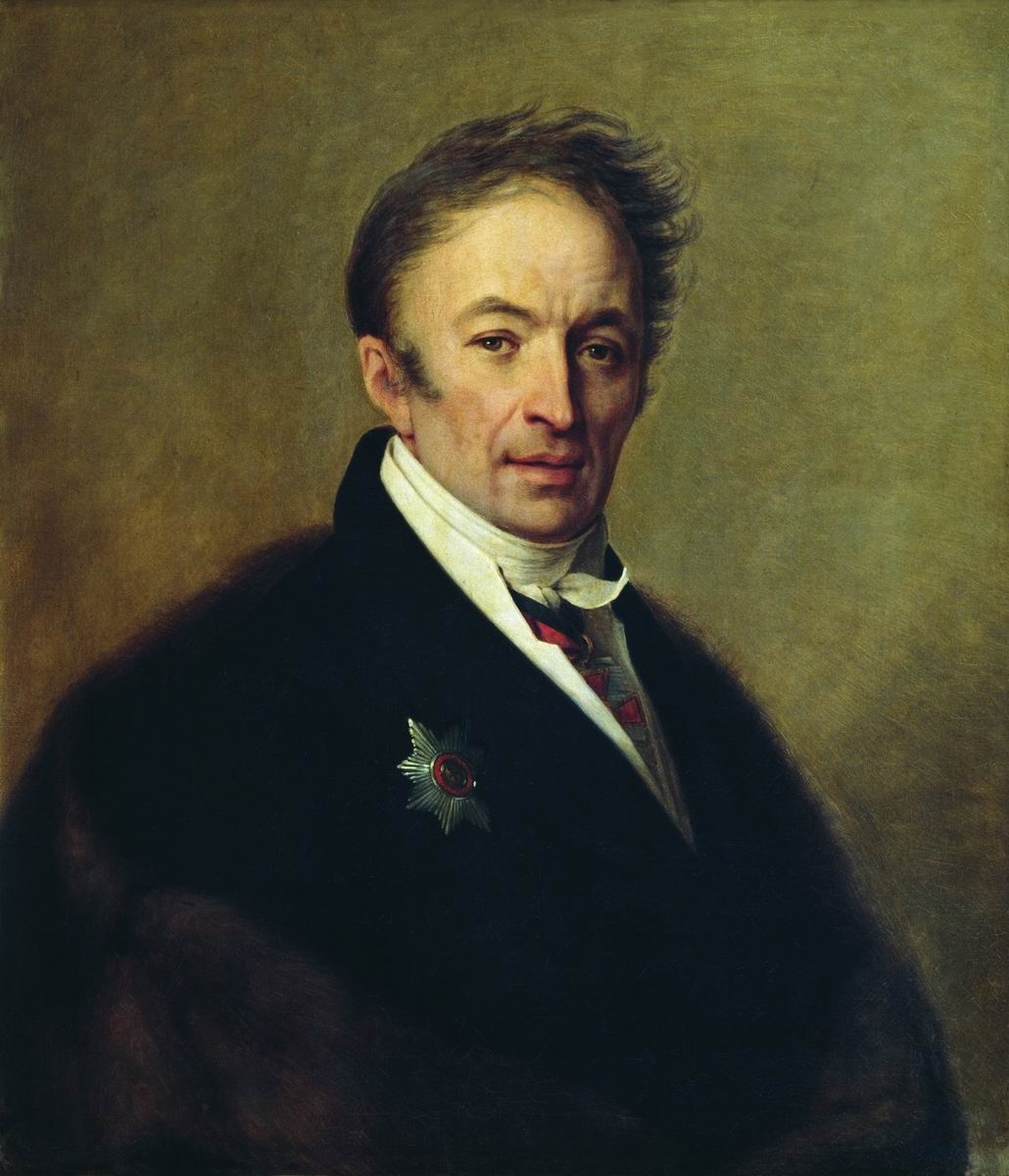 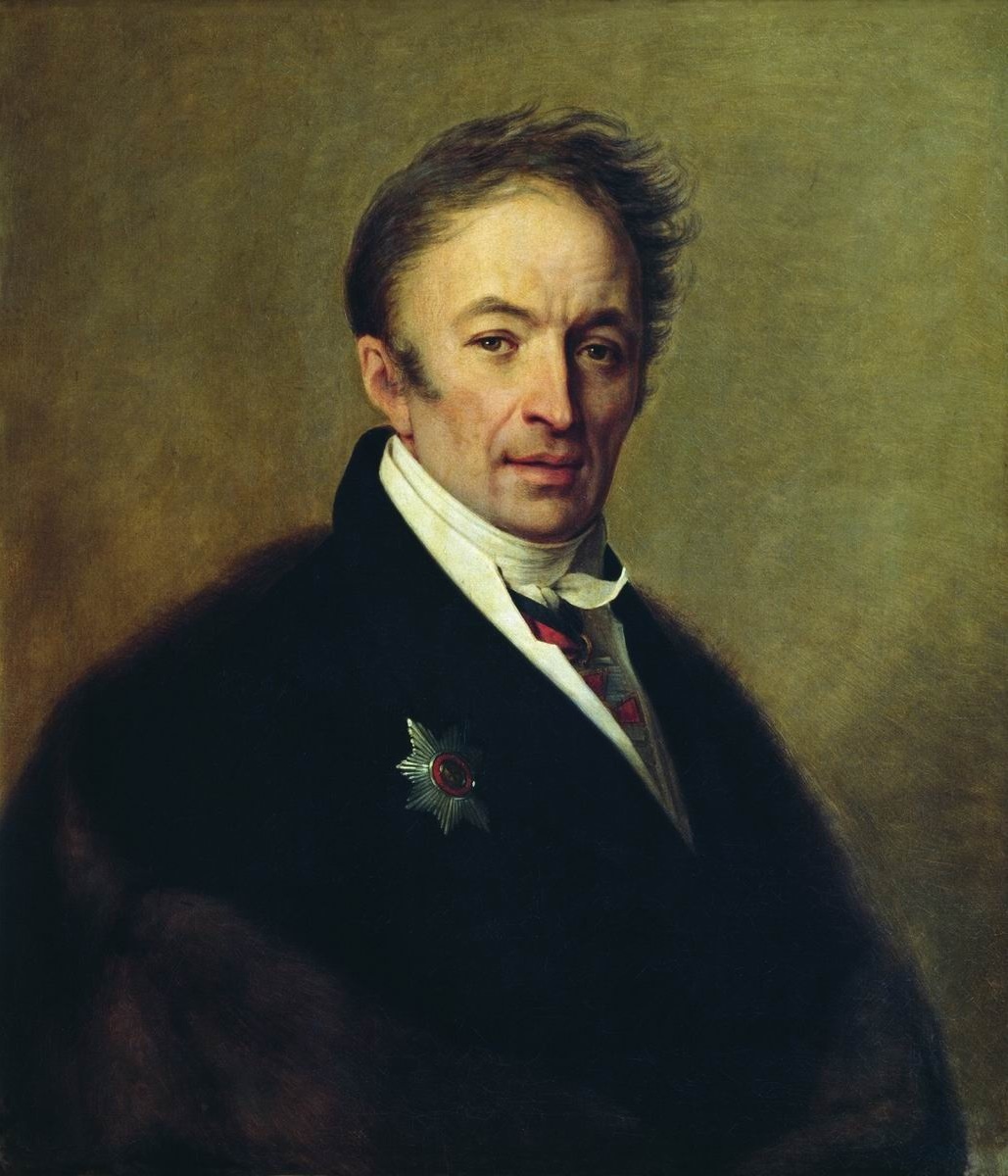 В «Московском журнале» Николая Карамзина печатались путевые заметки как самого издателя, так и других авторов.
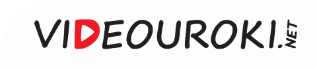 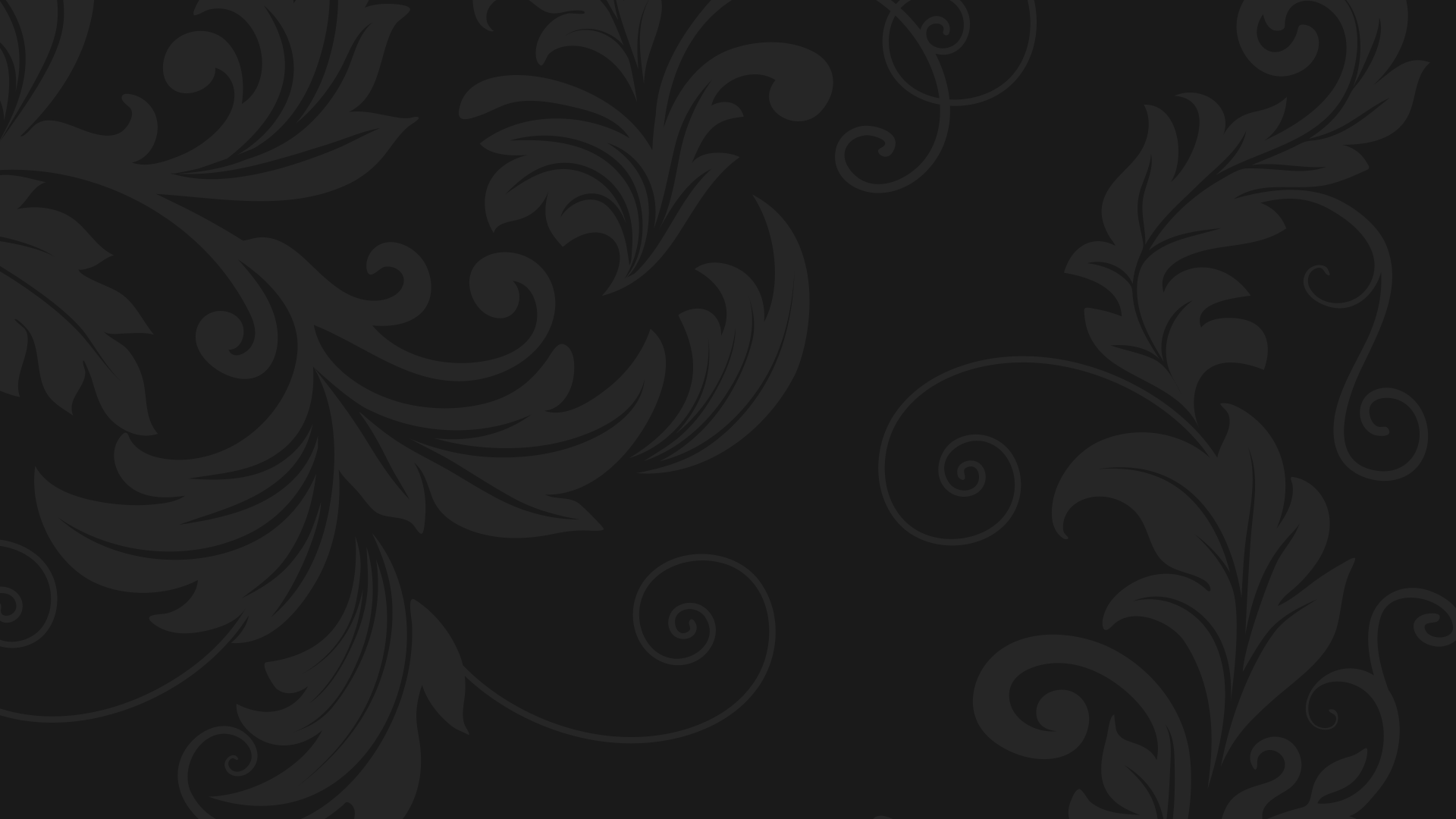 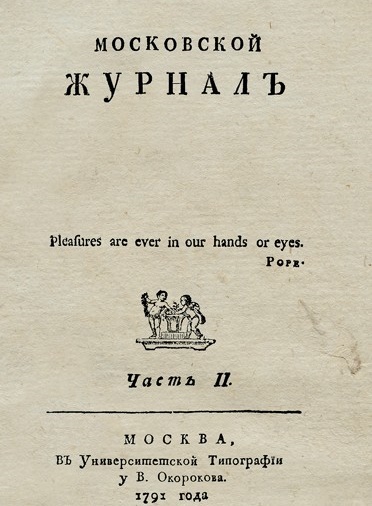 С помощью «Московского журнала» читатели могли узнать о местах, в которых никогда не были.
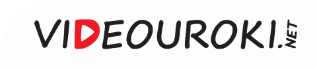 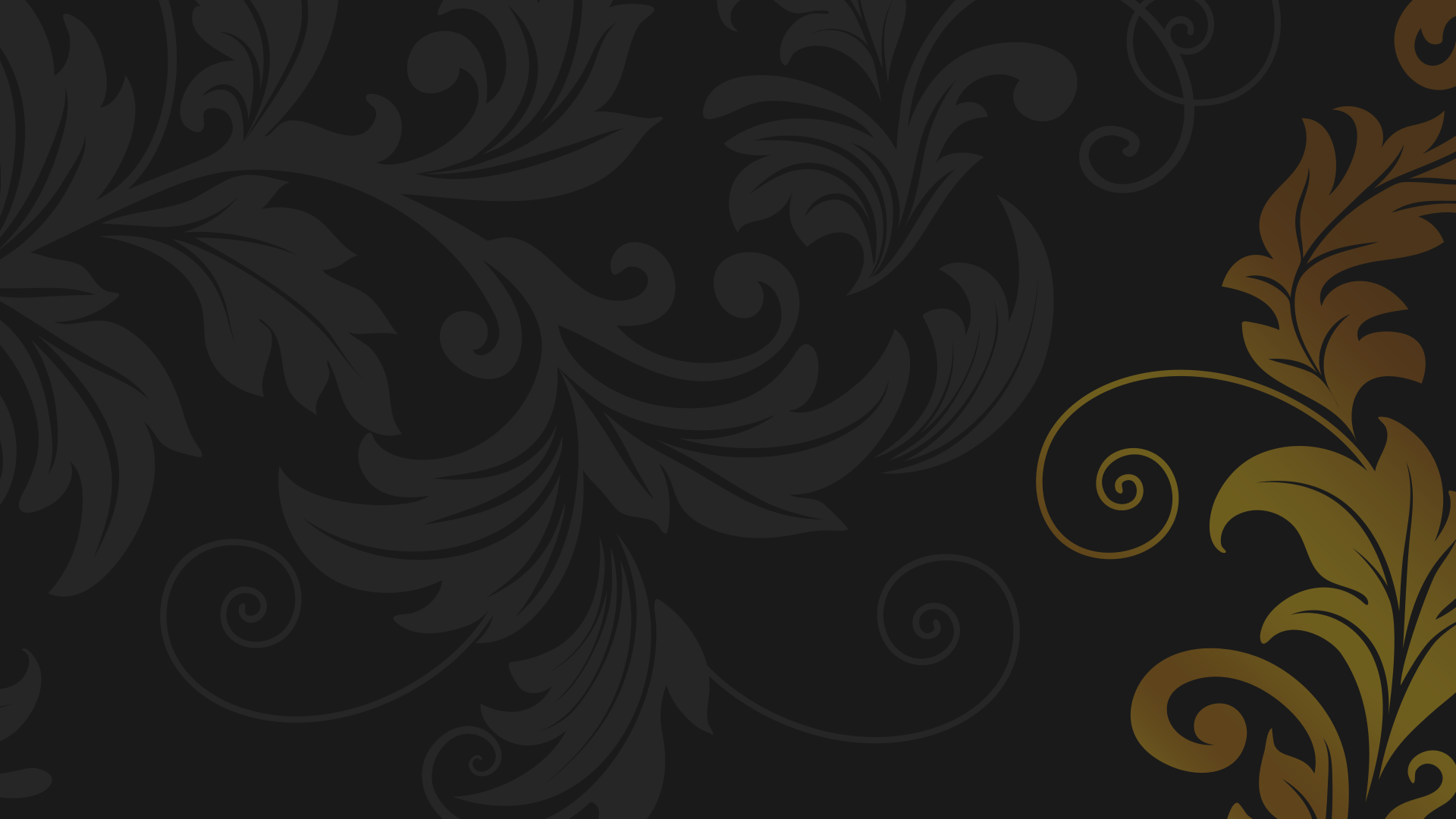 Общественная мысль, публицистика, литература, пресса
Общественная мысль, литература и публицистика развивались под влиянием Просвещения.
1
Художественная культура сочетала национальное своеобразие с «европеизмами».
2
3
В результате деятельности выдающихся мастеров слова оформилась новая русская литература.
Заметную роль в общественной жизни стали играть публицистические произведения и пресса.
4
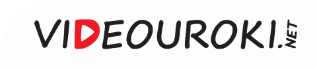